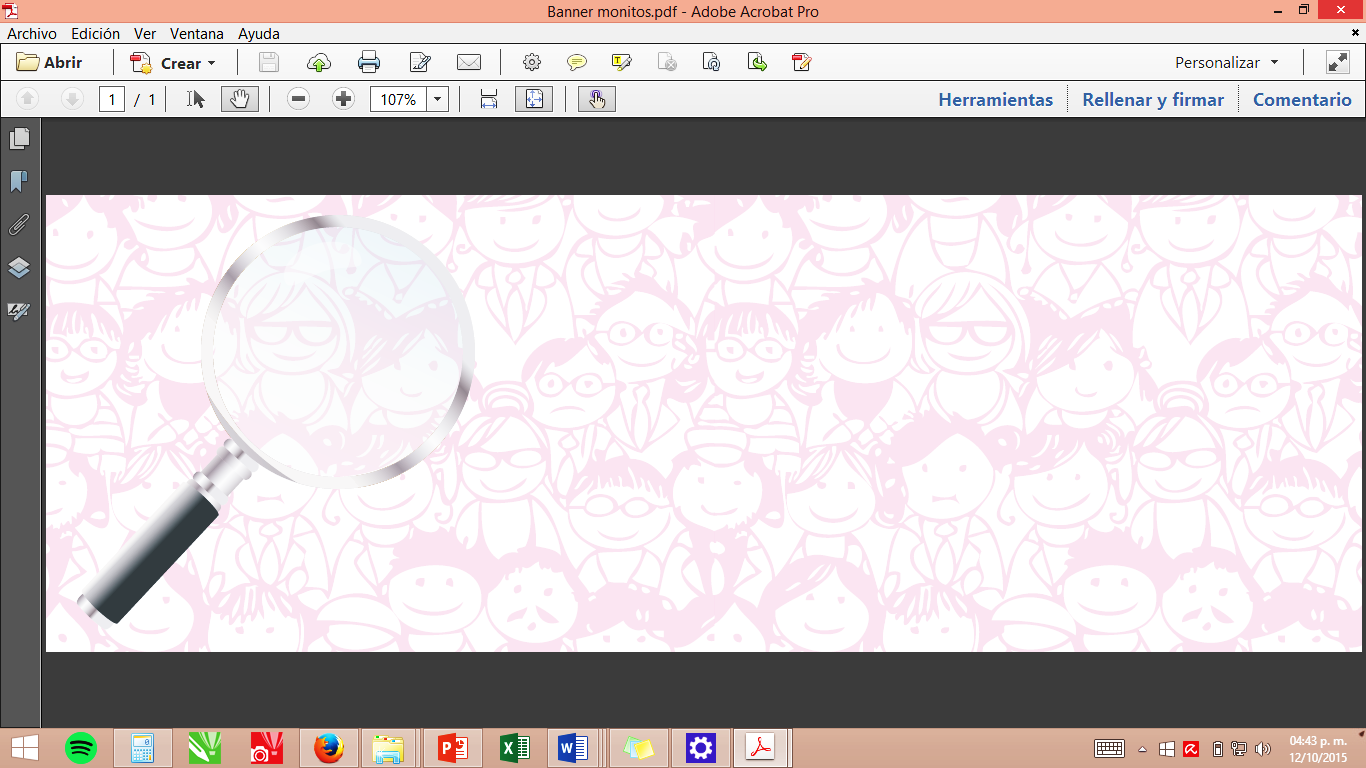 Red de Contralorías Ciudadanas 
de la Ciudad de México
Dirección General de Contralorías Ciudadanas

Enero
2016
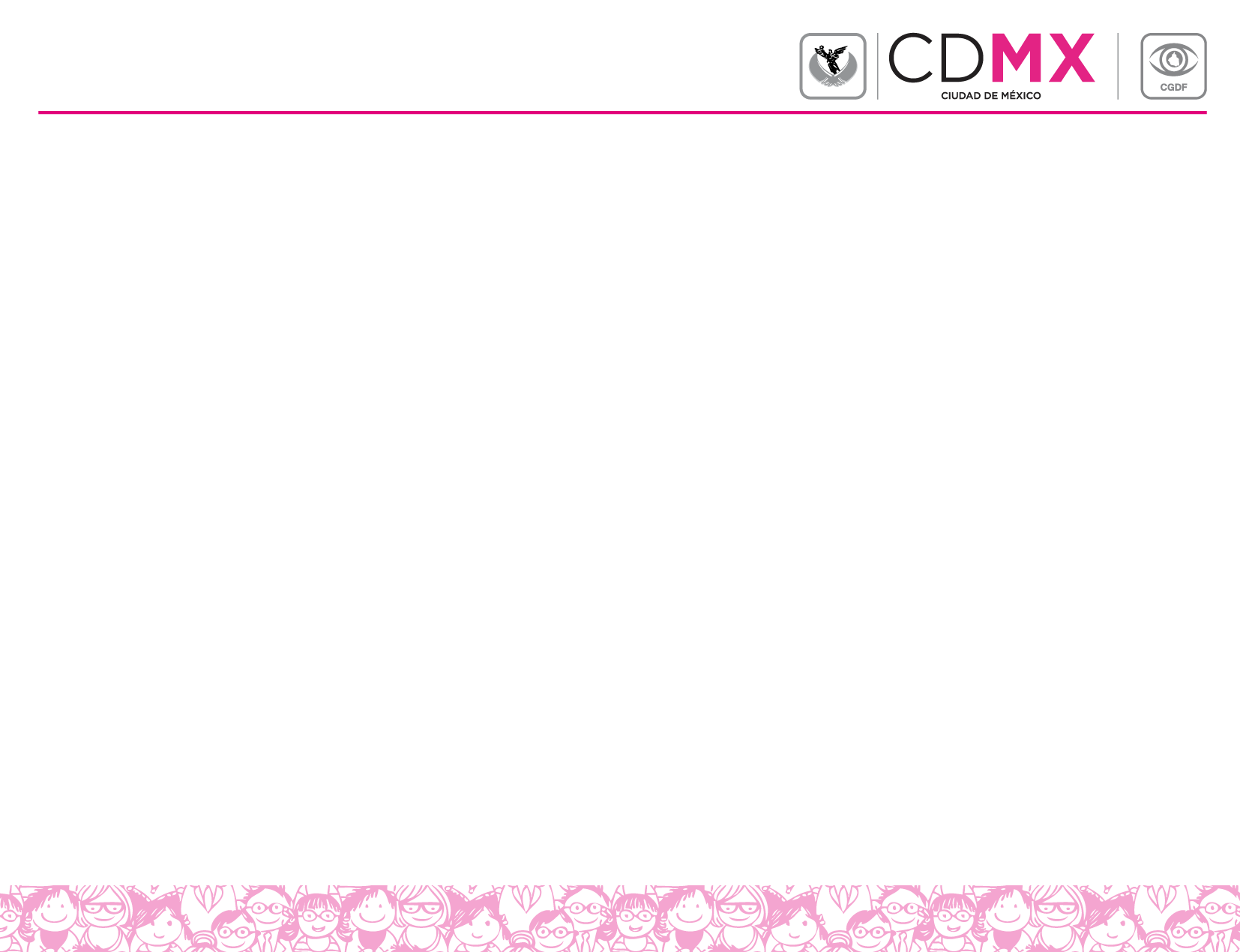 ANTECEDENTES
Desde el año 2000, el Gobierno de la Ciudad de México promueve y facilita la participación ciudadana en todos sus asuntos públicos. Con el fin de llevar a cabo una debida transparencia y la rendición de cuentas en la actuación gubernamental.

(Programa General de Desarrollo del Distrito Federal 2000-2006)
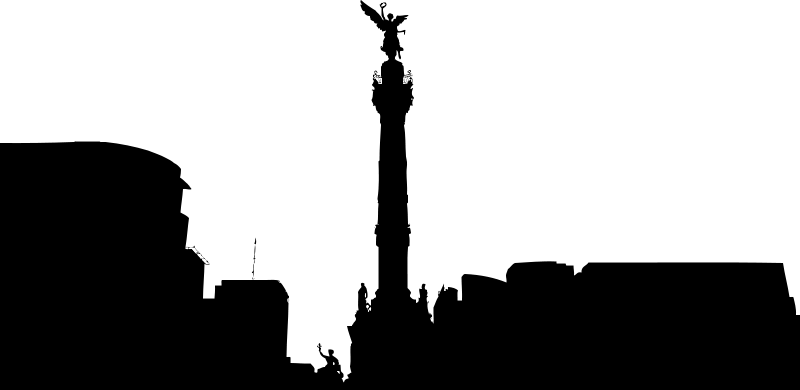 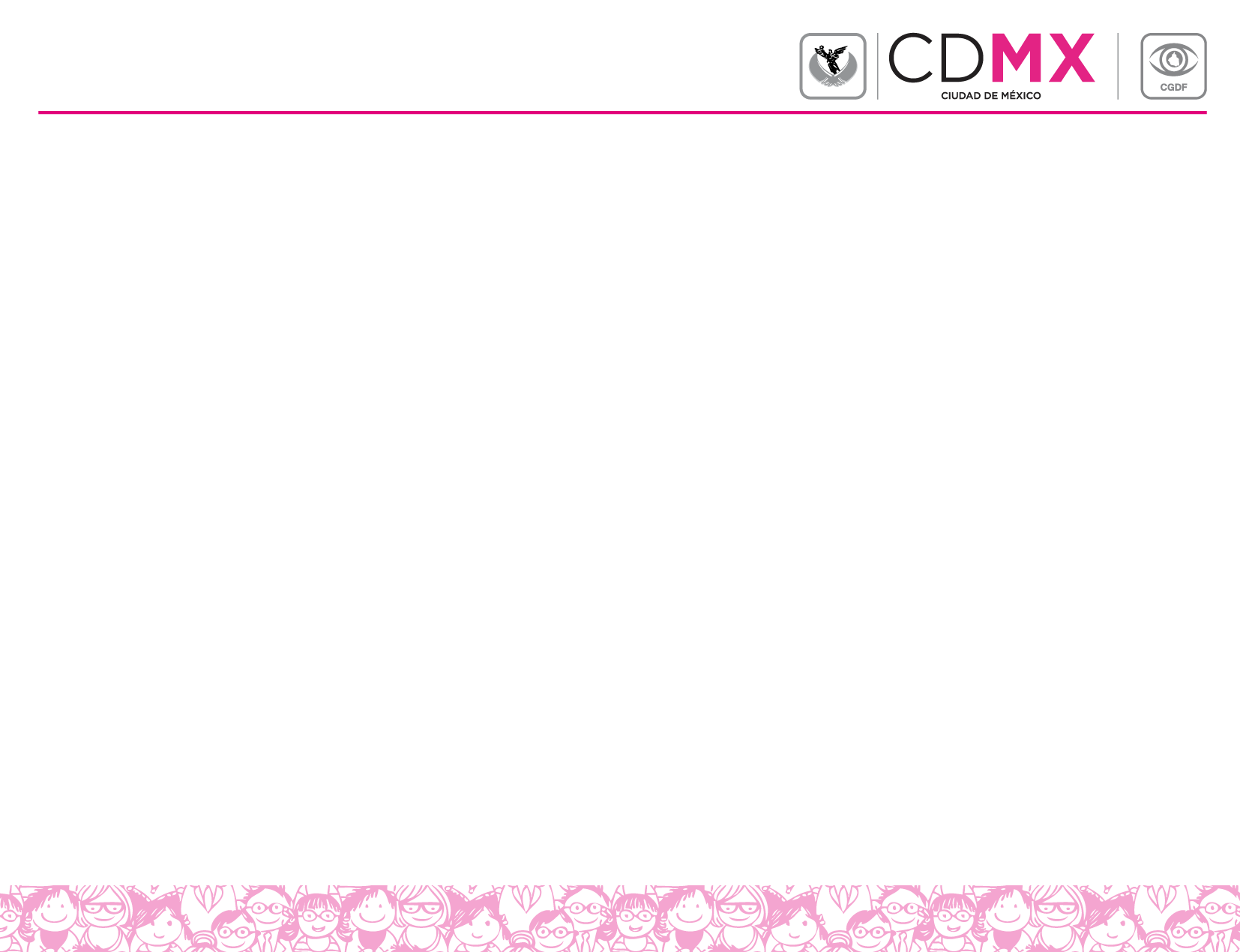 ANTECEDENTES
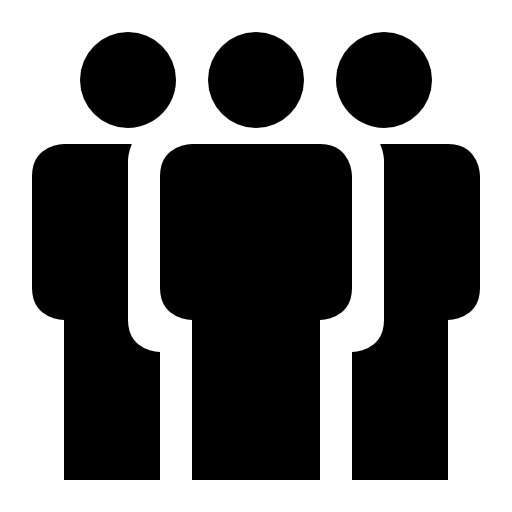 Con la finalidad de impulsar la participación ciudadana, se normó la vigilancia permanente de las y los ciudadanos, dentro del Programa General de Desarrollo de la Ciudad de México y en los Programas Delegacionales.

(Art. 60 de la Ley de Planeación del Desarrollo del Distrito Federal)
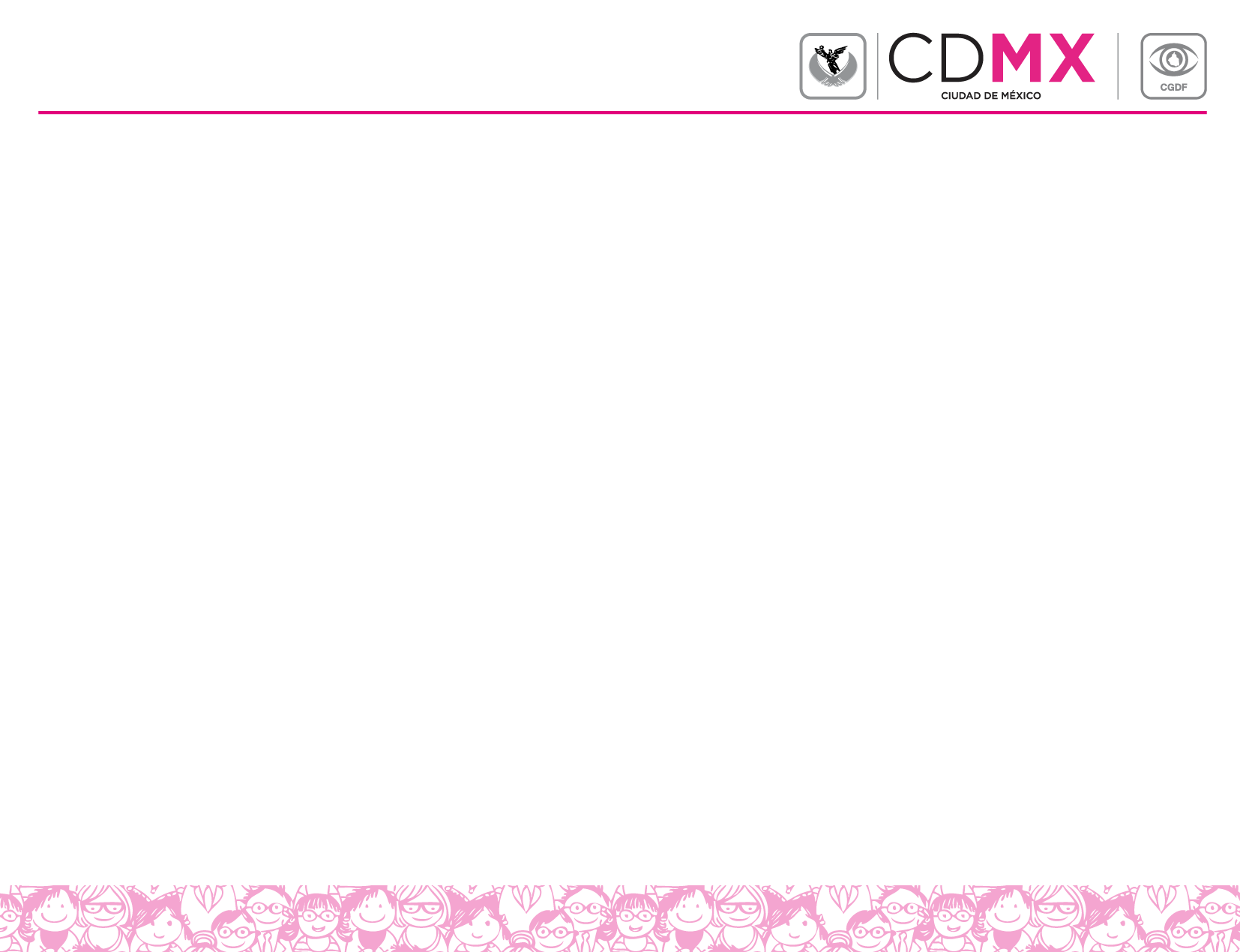 ANTECEDENTES
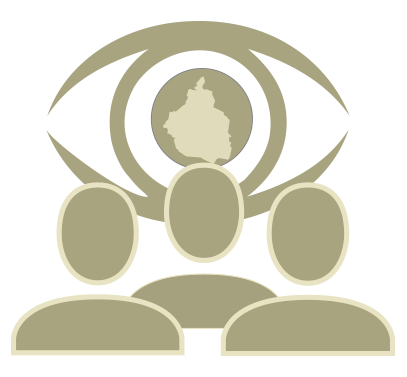 En el 2001, se contempló la participación de la ciudadanía en la vigilancia de los Comités y Subcomités de la Administración Pública de la Ciudad de México para lograr una mejor administración de los recursos públicos respecto de las Adquisiciones, Arrendamientos de Bienes Muebles y Prestación de Servicios, de Obras Públicas y Servicios Relacionados.

(Acuerdo del Jefe de Gobierno para la vigilancia ciudadana dentro de los Órganos Colegiados del Gobierno)
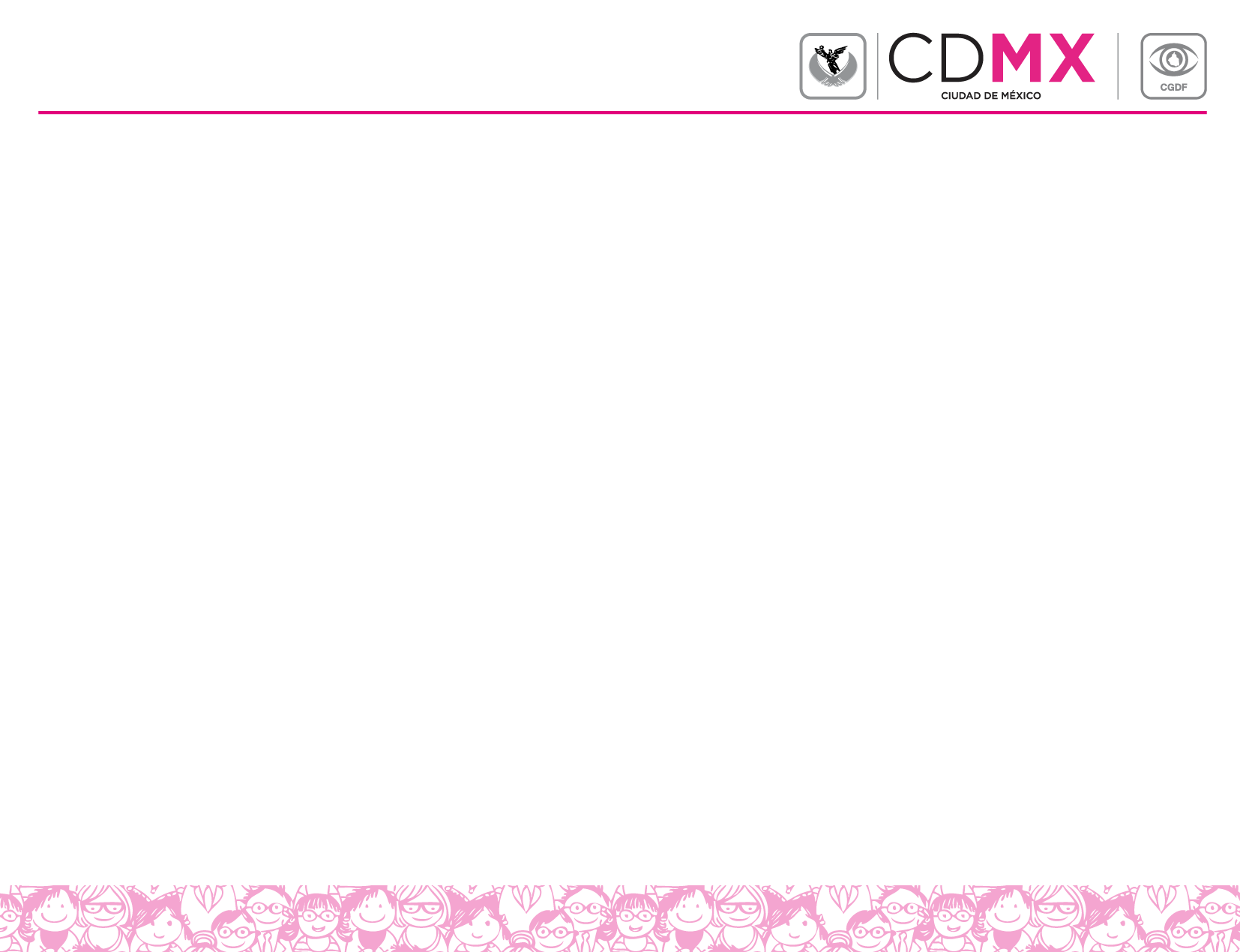 ANTECEDENTES
En el año 2002 se creó la Dirección Ejecutiva de Contraloría Ciudadana y se establecieron las funciones y atribuciones de esta nueva Dirección para materializar la conducción y aplicación del Programa de Contraloría Ciudadana; la cual consiste en promover los procesos de transparencia de la gestión pública, rendición de cuentas y evaluación de la Administración Pública, a través de la vigilancia ejercida por las y los Contralores Ciudadanos.
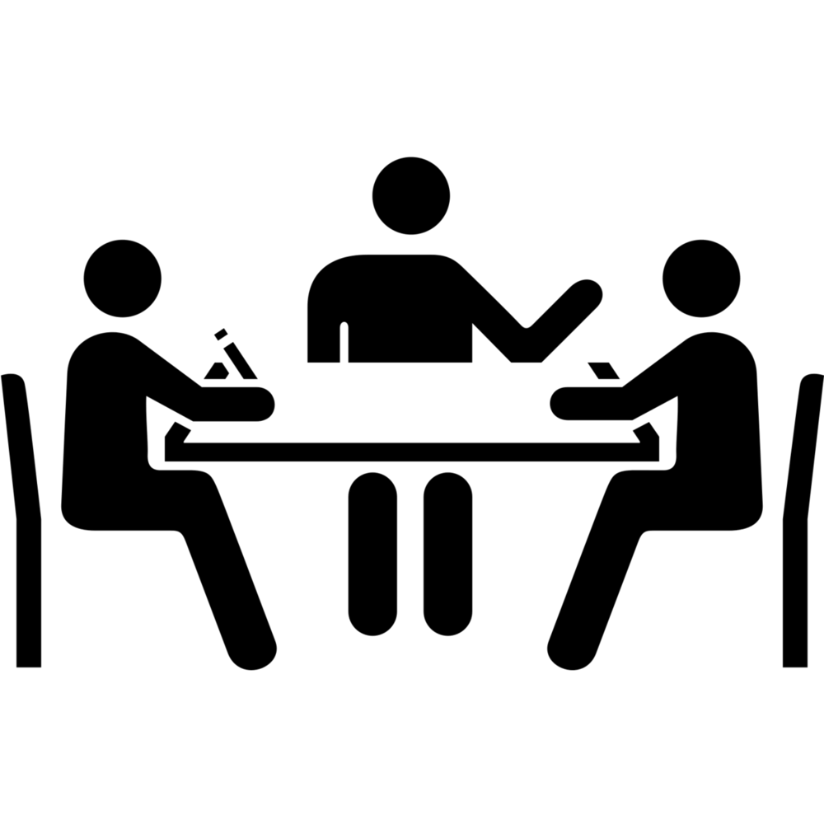 Manual de Organización de la Contraloría General
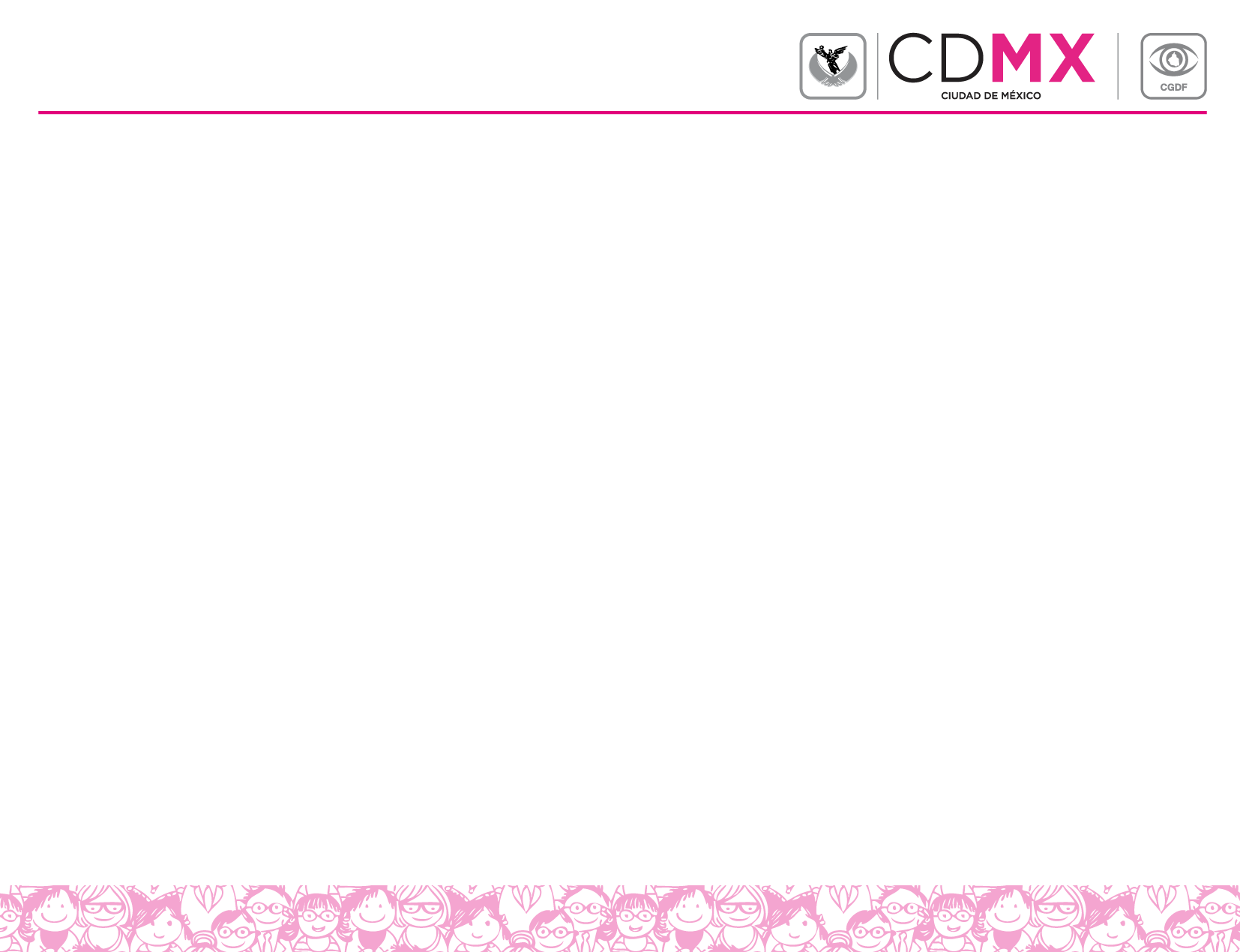 ANTECEDENTES
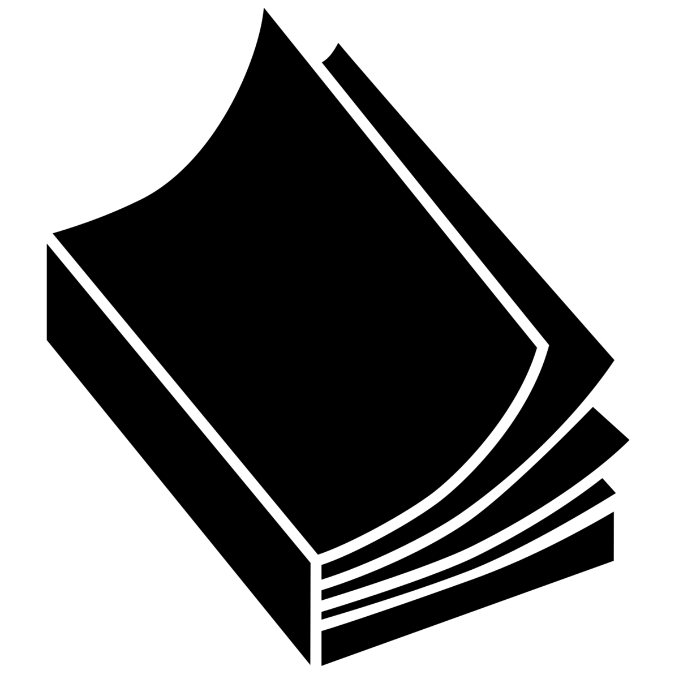 En 2004, se consolidó el marco normativo de actuación de las y los contralores ciudadanos que participan en los cuerpos colegiados de la Administración Pública del Gobierno de la Ciudad de México y en el año 2011, fueron publicados los derechos y obligaciones de las y los Contralores Ciudadanos.

(Artículo 65 y 66 de la Ley de Participación Ciudadana del Distrito Federal)
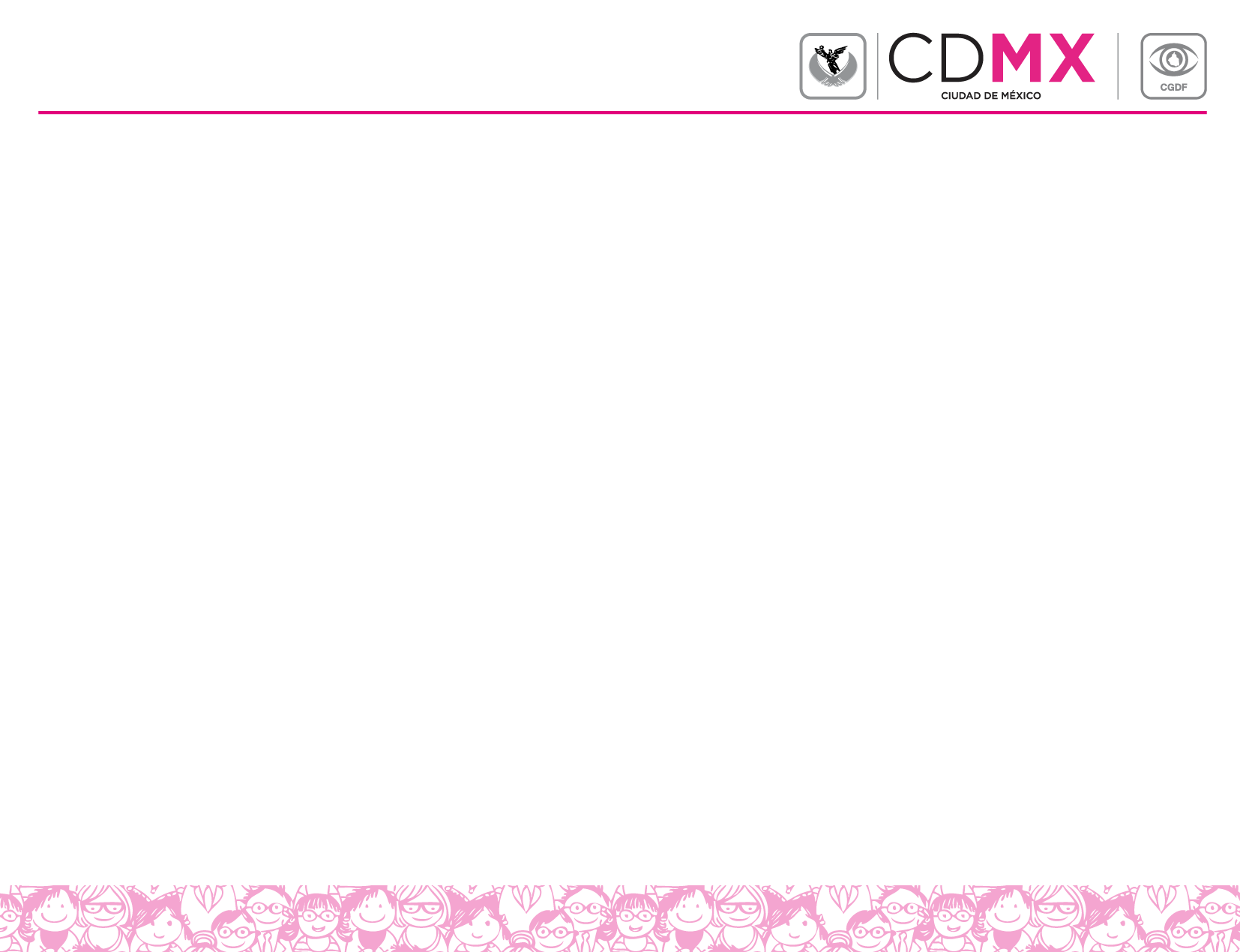 ANTECEDENTES
El 30 de marzo de 2009, se publicó la reestructuración orgánica de la Contraloría General, que en lo referente a la Dirección Ejecutiva Contralorías Ciudadanas, se transforma a Dirección General de Contralorías Ciudadanas. 

Área encargada de coordinar y supervisar las acciones que contribuyan a que se ejerza el derecho ciudadano de participar en la definición, instrumentación, vigilancia, evaluación y control en el manejo de las finanzas públicas, en beneficio de la ciudadanía.
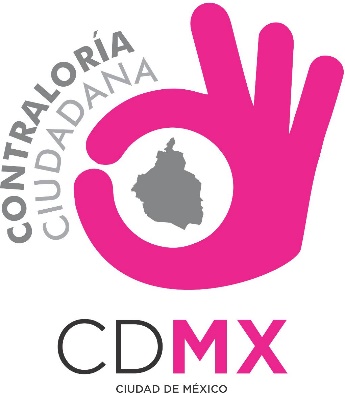 Manual de Organización de la Contraloría General
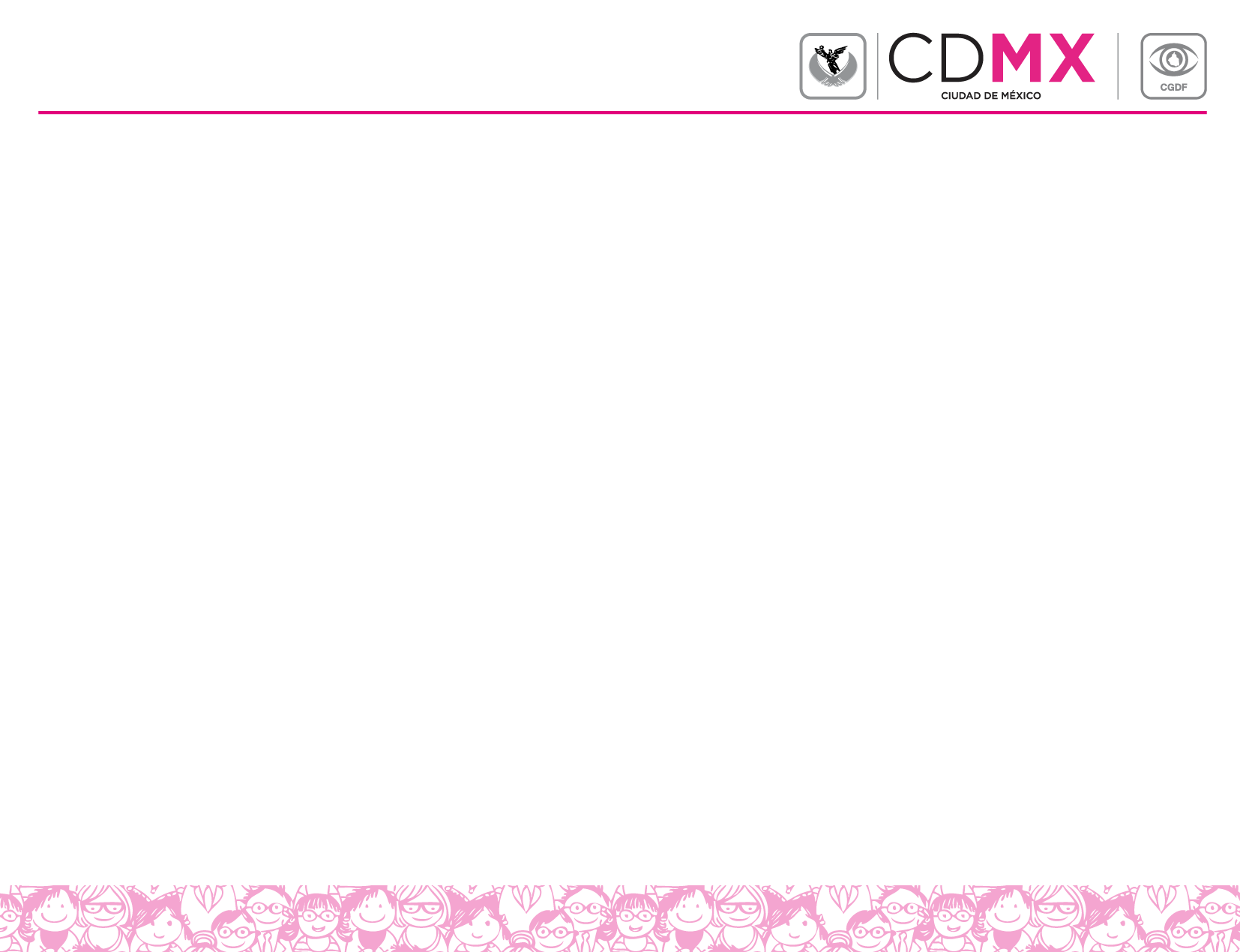 MARCO JURÍDICO DE LA DIRECCIÓN 
GENERAL DE CONTRALORÍAS CIUDADANAS
Constitución Política de los Estados Unidos Mexicanos
Estatuto de Gobierno de la Ciudad de México
Ley Federal de Responsabilidades de los Servidores Públicos
Ley de Participación Ciudadana de la Ciudad de México
Ley de Adquisiciones para el Distrito Federal
Ley de Obras Públicas de la Ciudad de México
Ley de Transparencia y Acceso a la Información Pública de la Ciudad de México
Ley de Protección de Datos Personales para el Distrito Federal
Ley Orgánica de la Administración Pública de la Ciudad de México
Reglamento Interior de la Administración Pública de la Ciudad de México
Reglamento de la Ley de Obras Públicas de la Ciudad de México
Reglamento de la Ley de Adquisiciones para el Distrito Federal
Decreto de Presupuesto de Egresos de la Ciudad de México
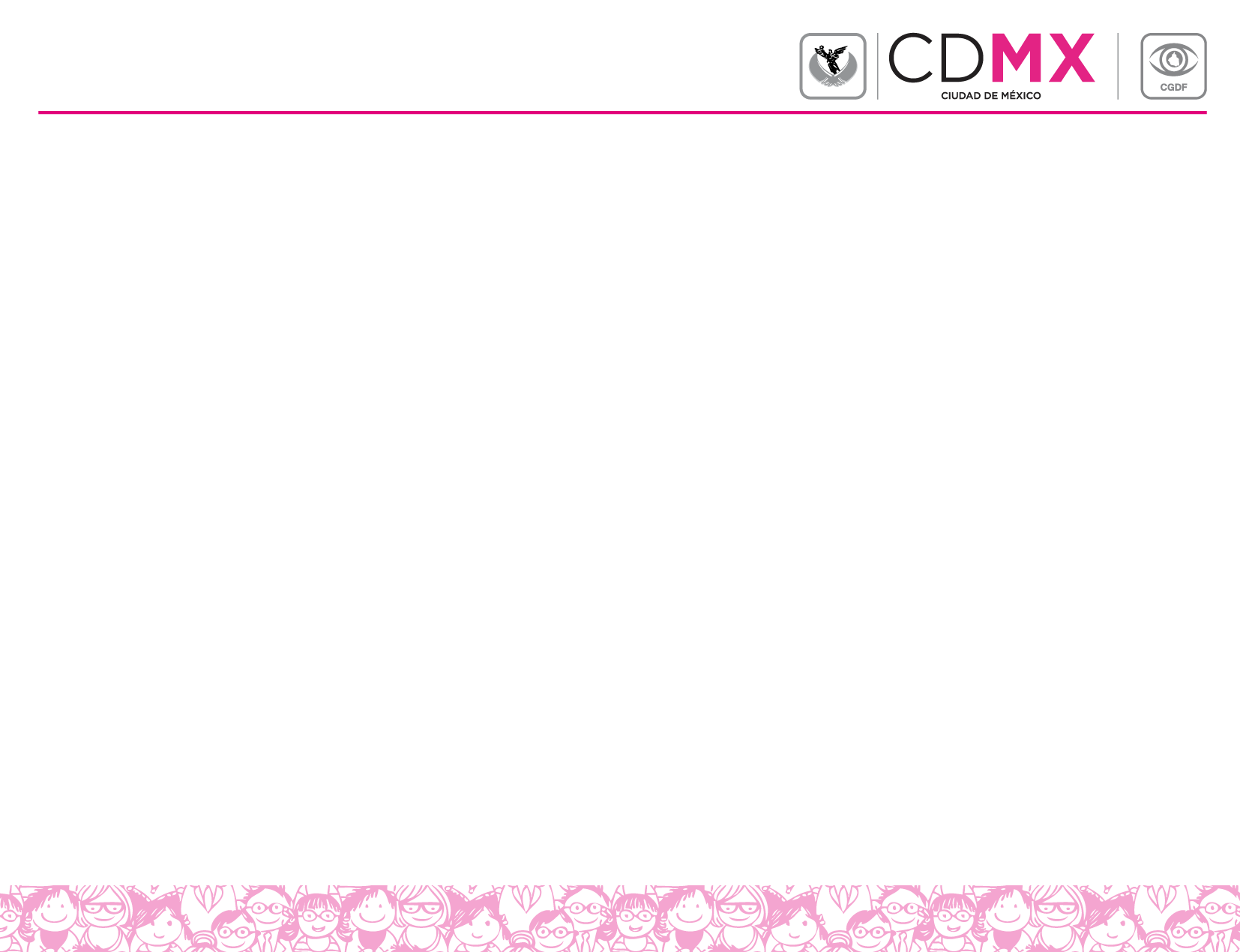 FACULTADES Y ATRIBUCIONES DE LA DIRECCIÓN 
GENERAL DE CONTRALORÍAS CIUDADANAS
De acuerdo a los establecido en el artículo 112 del Reglamento Interior de la Administración Pública de la Ciudad de México, corresponde a la Dirección General de Contralorías Ciudadanas:
I. Promover los principios de transparencia, legalidad, honradez y rendición de cuentas en el ejercicio del gasto público, en la prestación de los servicios públicos, en los programas y acciones de gobierno así como en la actuación y desempeño de los servidores públicos de la Administración Pública (…)
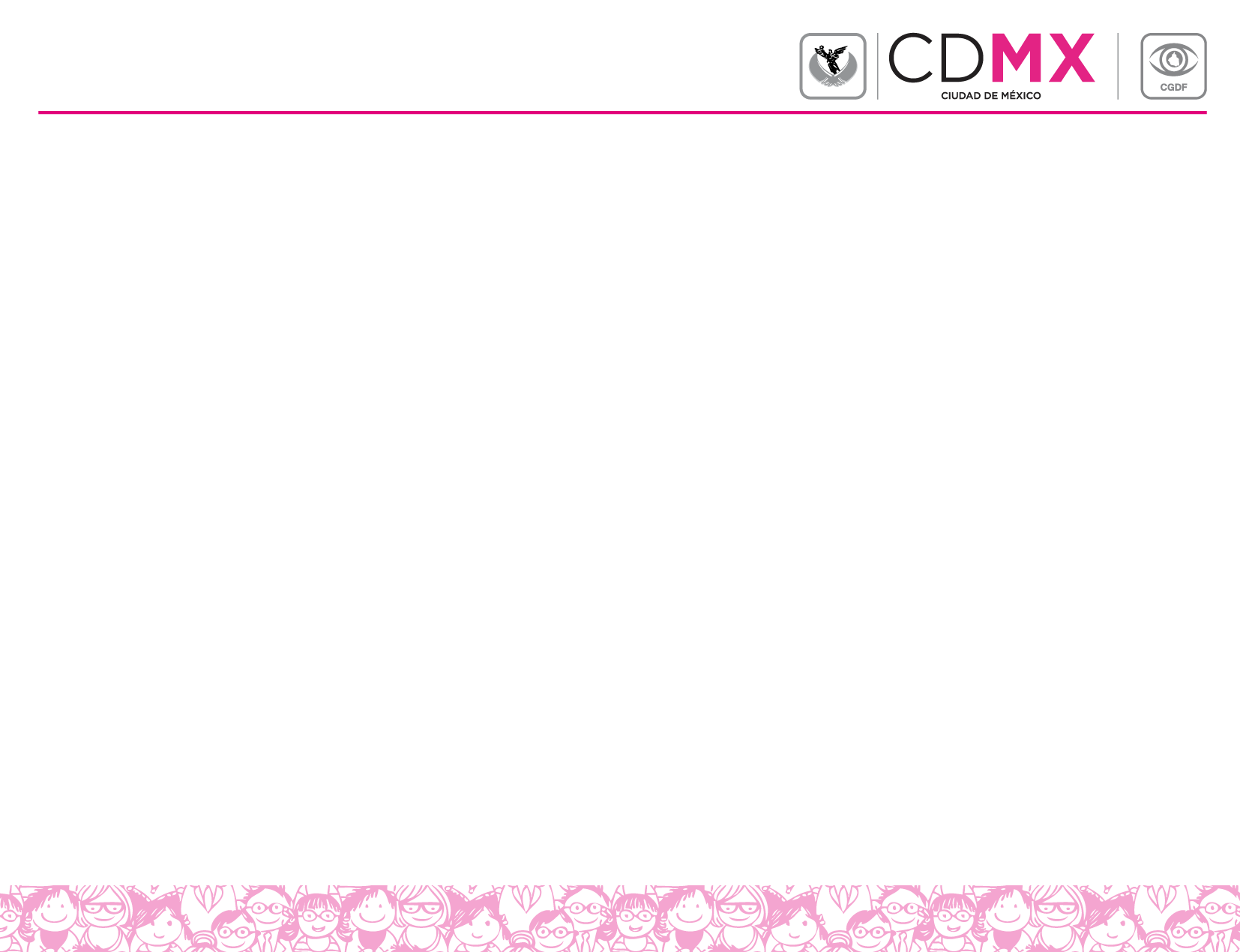 FACULTADES Y ATRIBUCIONES DE LA DIRECCIÓN 
GENERAL DE CONTRALORÍAS CIUDADANAS
II. Organizar y coordinar la Red de Contralorías Ciudadanas, integrada por personas acreditadas como Contralores Ciudadanos por el Jefe de Gobierno de la Ciudad de México, así como proponer la normatividad para su integración, funcionamiento y la evaluación de sus acciones y resultados.
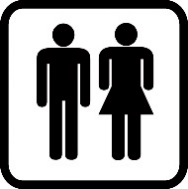 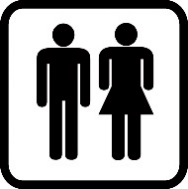 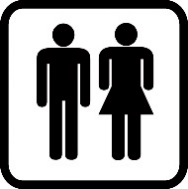 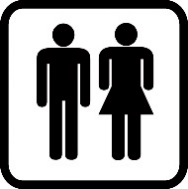 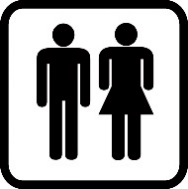 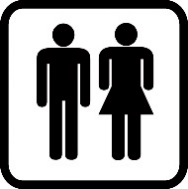 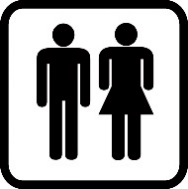 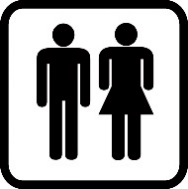 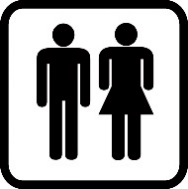 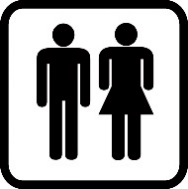 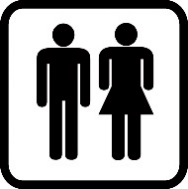 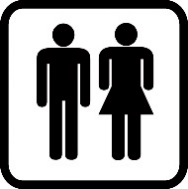 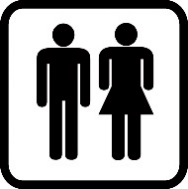 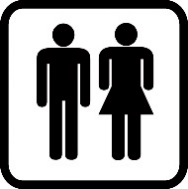 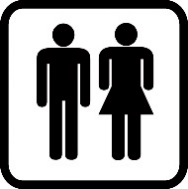 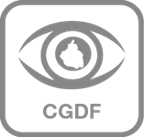 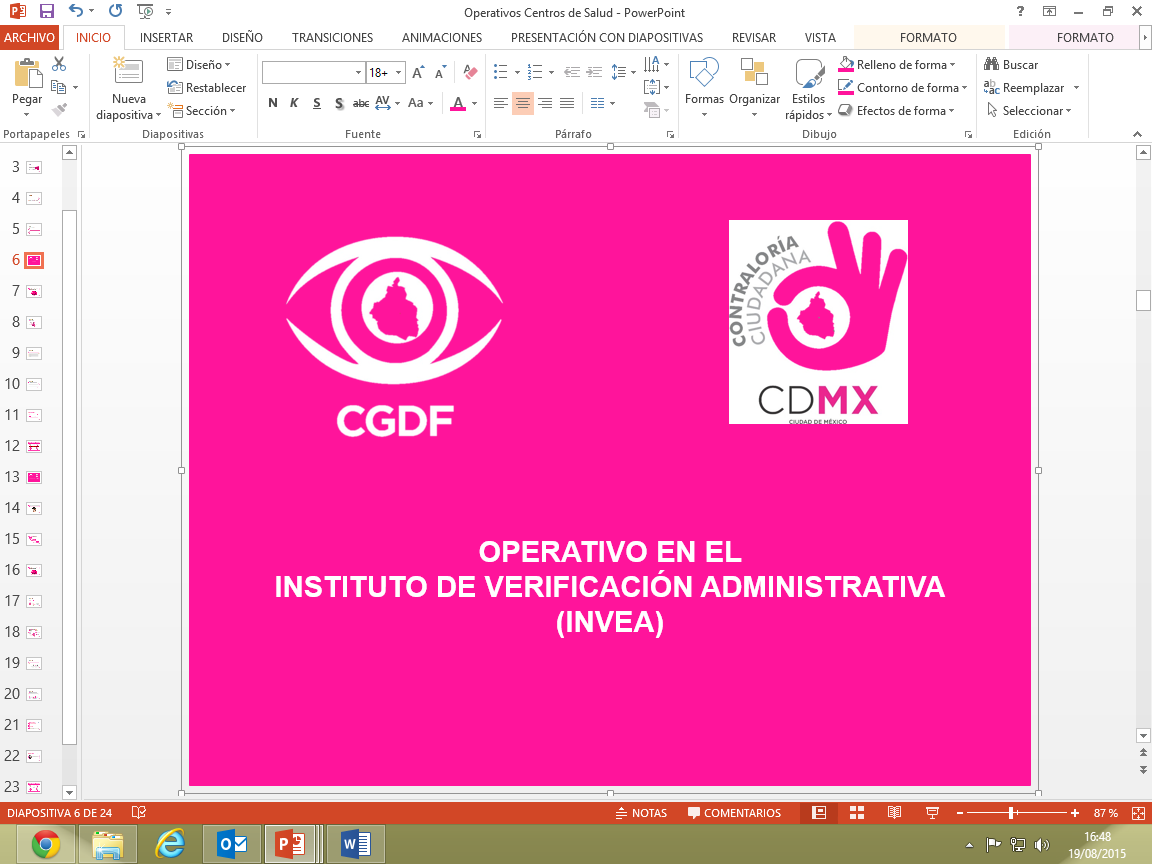 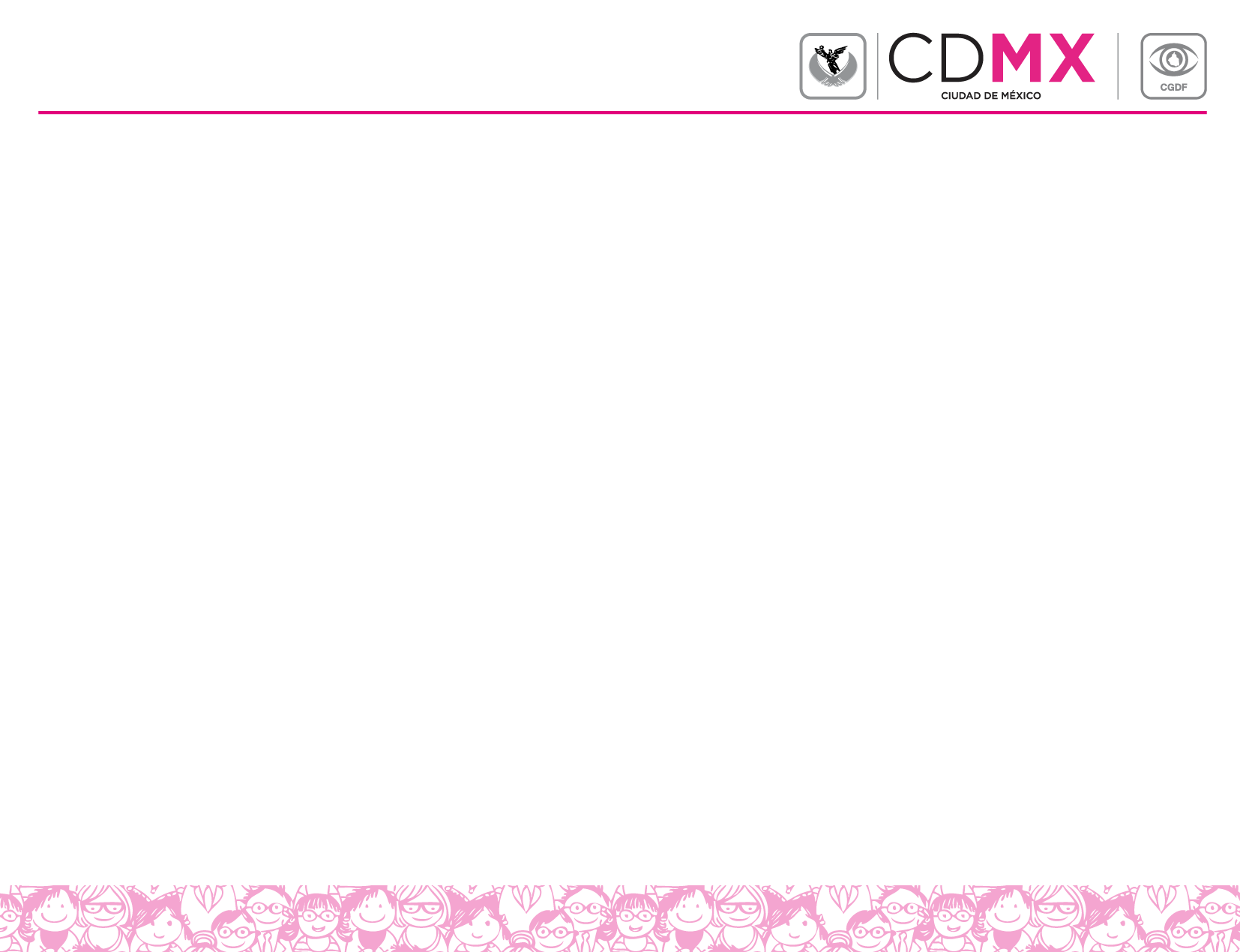 FACULTADES Y ATRIBUCIONES DE LA DIRECCIÓN 
GENERAL DE CONTRALORÍAS CIUDADANAS
IV. Establecer los vínculos necesarios con las Dependencias, Unidades Administrativas, Órganos Político-Administrativos, Órganos Desconcentrados y Entidades de la Administración Pública de la Ciudad de México, para la incorporación y el desarrollo de las actividades de vigilancia, supervisión, control y evaluación que realicen los Contralores Ciudadanos (…)
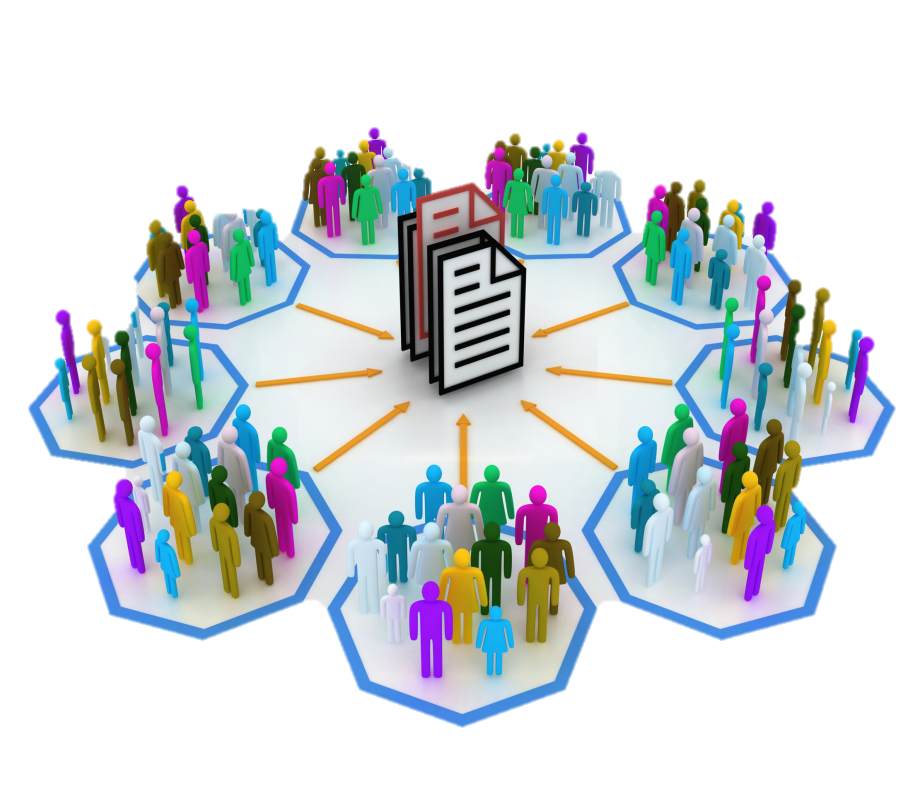 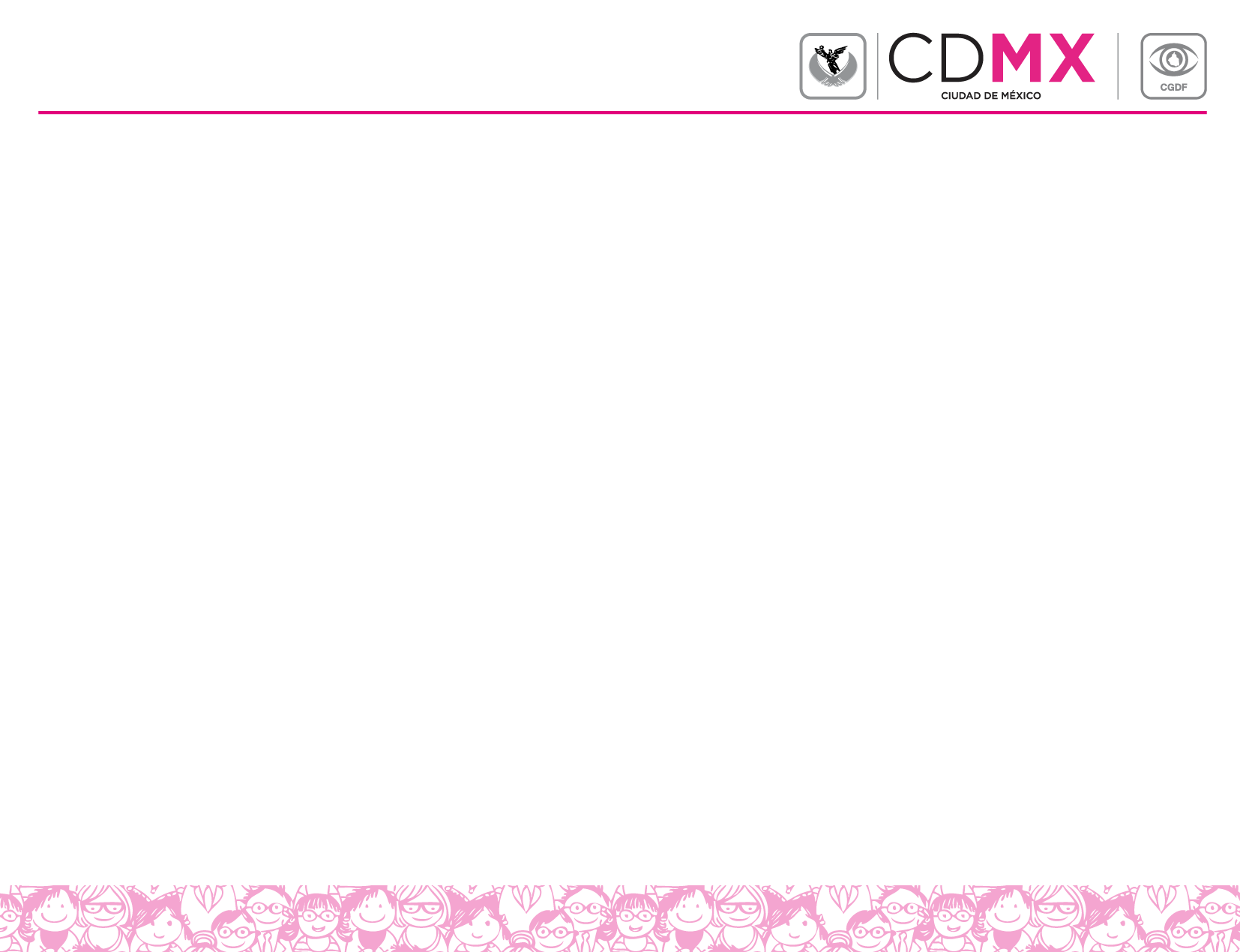 FACULTADES Y ATRIBUCIONES DE LA DIRECCIÓN 
GENERAL DE CONTRALORÍAS CIUDADANAS
XIII. Efectuar y coadyuvar con las Unidades Administrativas de la Contraloría General en las visitas, verificaciones, inspecciones y revisiones que se realicen con motivo de los programas y acciones de la Contraloría Ciudadana (…)
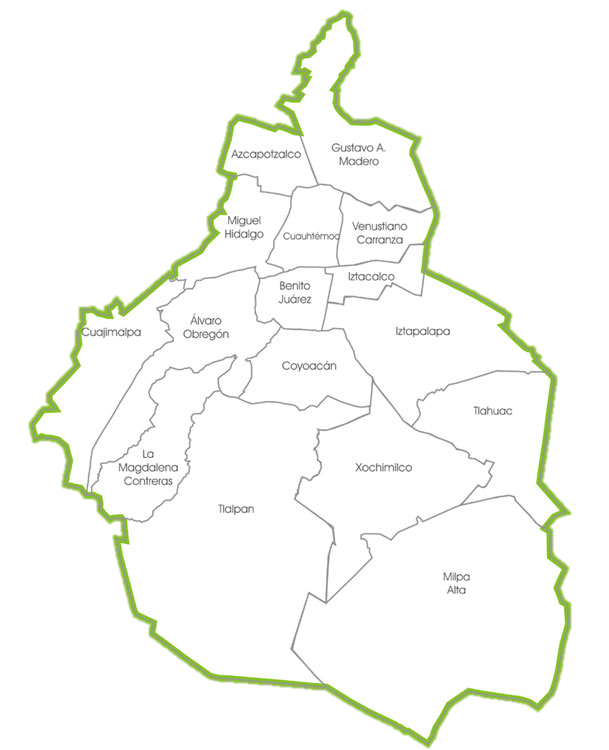 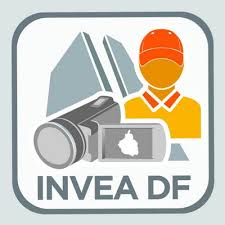 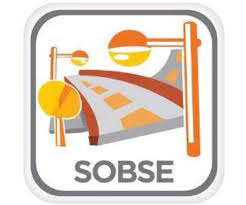 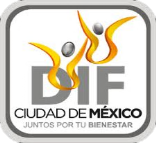 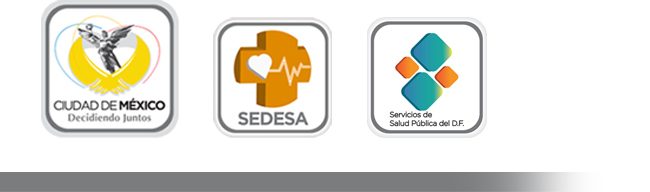 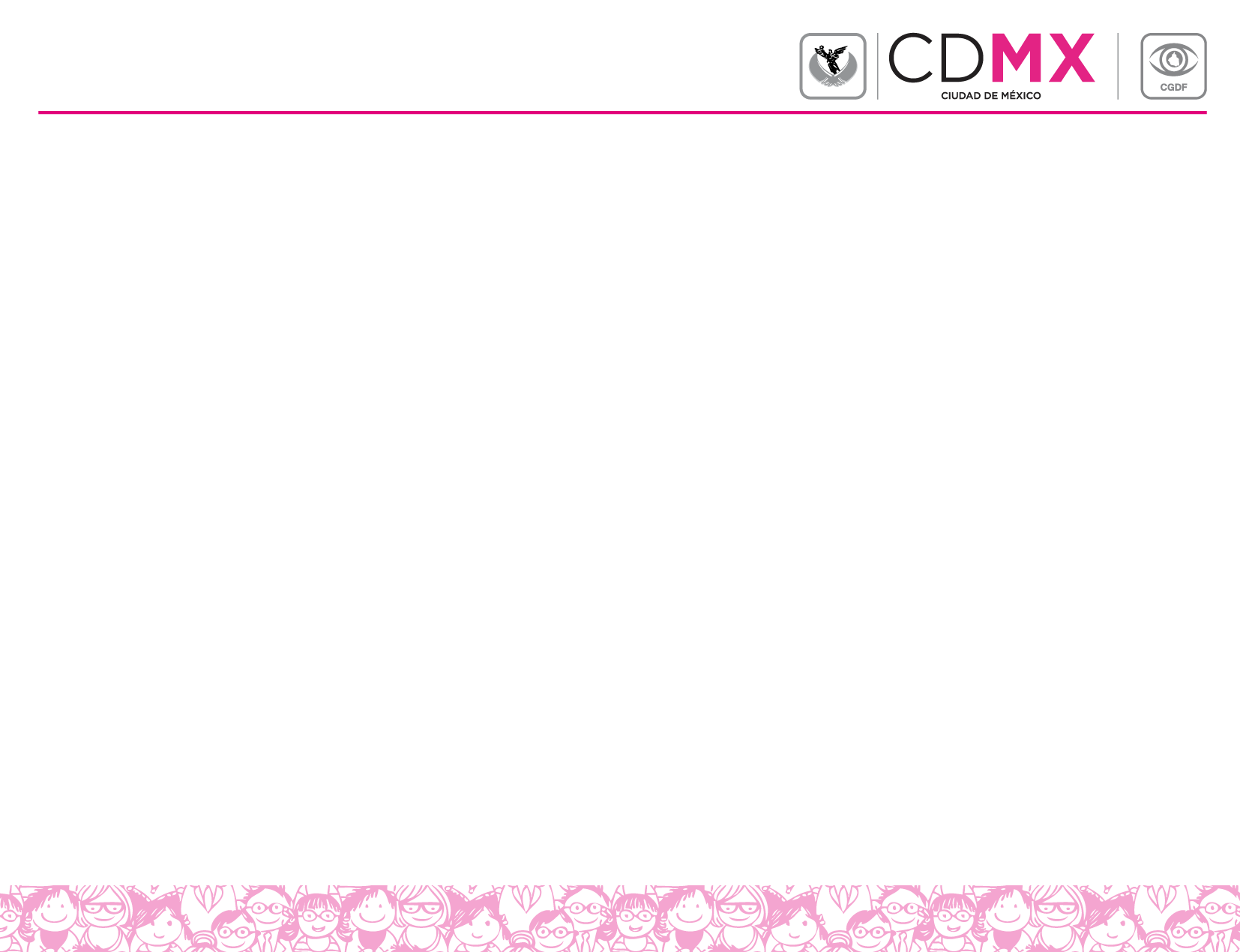 FACULTADES Y ATRIBUCIONES DE LA DIRECCIÓN 
GENERAL DE CONTRALORÍAS CIUDADANAS
XVI. Promover, capacitar y coordinar la participación ciudadana en la vigilancia de los recursos federales que se aplican en el Distrito Federal.
Agua Potable

De consolidación de reservas urbanas

Rescate de Espacios Públicos

Reordenamiento y rescate de unidades habitacionales

Empleo Temporal

Apoyo Alimentario

Unidades Médicas Móviles

Calidad en la Atención Médica

Protección y el Desarrollo Integral de la Infancia

Seguro de Vida para Jefas de Familia
Programas 
Federales 2015
Red de Contralorías 
Ciudadanas
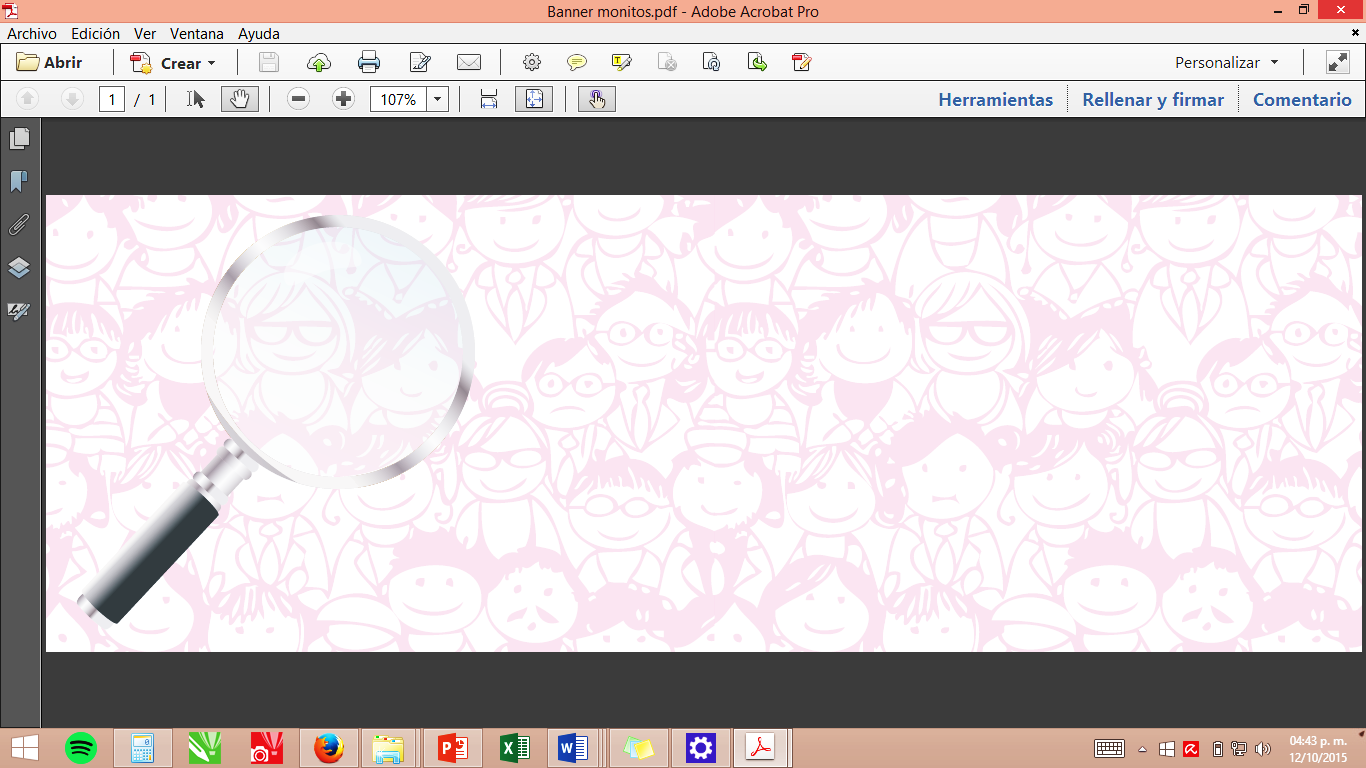 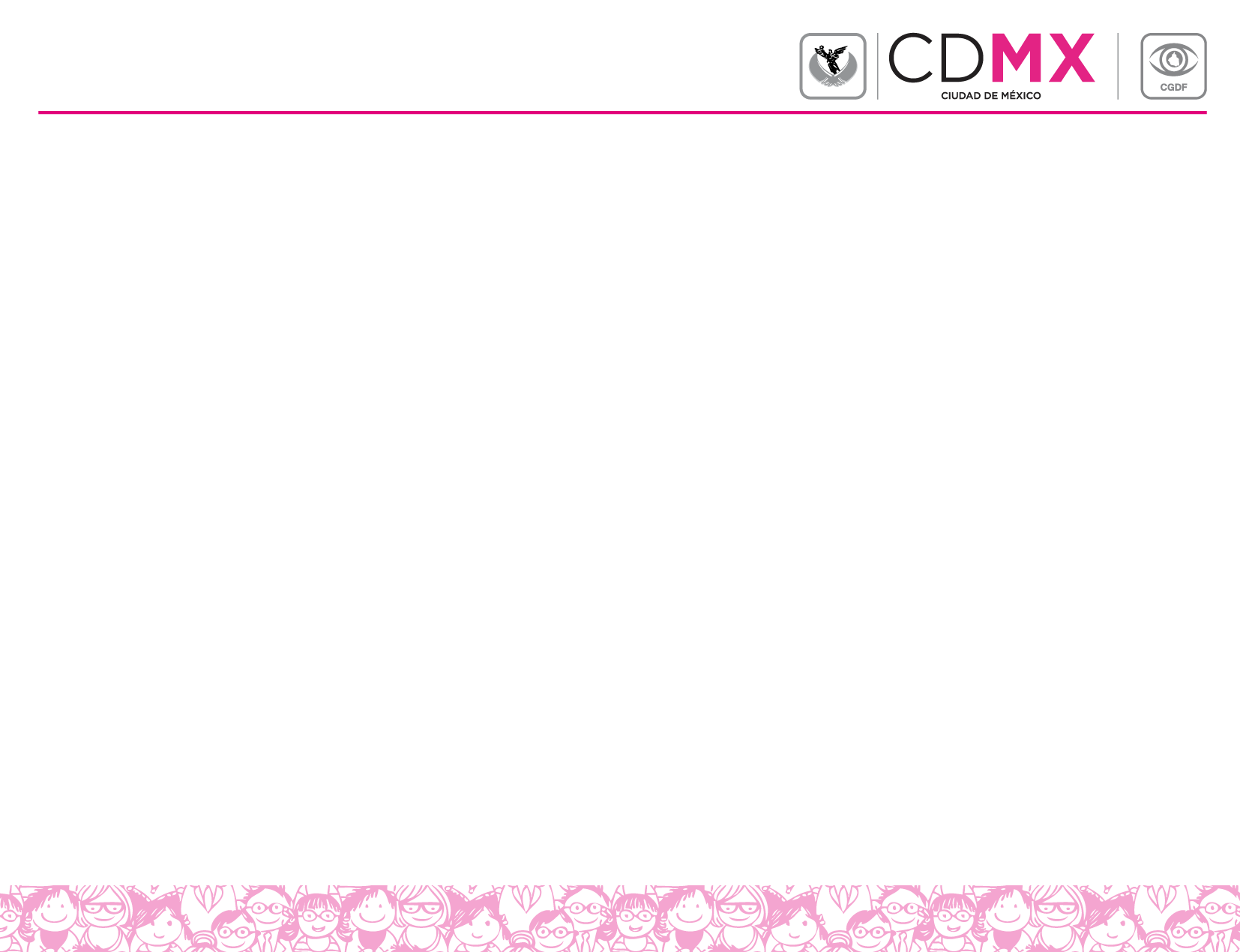 ANTECEDENTES
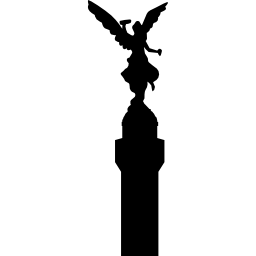 La Ciudad de México es la primera Entidad Federativa del País en la que existe la figura de Contralor Ciudadano, el cual se sustenta jurídicamente en el Estatuto de Gobierno, así como en la Ley de Participación Ciudadana.
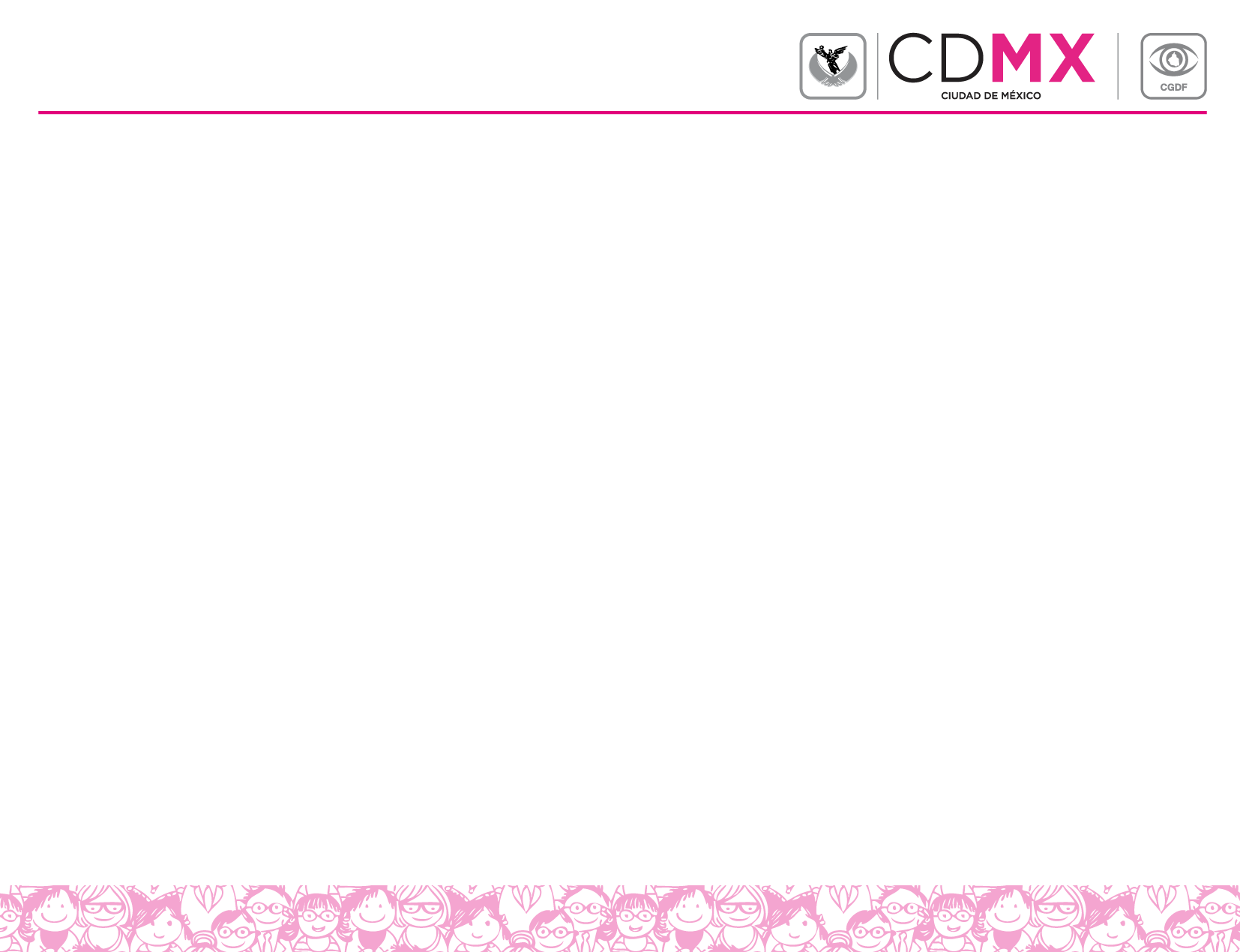 LAS Y LOS CONTRALORES CIUDADANOS
Ciudadanas y ciudadanos que:

Asumen el compromiso de colaborar de manera honorífica con la Administración Pública de la Ciudad de México para vigilar, supervisar y garantizar la transparencia, eficacia y eficiencia del gasto público

Acreditados por el Jefe de Gobierno de la Ciudad de México para integrar la Red de Contralorías Ciudadanas.
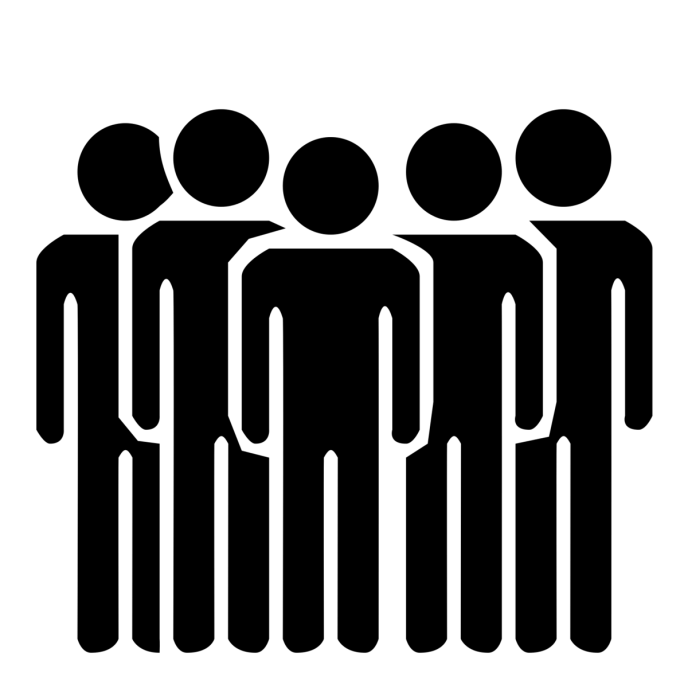 Art. 61 y 62 de la Ley de Participación Ciudadana de la Ciudad de México
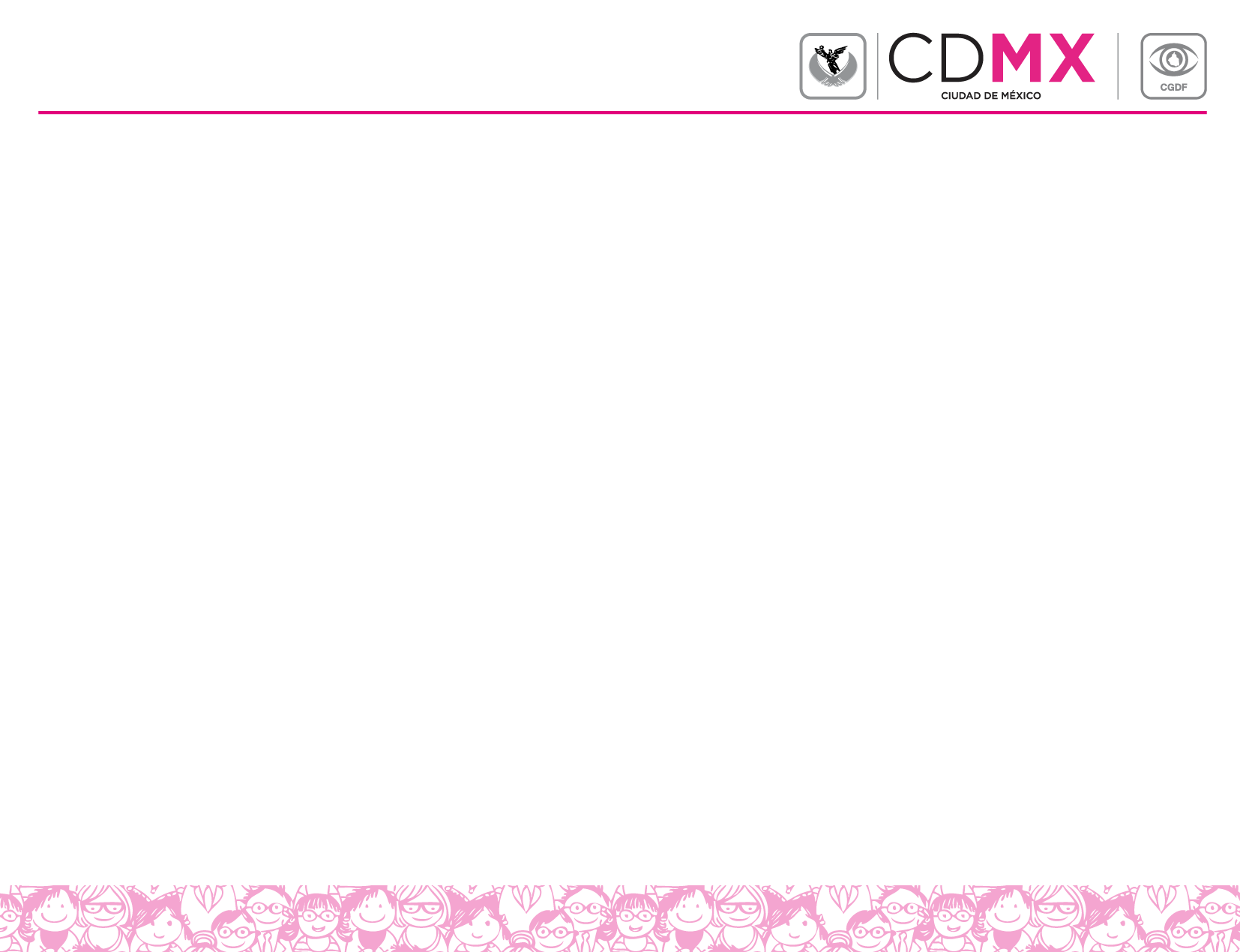 CONTRALORAS Y CONTRALORES CIUDADANOS
Las y los Contralores Ciudadanos son considerados servidores públicos, en términos de lo que establece el artículo 108 de la Constitución Política de los Estados Unidos Mexicanos:
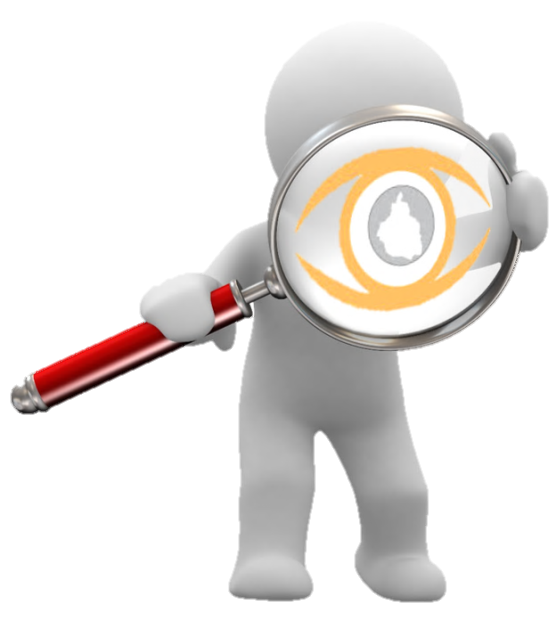 “Artículo 108. Para los efectos de las responsabilidades a que alude este título se reputarán como servidores públicos a los representantes de elección popular, a los miembros del poder judicial federal y del poder judicial de la Ciudad de México, los funcionarios y empleados, y, en general, a toda persona que desempeñe un empleo, cargo o comisión de cualquier naturaleza en la administración publica federal o en el Distrito Federal, así como a los servidores del Instituto Federal Electoral, quienes serán responsables por los actos u omisiones en que incurran en el desempeño de sus respectivas funciones”.
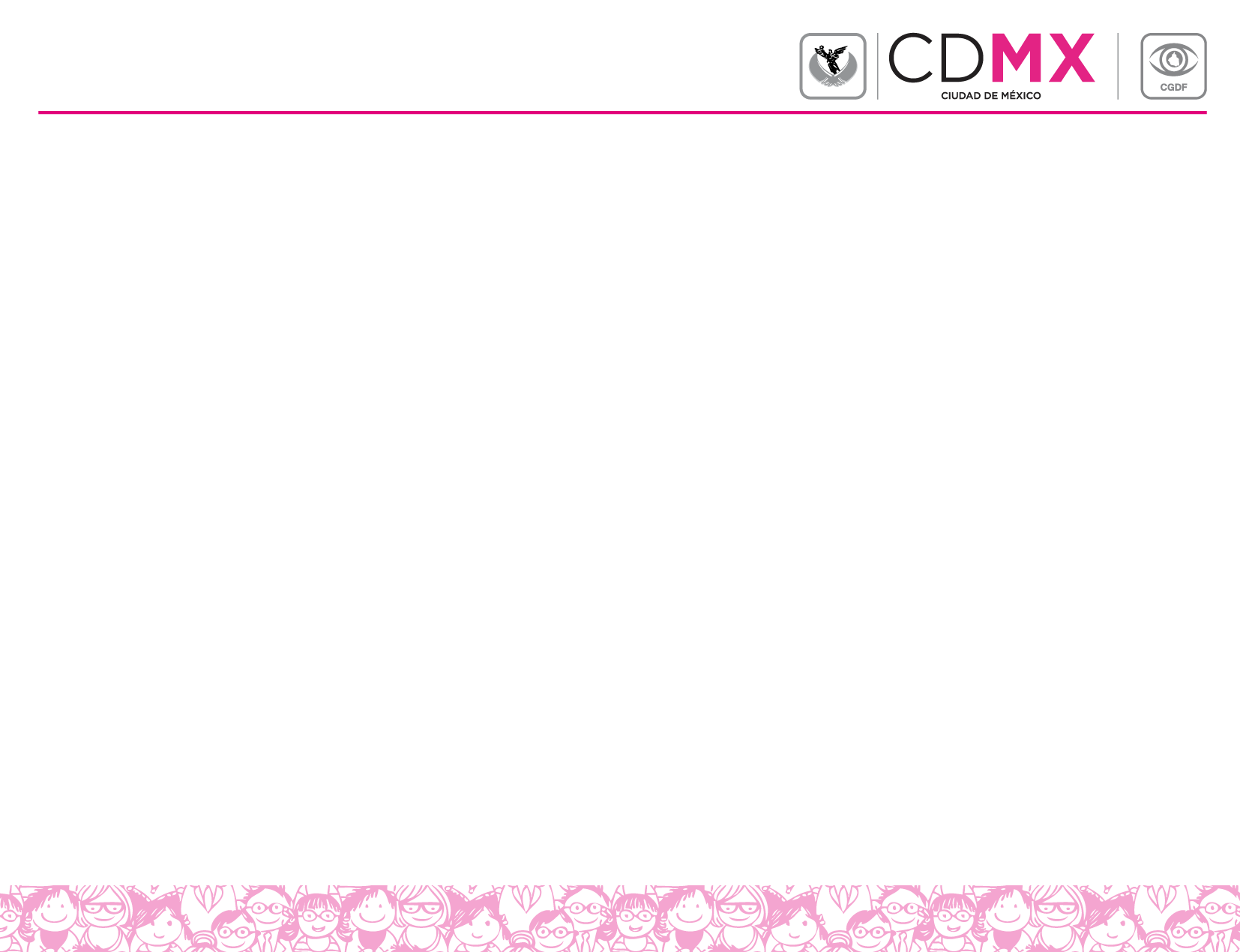 DERECHOS
De acuerdo con lo establecido en el artículo 65 de la Ley de Participación Ciudadana de la Ciudad de México, las y los Contralores Ciudadanos tienen derecho a:
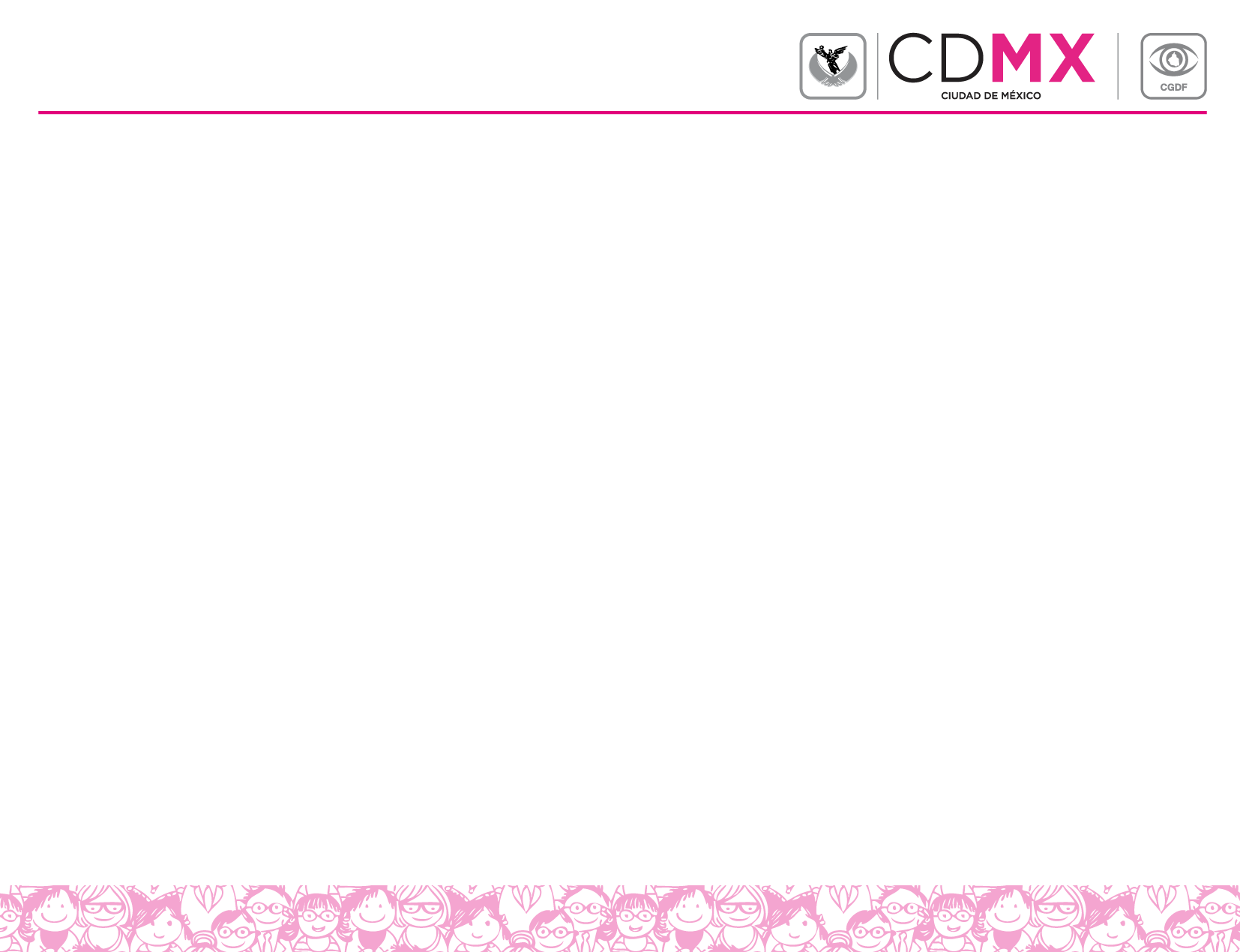 OBLIGACIONES
Por su parte, el artículo 66 de la Ley de Participación Ciudadana de la Ciudad de México, establece las obligaciones de las y los Contralores Ciudadanos:
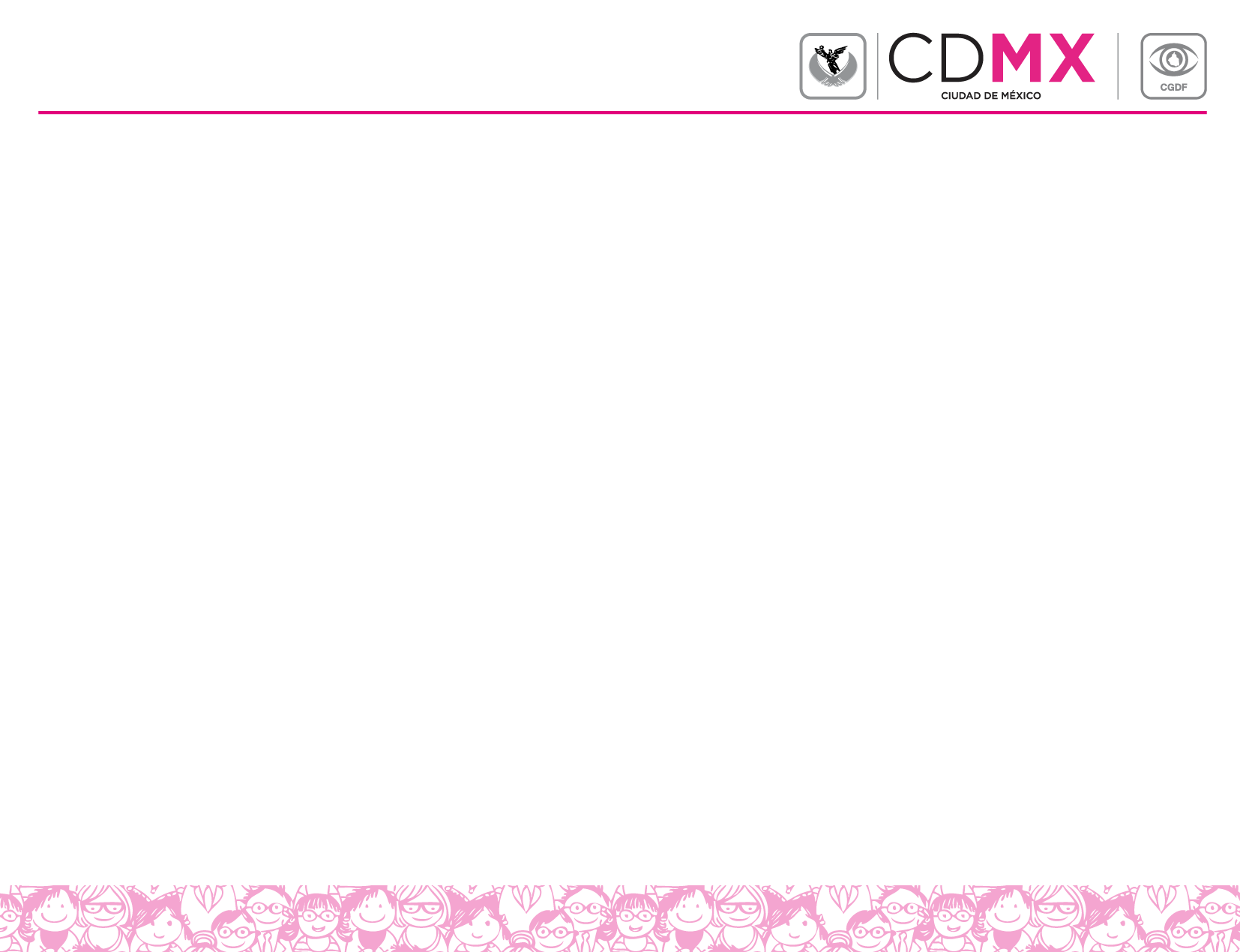 FUNCIONES
Art. 112 del Reglamento Interior de la Administración Pública
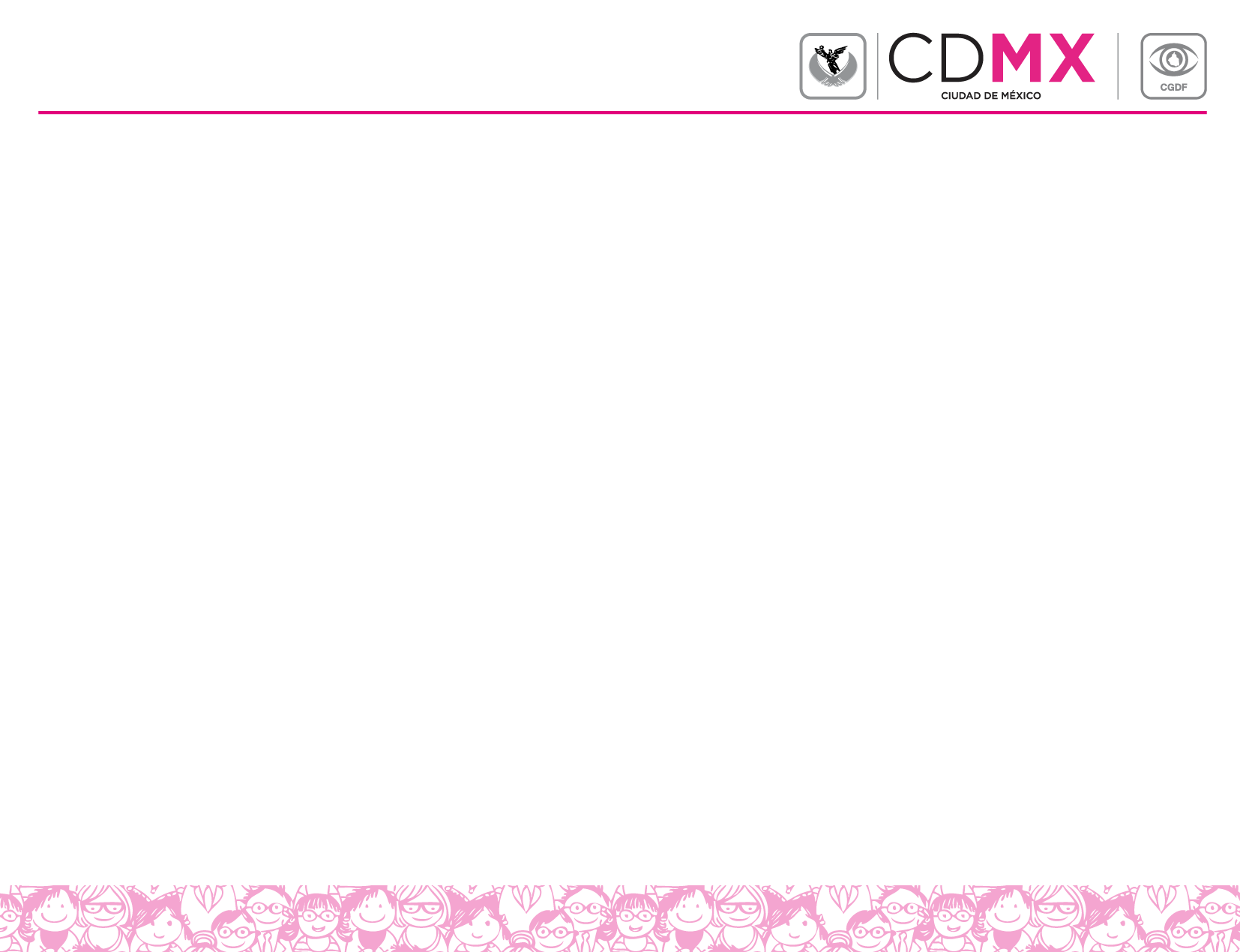 FUNCIONES
Art. 112 del Reglamento Interior de la Administración Pública
Importancia de la
Red de Contralorías Ciudadanas
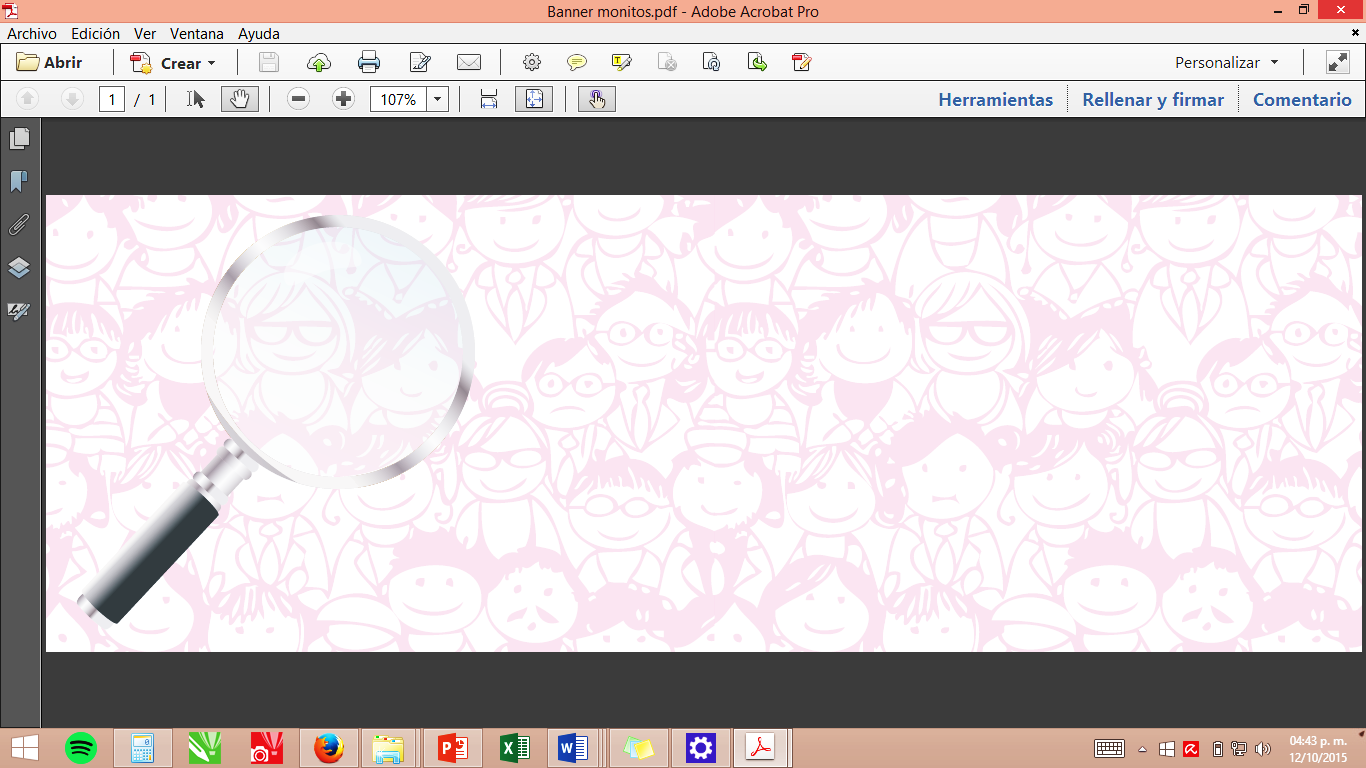 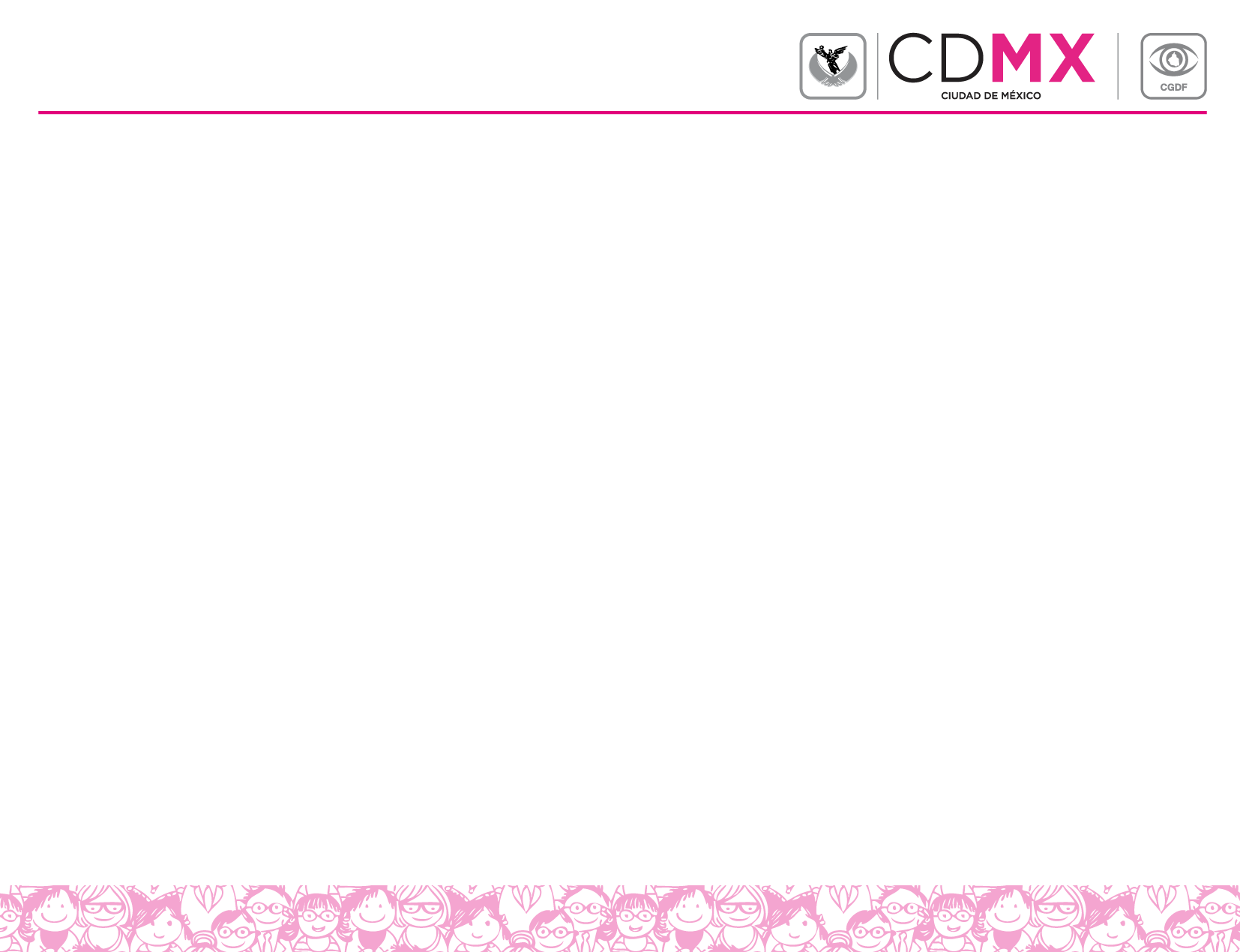 VINCULACIÓN SOCIAL
En la actualidad, los mecanismos de rendición de cuentas, favorecen la transparencia y consolidan un gobierno eficiente y cercano con la ciudadanía, motivo por el cual, el Gobierno de la Ciudad de México instrumentó la Red de Contralorías Ciudadanas como mecanismo de participación que permite a las y los ciudadanos se incorporen de forma activa en los procedimientos de contratación y así, hacer efectivo el derecho de las y los ciudadanos a vigilar, supervisar y garantizar la transparencia, eficacia y eficiencia del gasto público.
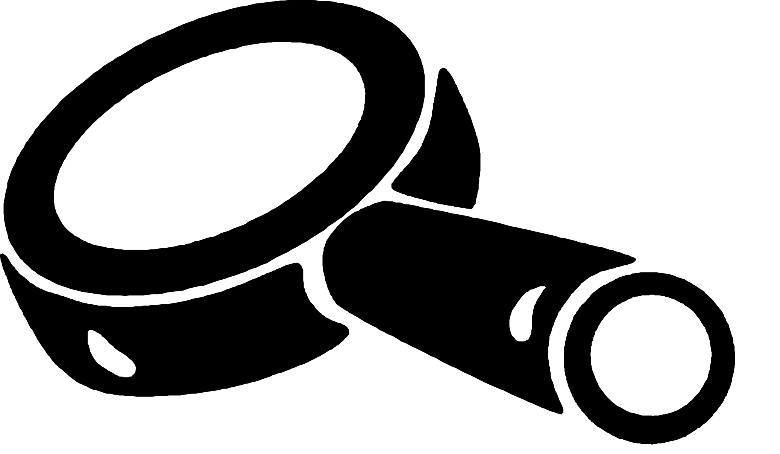 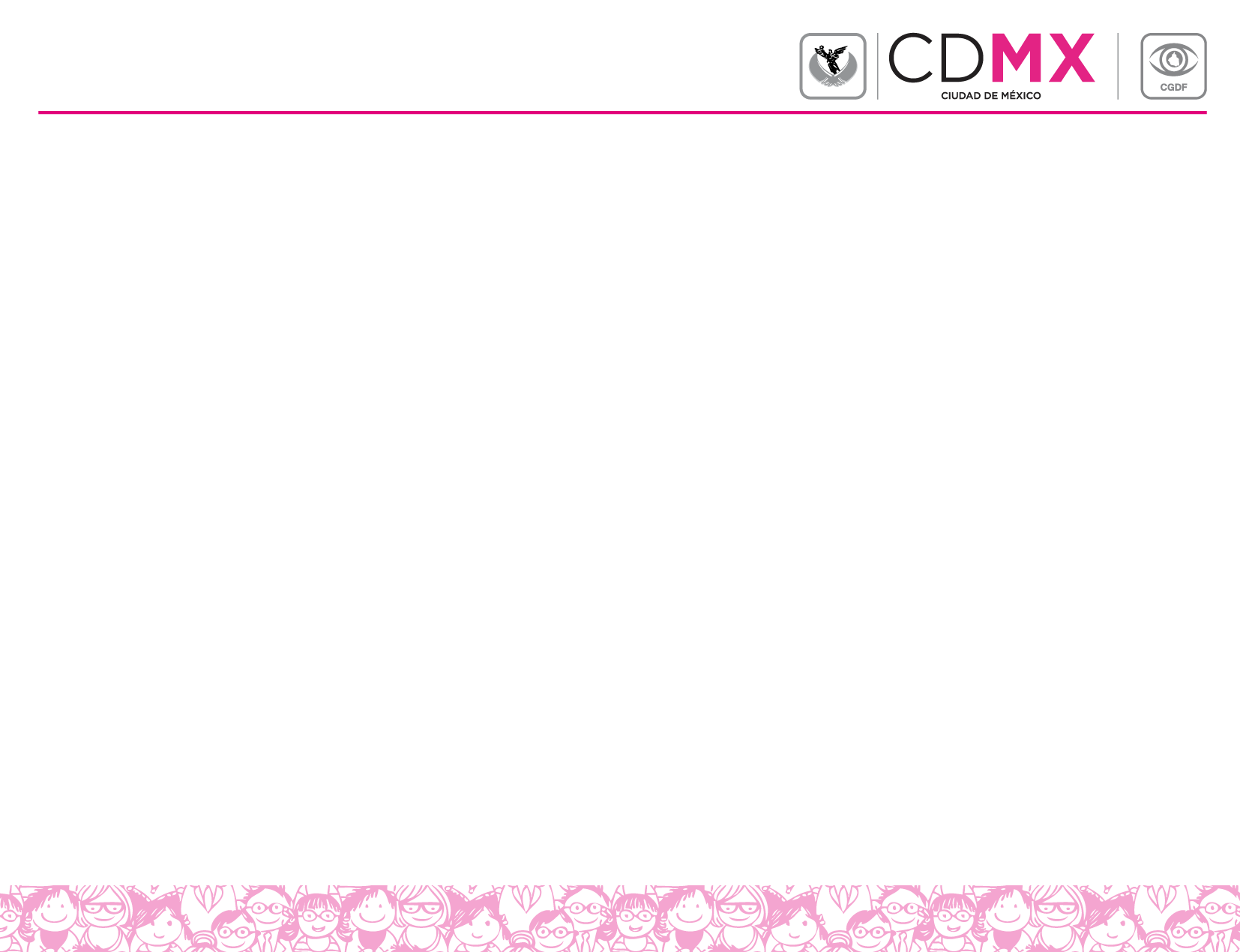 SOCIEDAD INFORMADA Y PARTICIPATIVA
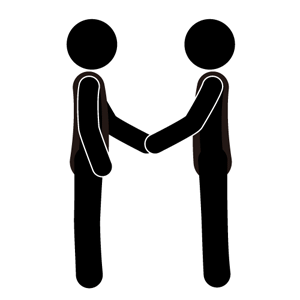 Es importante construir una sociedad informada y participativa, motivo por el cual, el Gobierno de la Ciudad de México involucra a la sociedad civil en todos los procesos de fiscalización de los recursos públicos que son aplicados dentro de la Administración Pública de su Gobierno; así como en la participación de algunos recursos conferidos por el Gobierno Federal, con el objetivo de constatar la buena aplicación de los recursos.
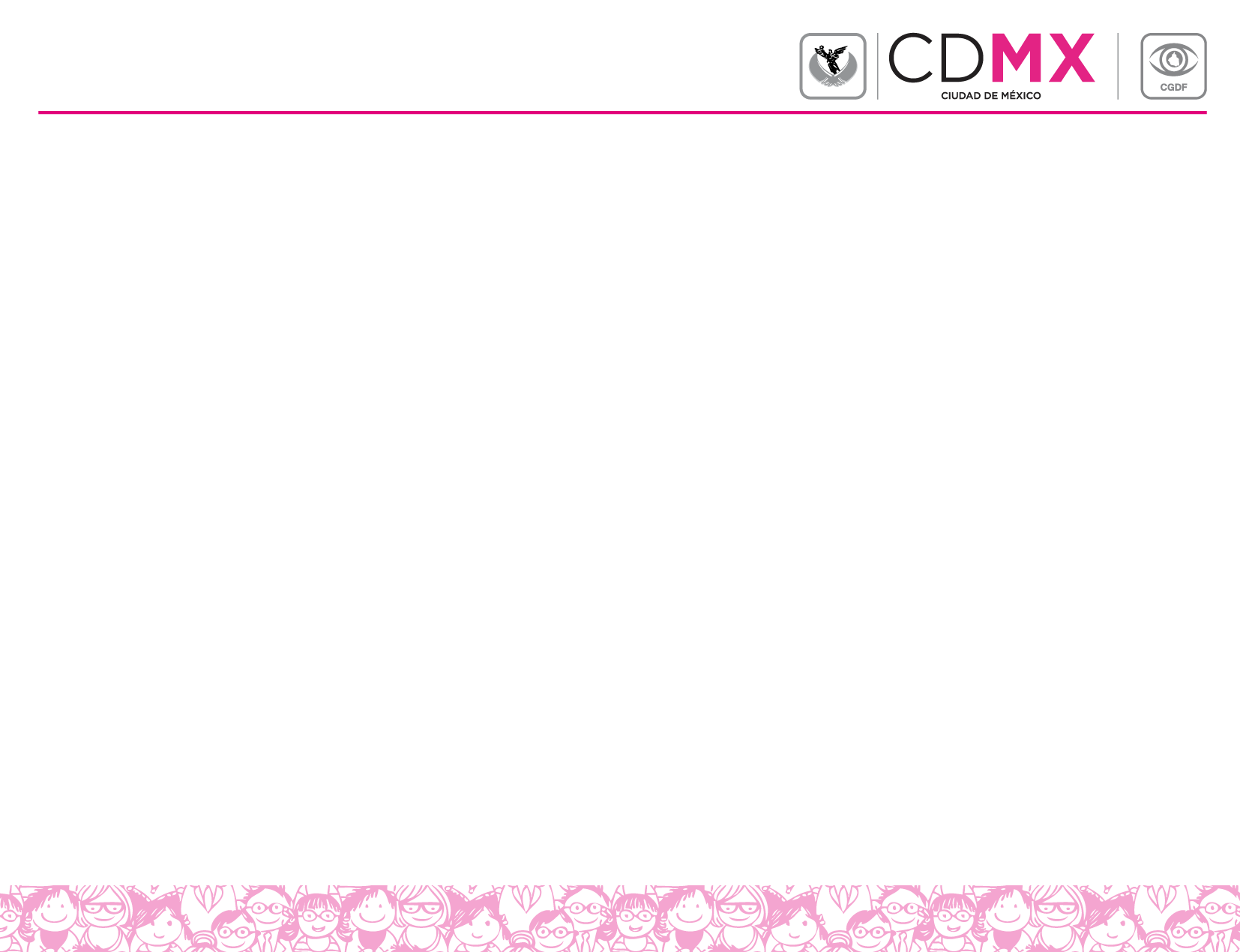 PROCESOS TRANSPARENTES
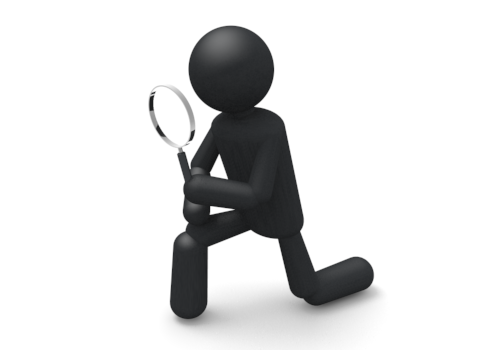 La figura del Contralor Ciudadano permite contar con procesos transparentes en la Gestión Pública, ya que en cada Órgano Colegiado existente en la Administración Pública de la Ciudad de México se cuenta con la participación de dos Contraloras y Contralores Ciudadanos con derecho a voz y voto para la toma de decisión.
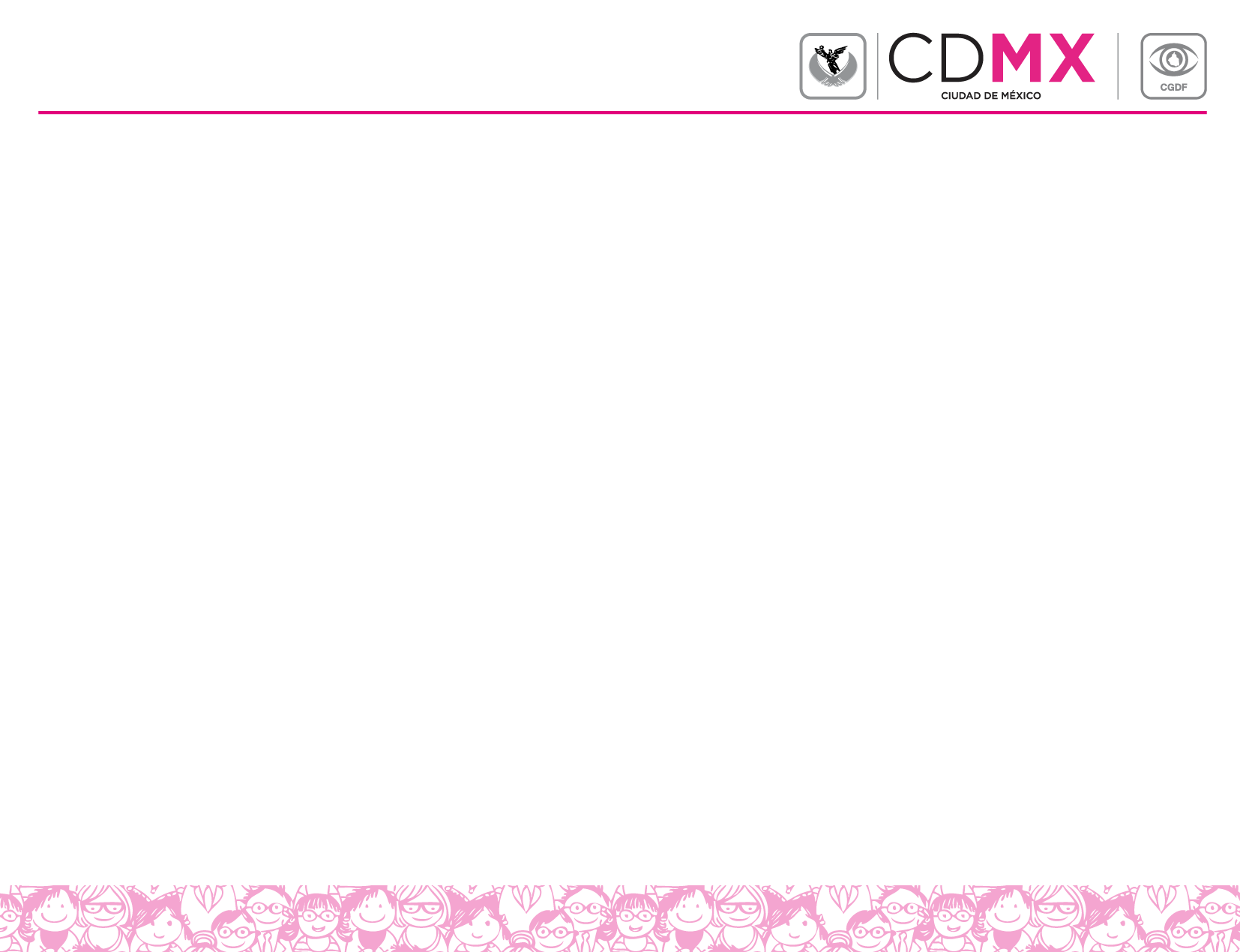 CIUDADANÍA ACTIVA
El compromiso de la sociedad para formar parte en la toma de decisiones gubernamentales, es una parte de la cotidianidad en la Ciudad de México. 

Para fomentar esto, las y los ciudadanos participan en los procesos de:
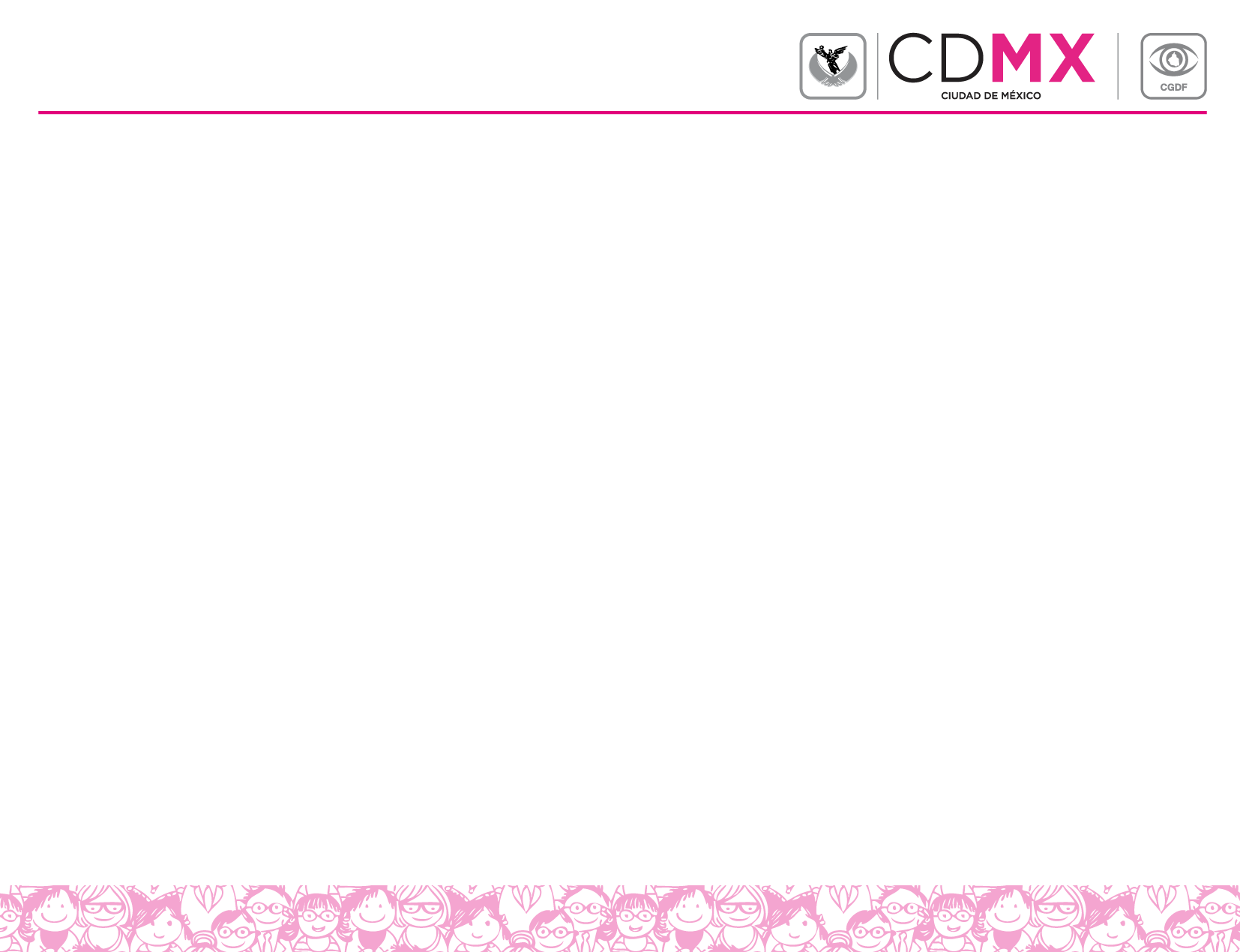 DENUNCIA CIUDADANA
Por medio de las Contraloras y Contralores Ciudadanos se detectan irregularidades de las personas servidoras públicas y se da vista a la Dirección General de Contralorías Ciudadanas para que a través del módulo de denuncia de la Contraloría Ciudadana, Sistema de Denuncia Ciudadana (SIDEC) se registren dichas quejas y denuncias para un adecuado seguimiento y en los casos que sea necesario se inicien los procedimientos administrativos correspondientes.
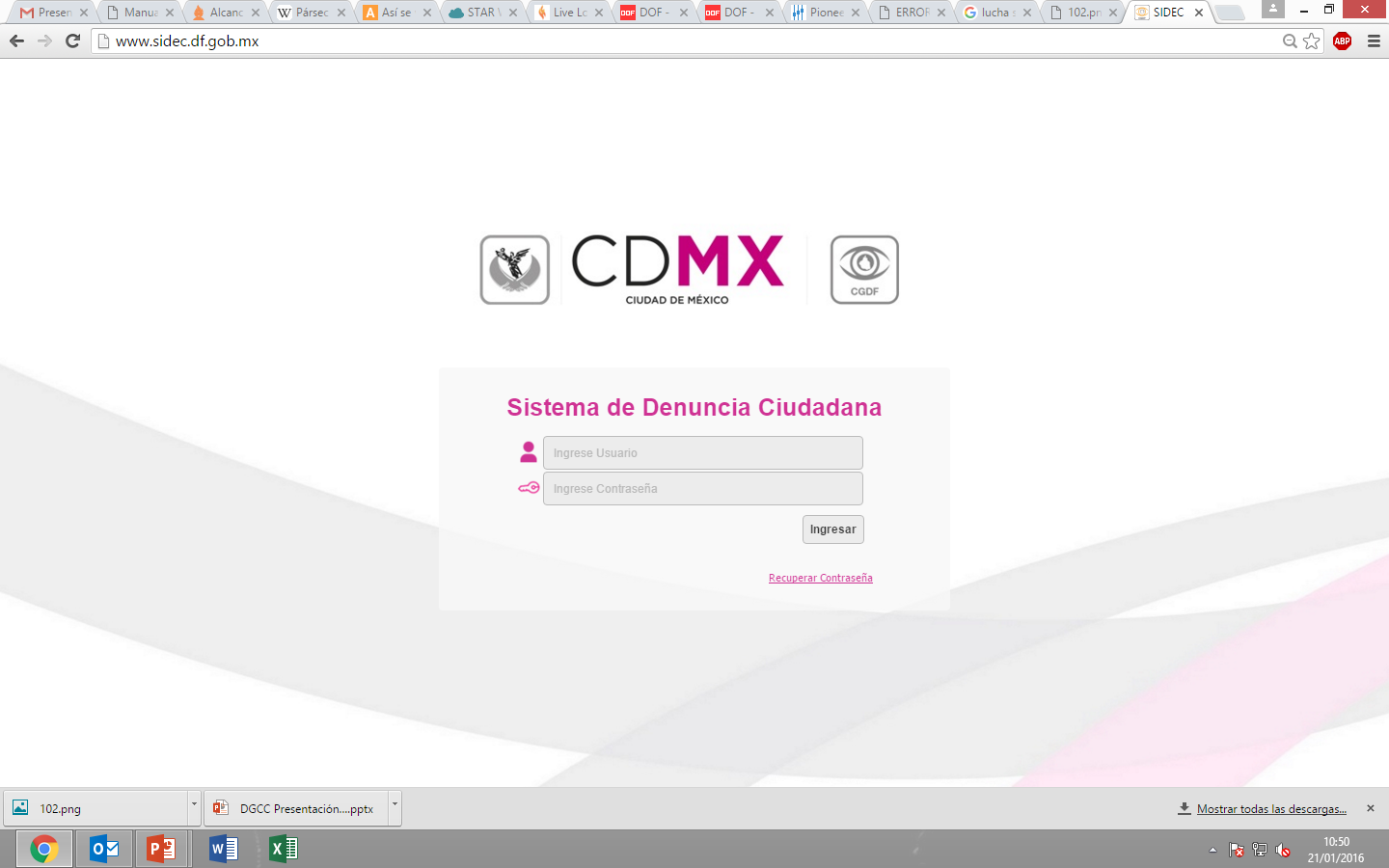 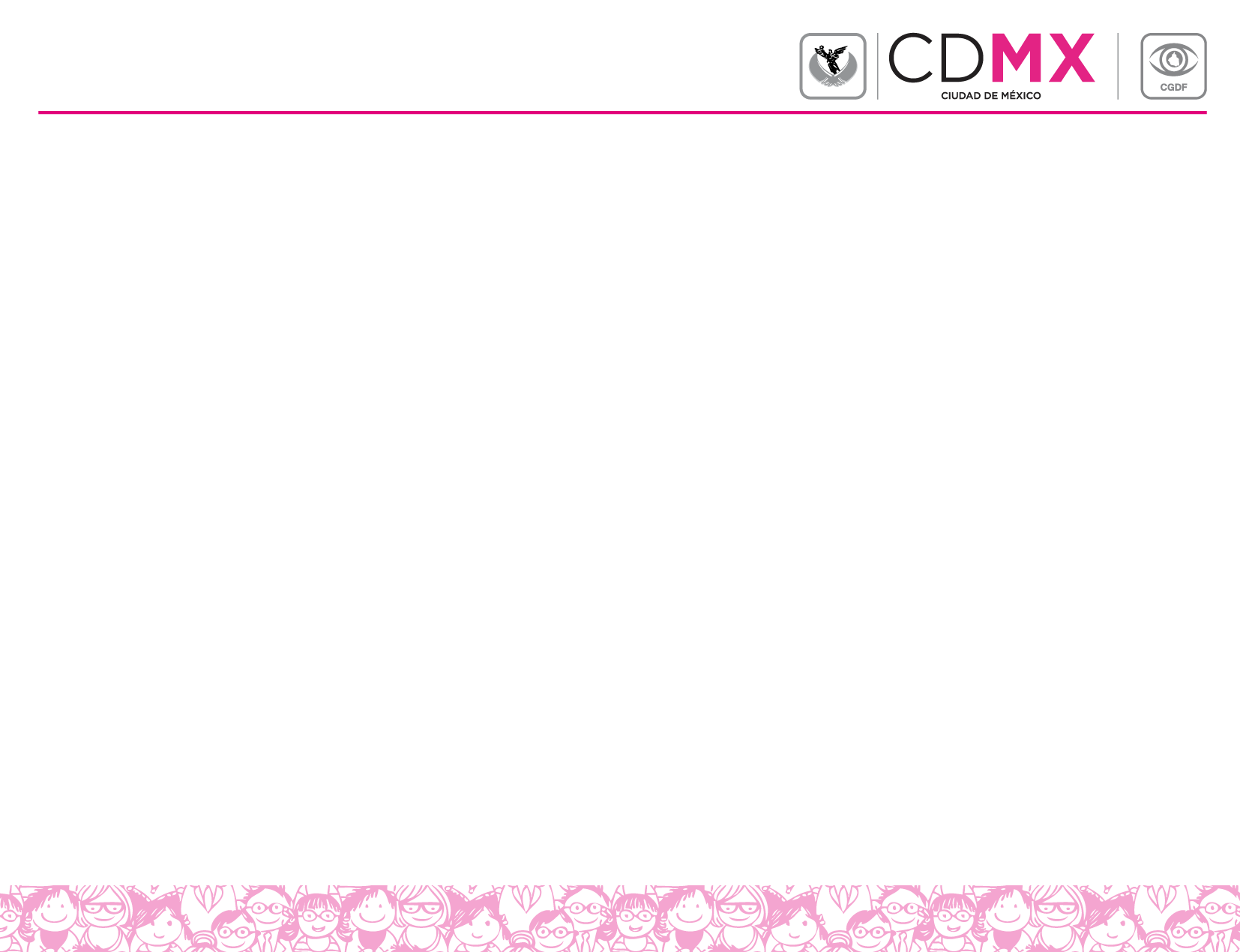 COMBATE A LA CORRUPCIÓN
A pesar de las limitantes que se han presentado; la participación de las y los Contralores Ciudadanos está sentando las nuevas bases a favor de la conciliación de intereses, la estabilidad social y la gobernabilidad.
Difusión
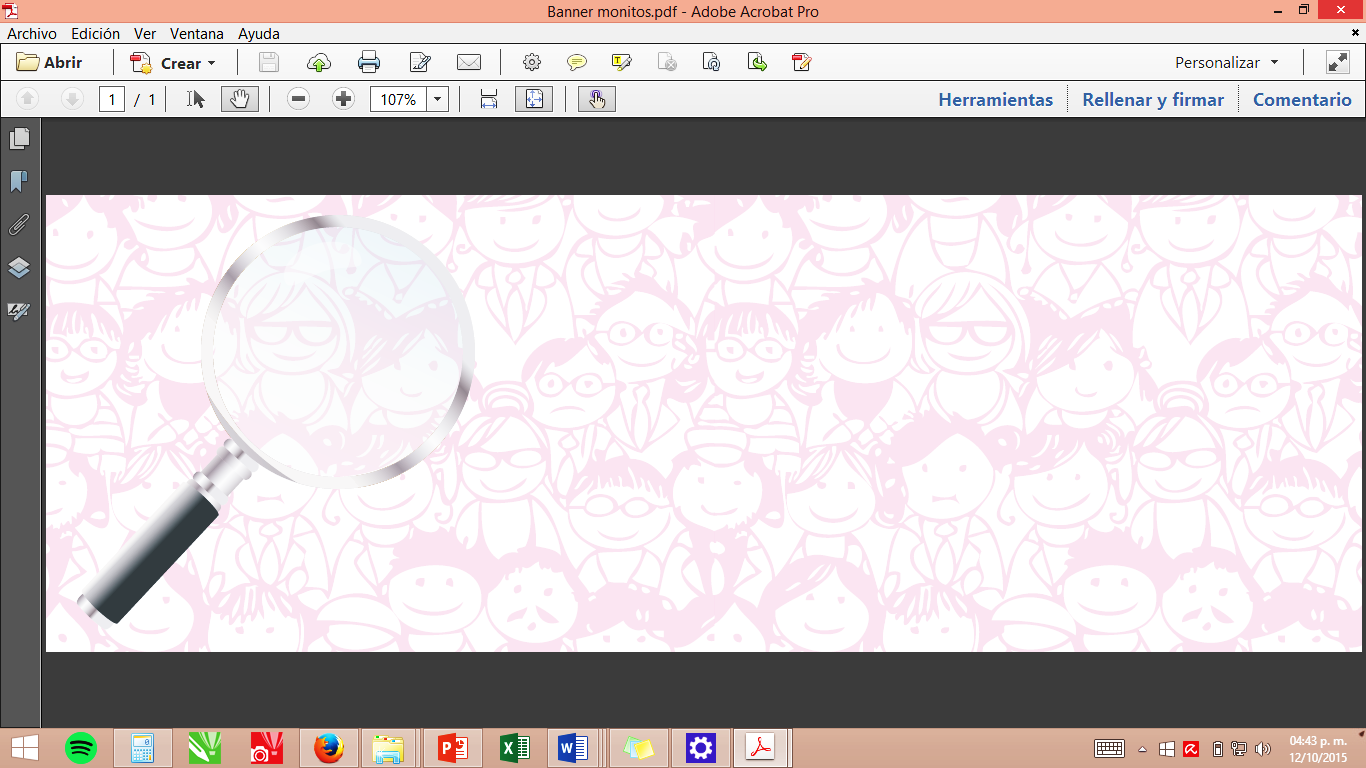 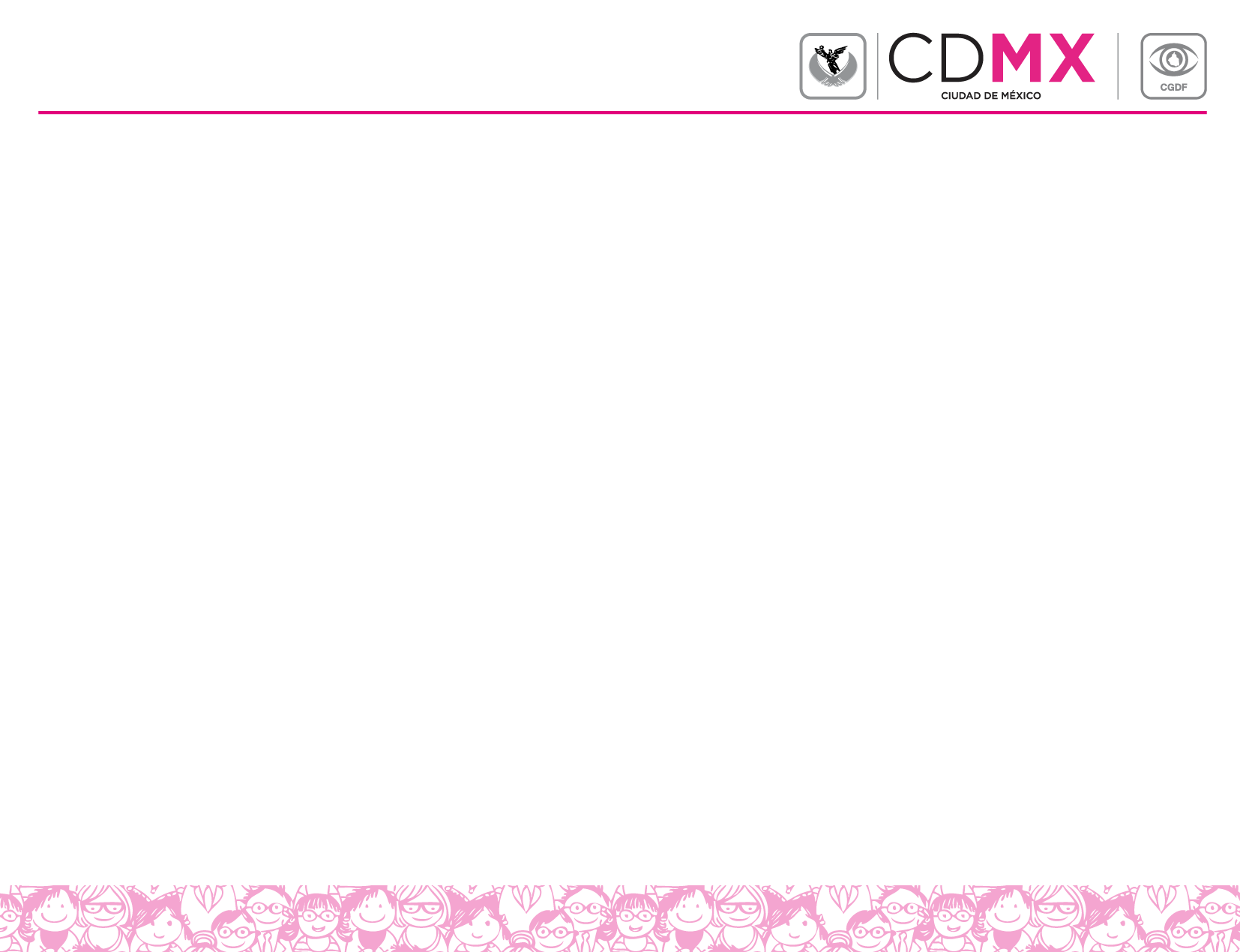 CONVOCATORIA 2015
El pasado 7 de octubre de 2015 se publicó en la Gaceta Oficial del Distrito Federal la Convocatoria para participar como Contralora o Contralor Ciudadano
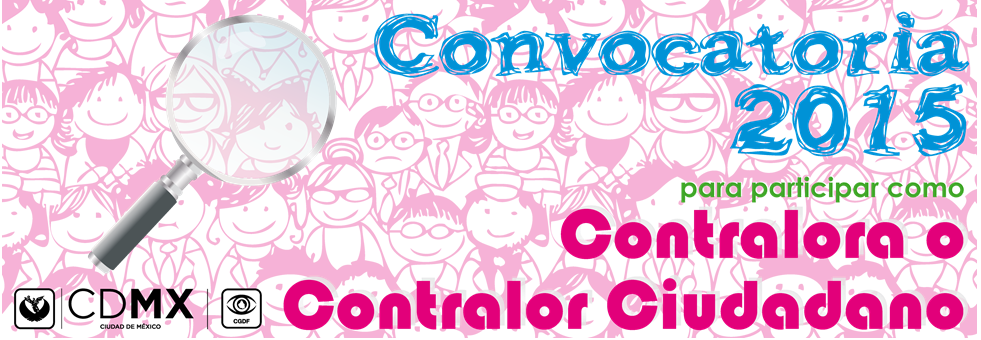 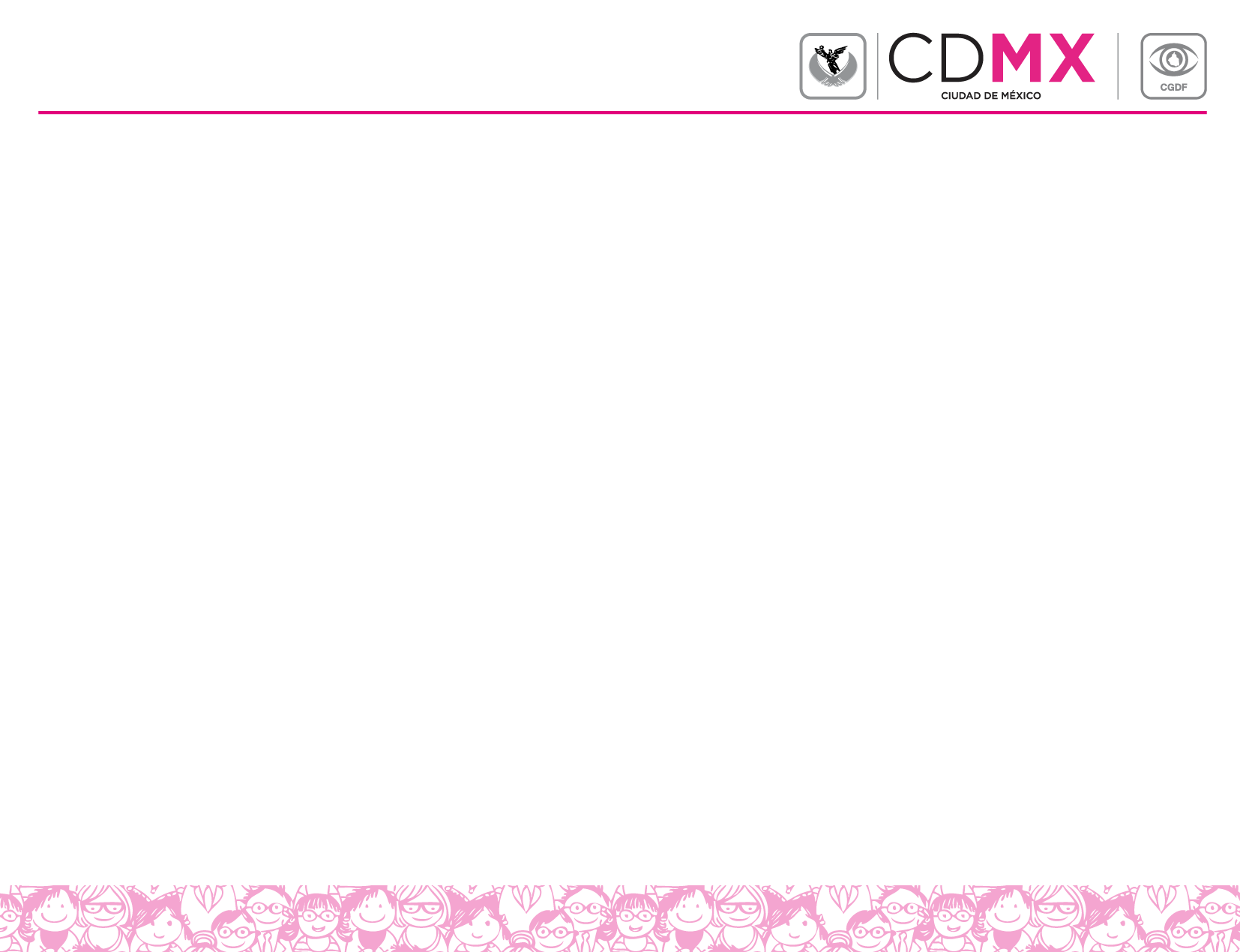 DIFUSIÓN
Se llevó a cabo una campaña de difusión masiva en el Sistema de Transporte Colectivo Metro:
30 Paneles de Anden
30 Paneles de Banca
50 Barandales
300 Dovelas
300 Cabeceras
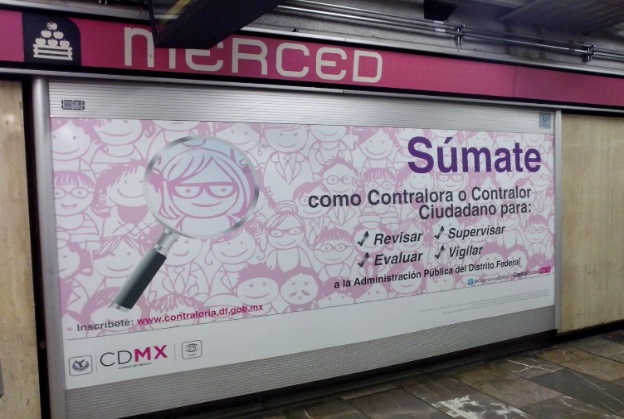 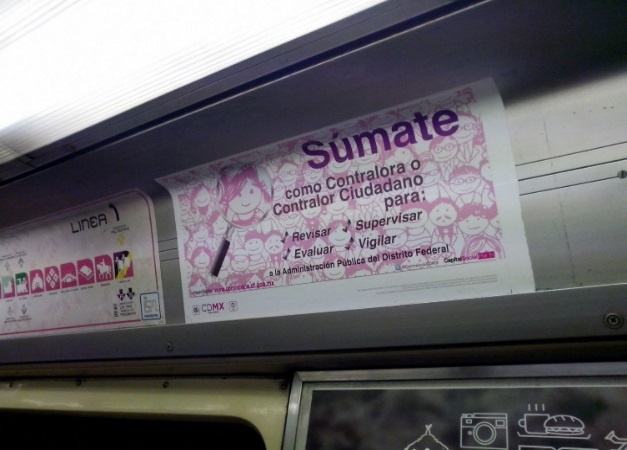 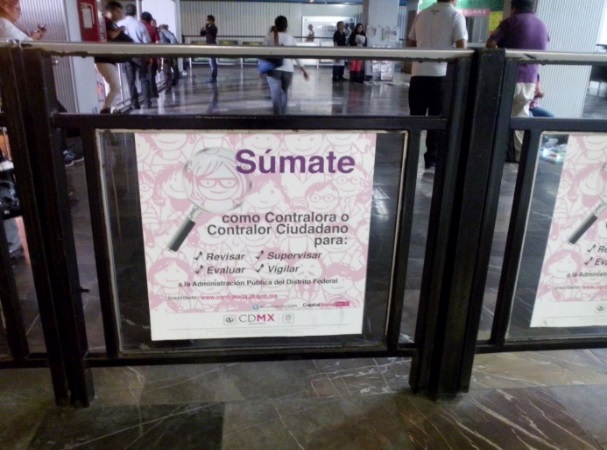 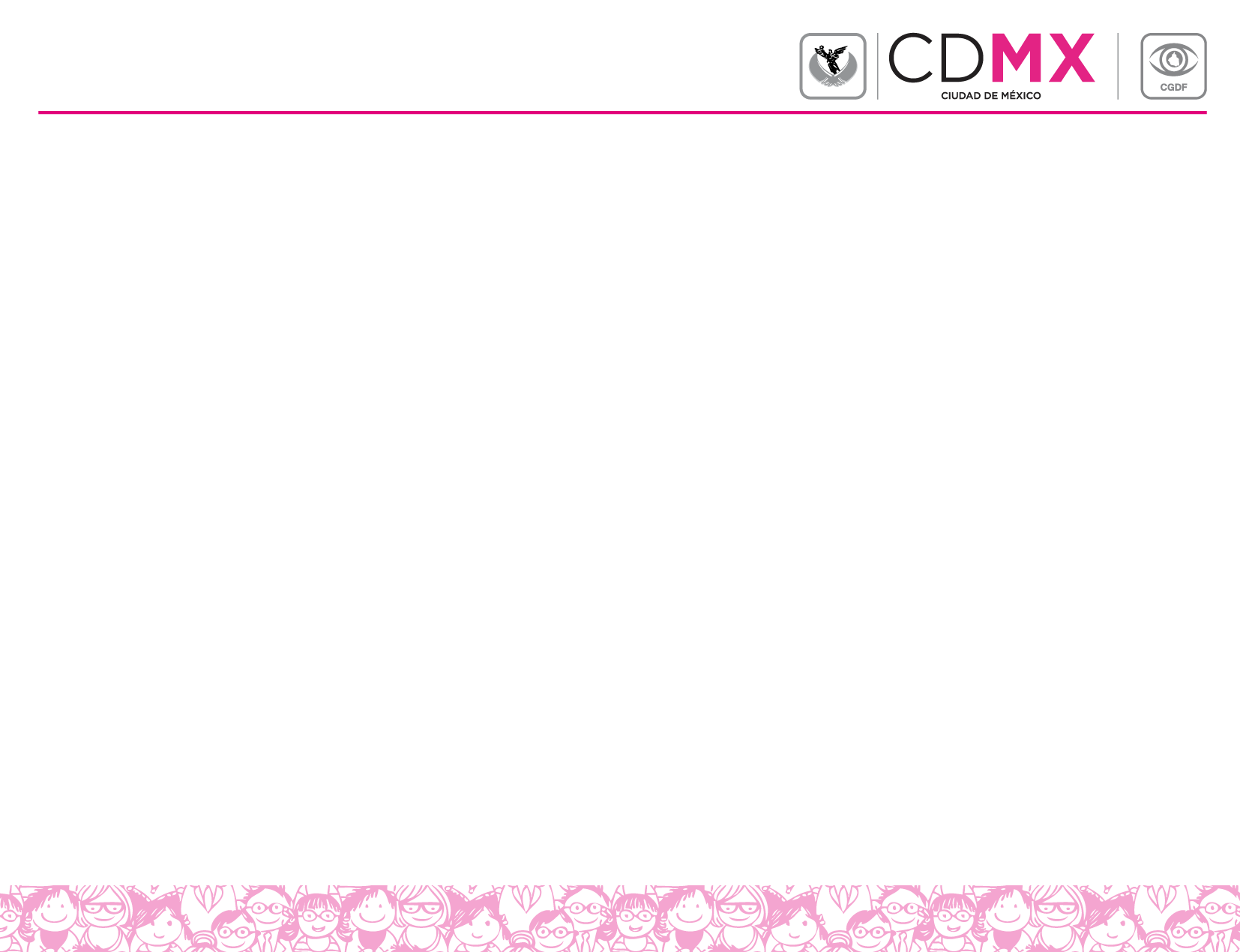 REDES SOCIALES
La estrategia de difusión en Redes Sociales se llevó a cabo en tres etapas:

Difusión de Fechas
Funciones de las y los Contralores Ciudadanos
 Invitación y Requisitos
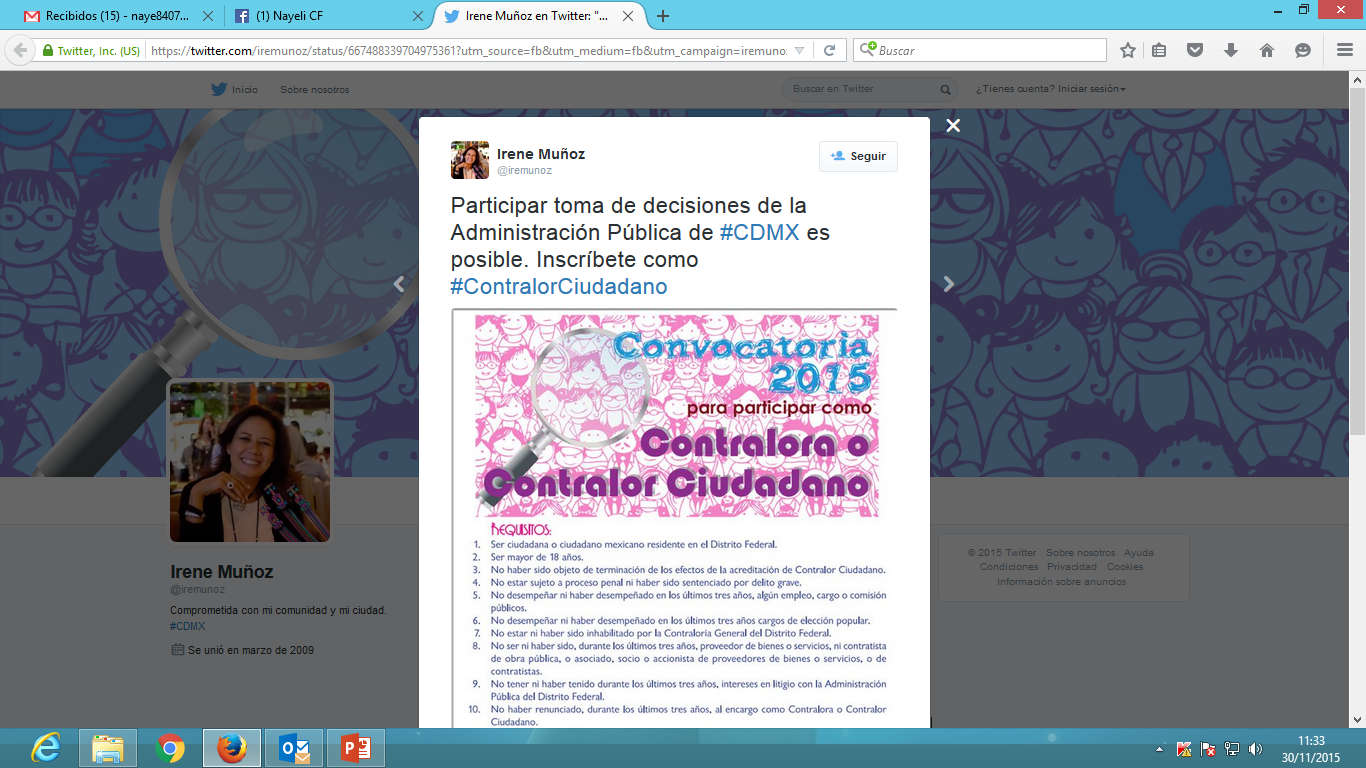 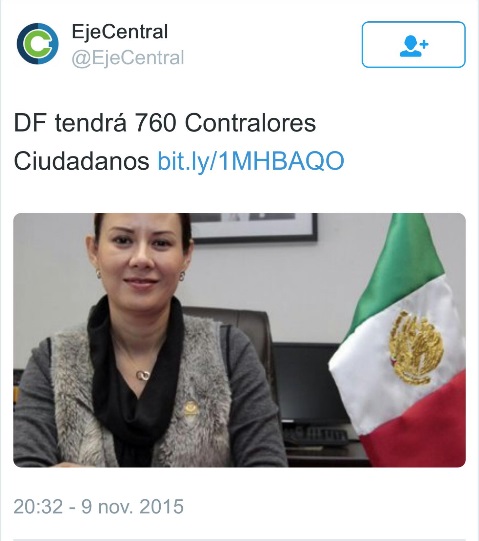 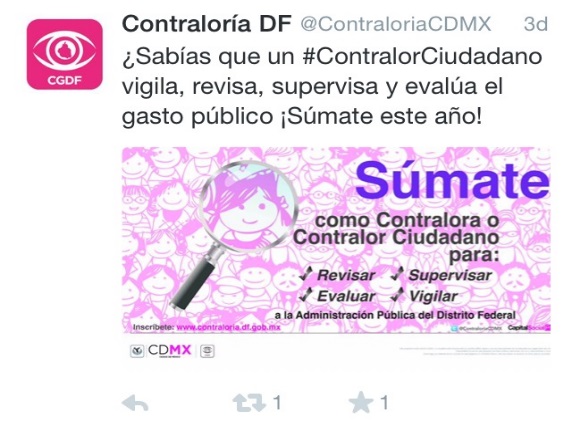 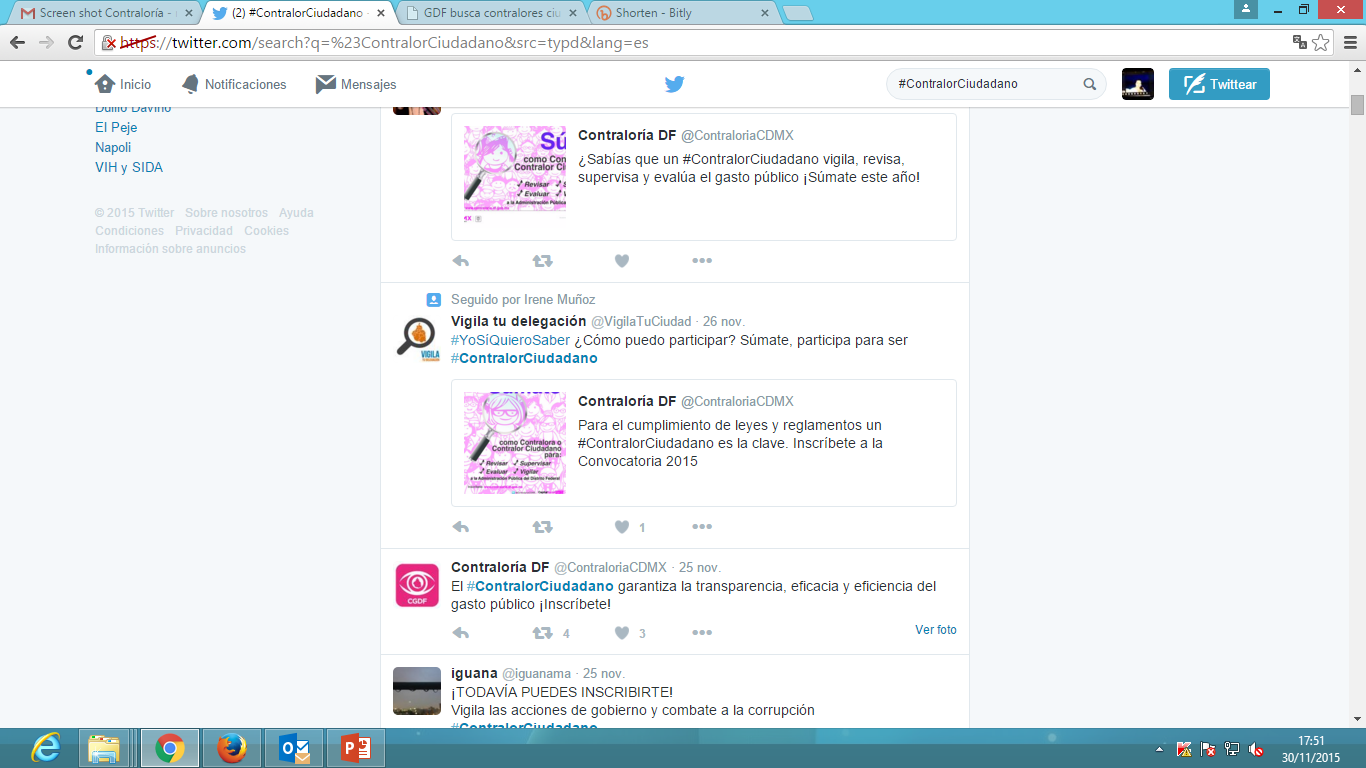 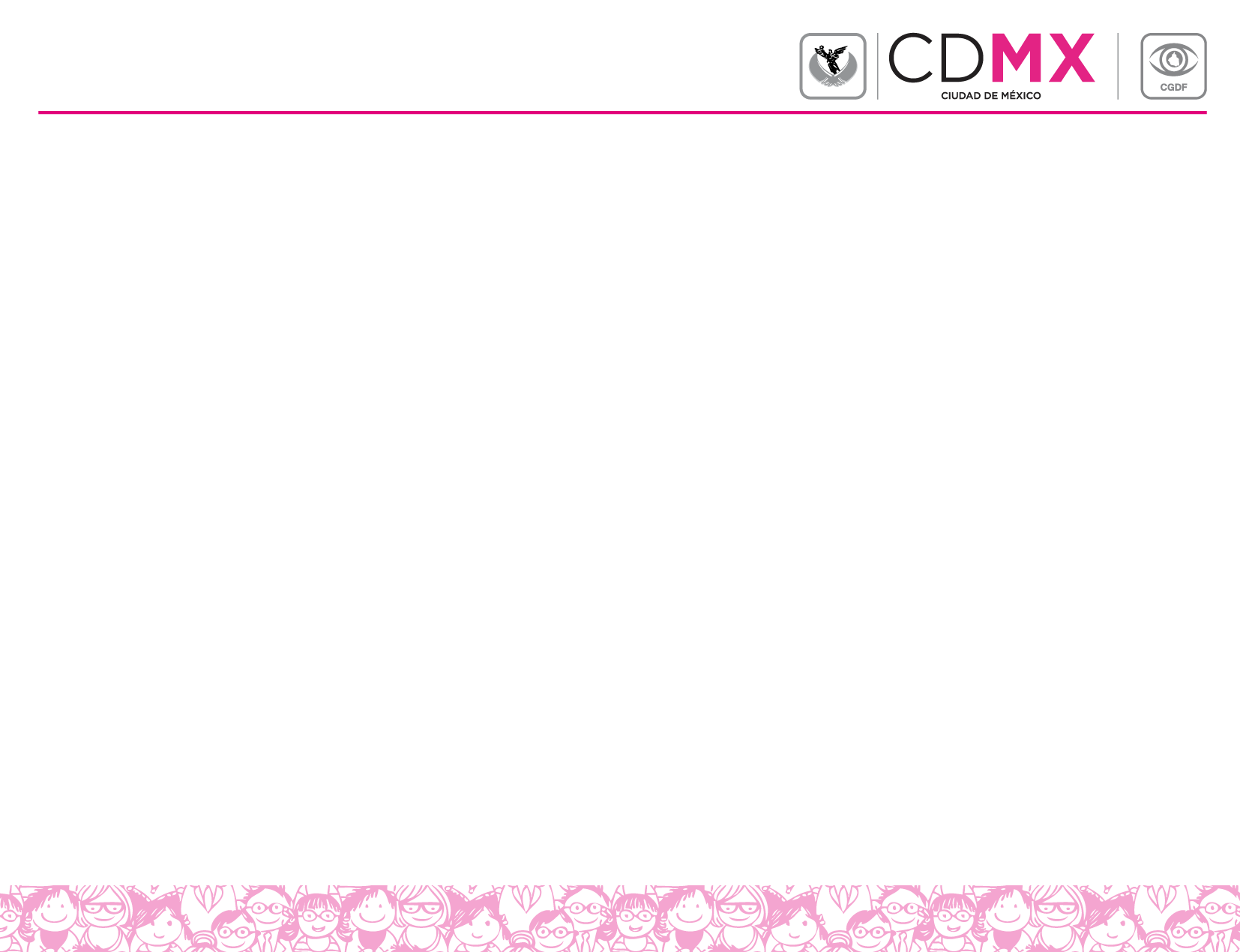 MEDIOS ELECTRÓNICOS
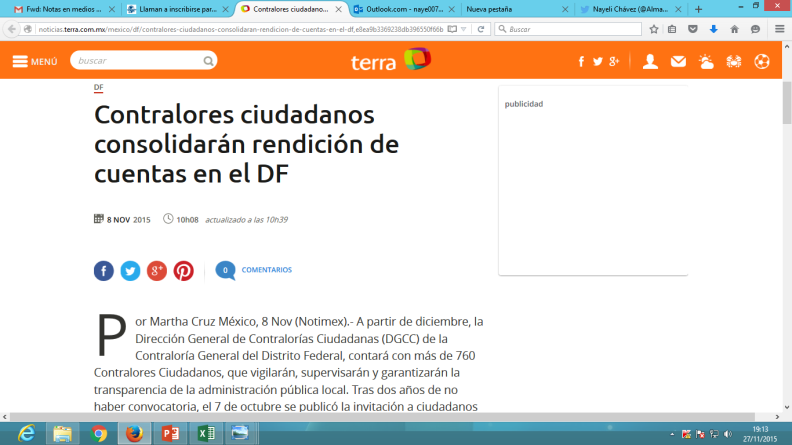 La difusión de la convocatoria para participar en el Programa de Contralorías Ciudadanas, también tuvo impacto en diversos sitios de internet.
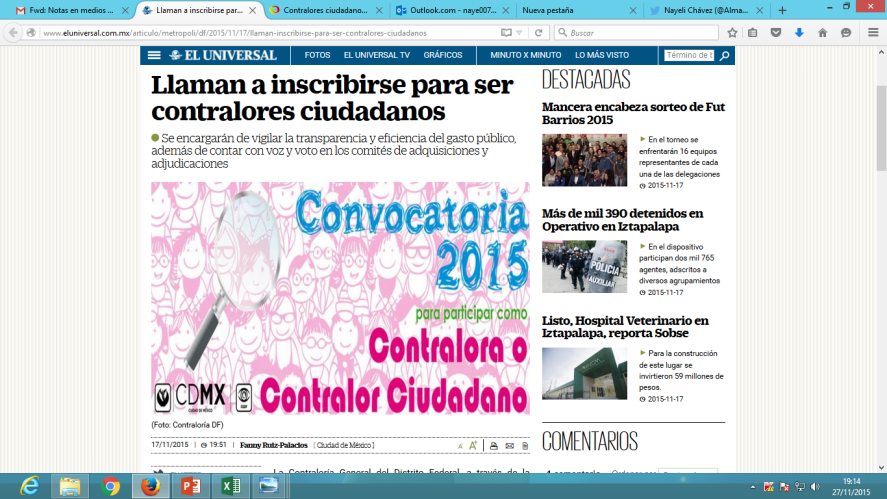 (http://bit.ly/1IwkiVR)
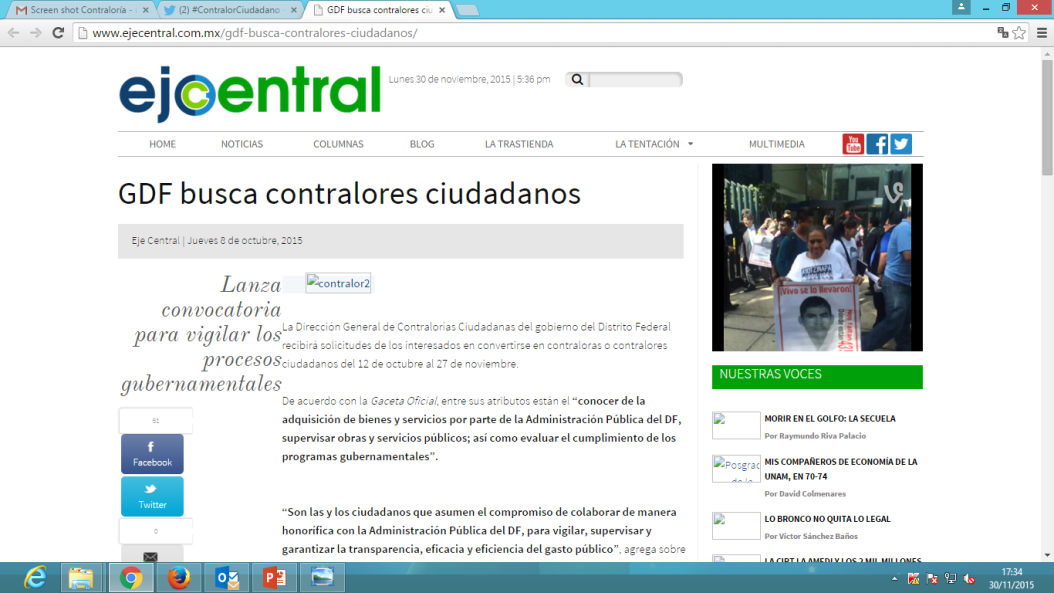 (http://eluni.mx/1Pos8ZE)
(http://bit.ly/1Q9AL8S)
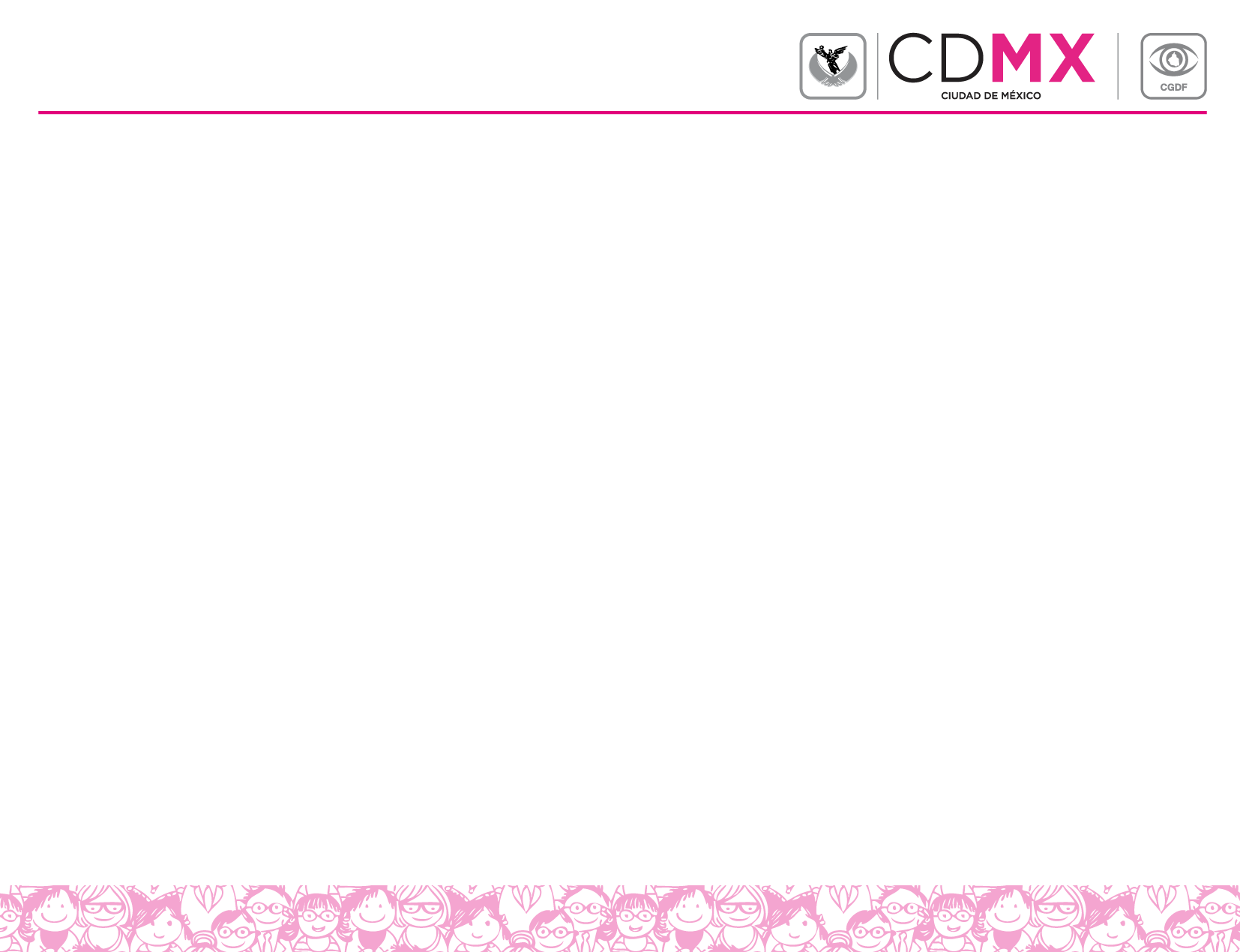 VOLANTEO
Se implementó una campaña de volanteo en inmediaciones de los 16 edificios delegacionales del Distrito Federal y en zonas de alta afluencia como:


Plaza de la Constitución 
Glorieta de Insurgentes
Exterior del edificio de la PROFECO
Sistema de Transporte Colectivo Metro
Bellas Artes
Alameda Central
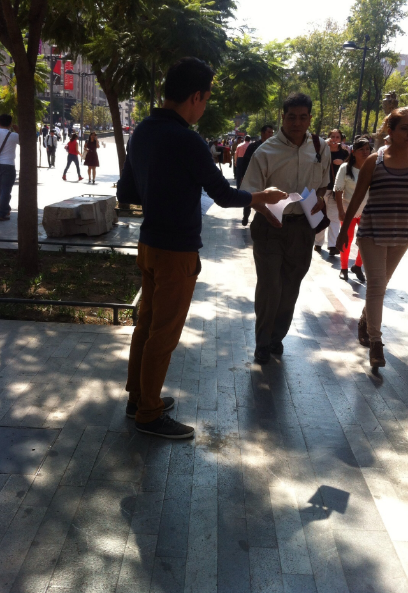 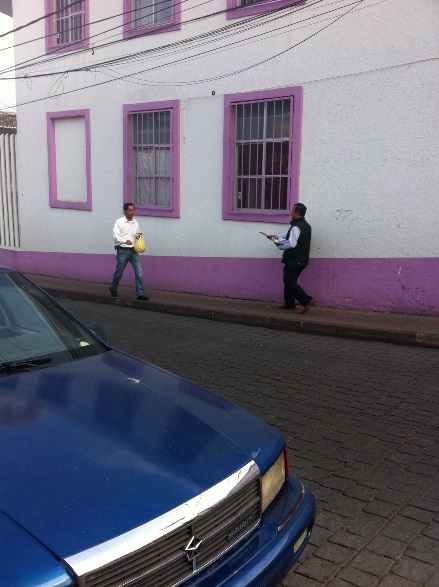 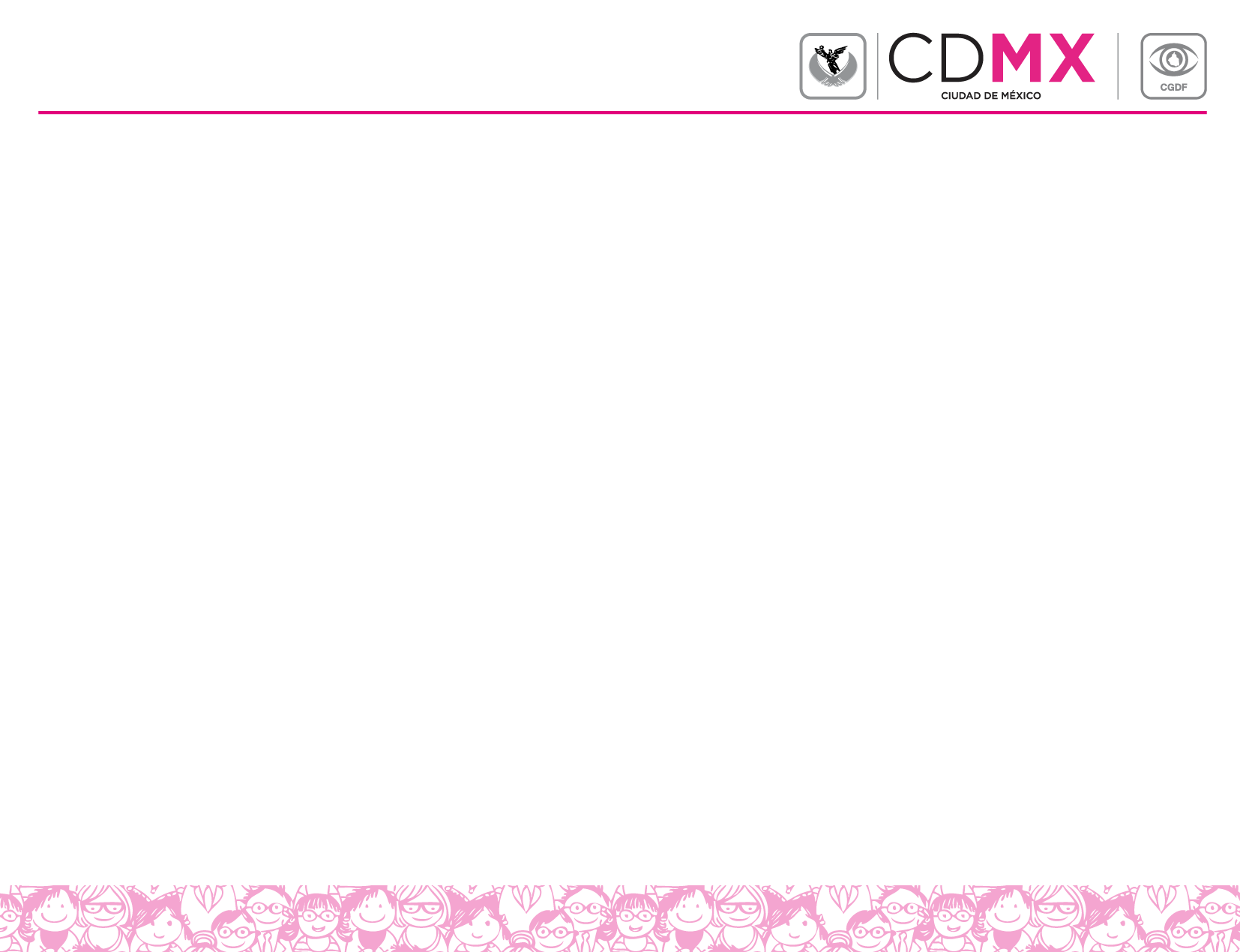 SESIONES INFORMATIVAS
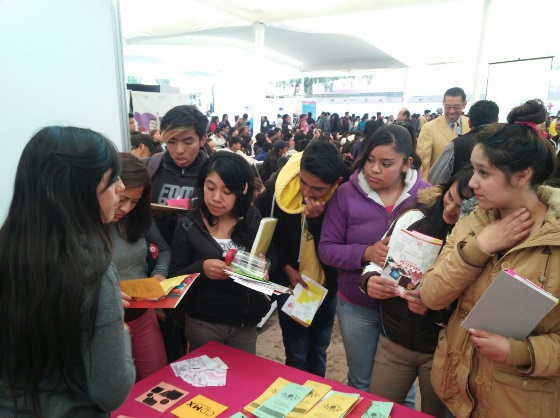 Sesiones impartidas a:
18 Comités de Contraloría Social
5 Comités Vecinales
8 Asociaciones Civiles y Organizaciones no Gubernamentales
2 Instituciones Educativas
13 Ciudadanía en General
Dependencias de la CDMX
INFO-DF en el Curso de Inducción de 100 personas
Integrantes del Pabellón Cultural de la Declaratoria CDMX Ciudad Amigable LGBTTTI de COPRED
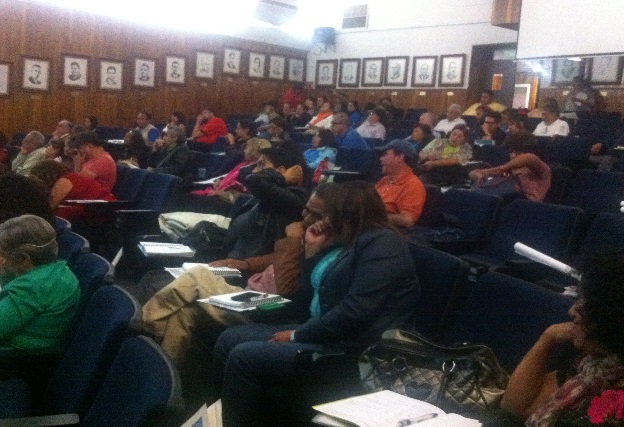 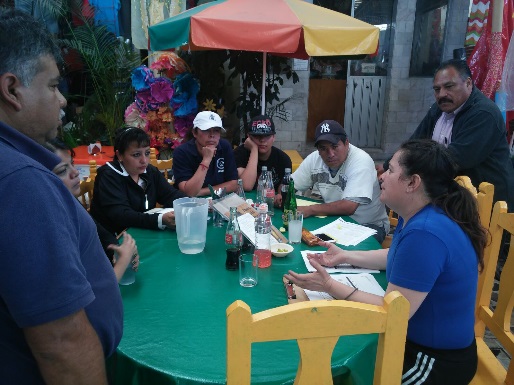 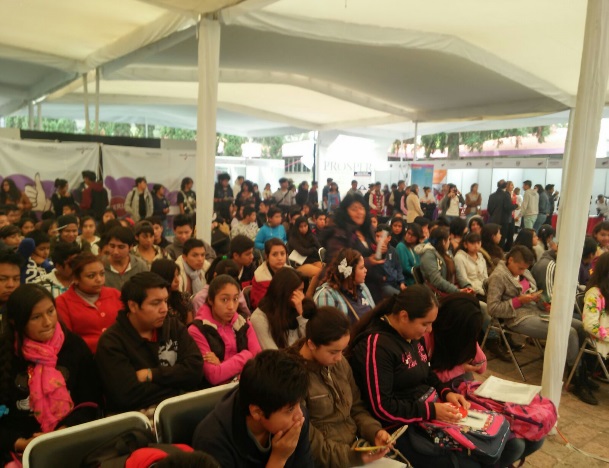 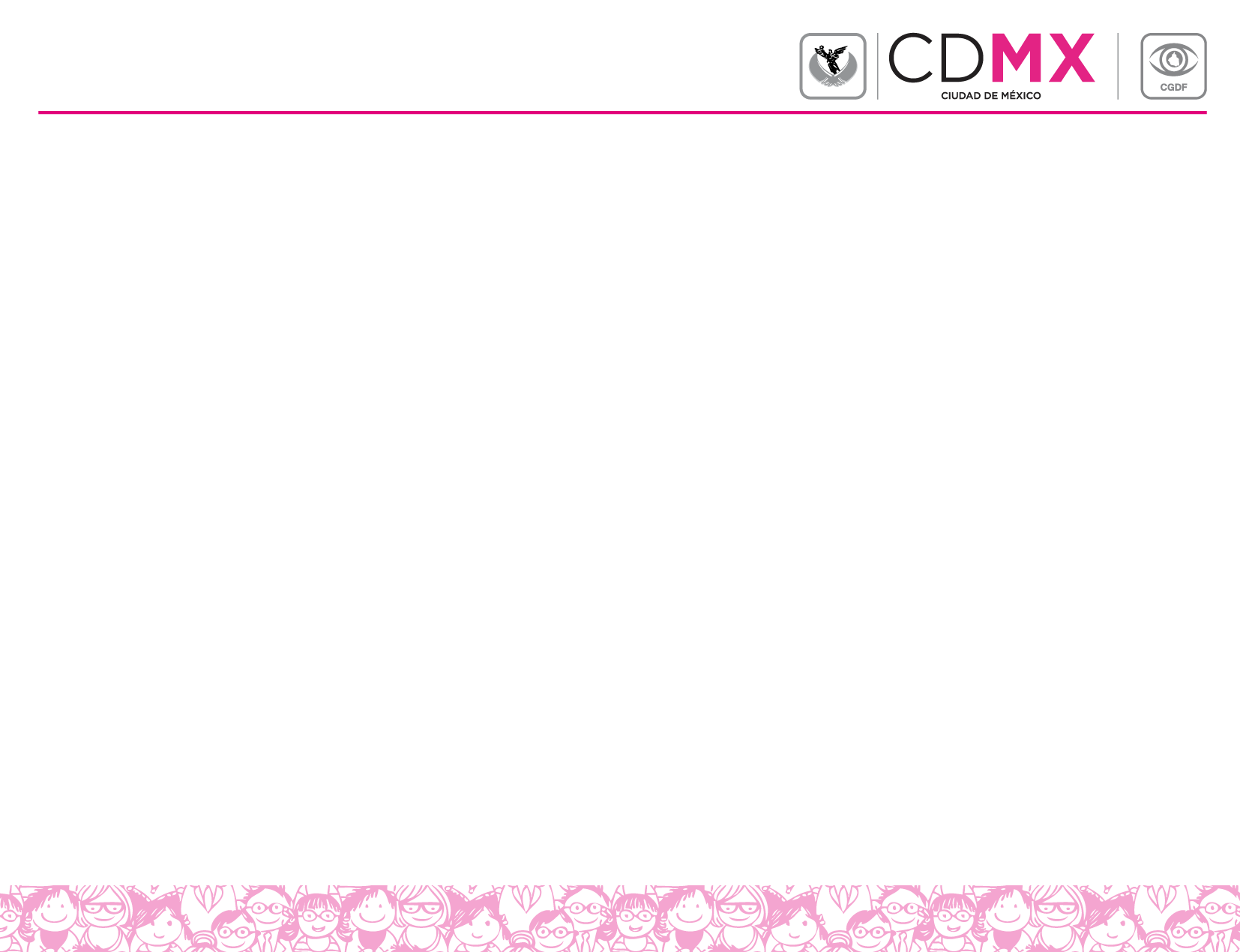 RED DE CONTRALORÍAS CIUDADANAS
Al cierre del 2015 se tiene registro de:
751
Contraloras y Contralores Ciudadanos 
Inscritos en la Red de Contralorías Ciudadanas
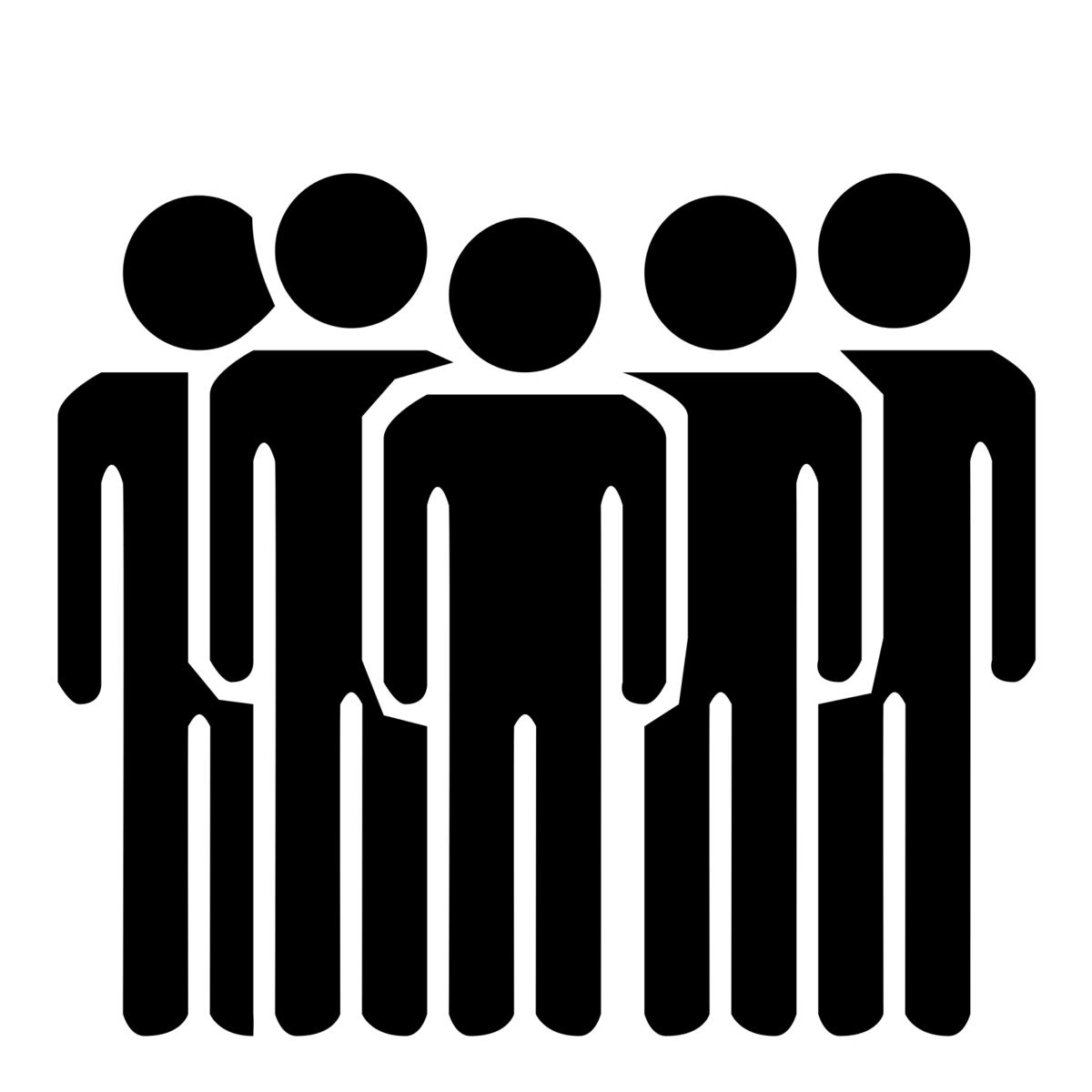 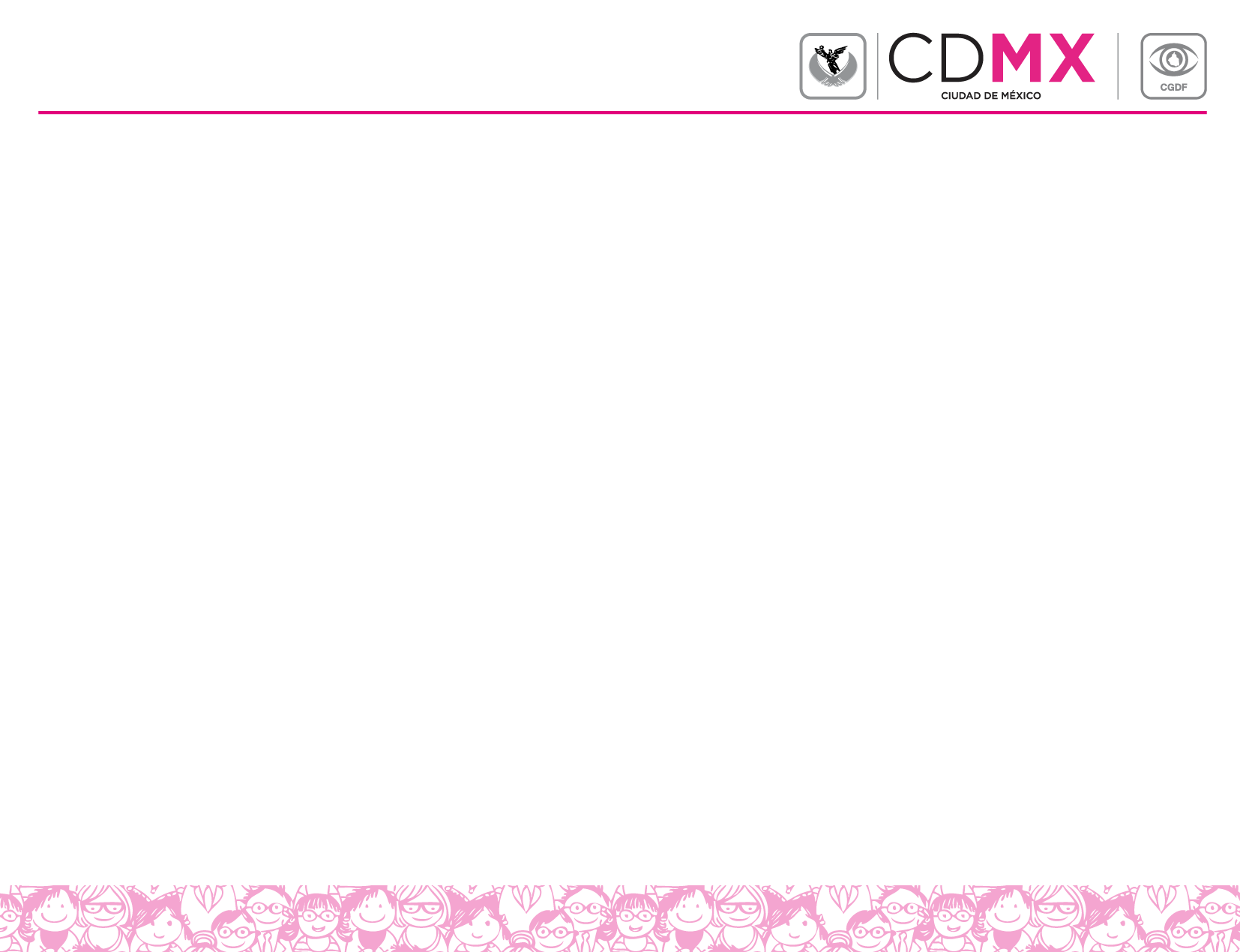 ESTADÍSTICAS (GENERO Y EDAD)
SEXO
RANGO DE EDAD
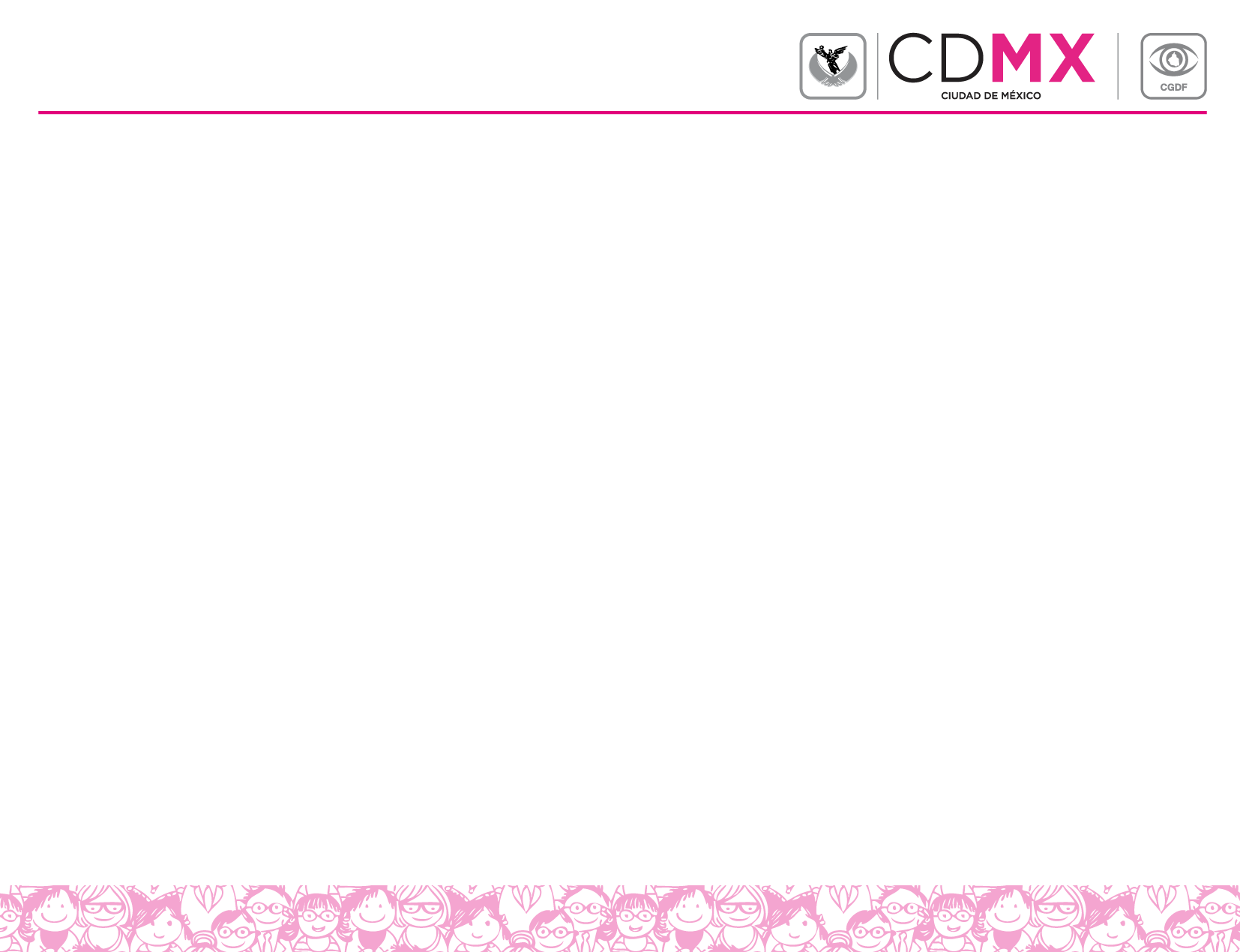 ESTADÍSTICAS (NIVEL ACADÉMICO)
ESCOLARIDAD
Resultados
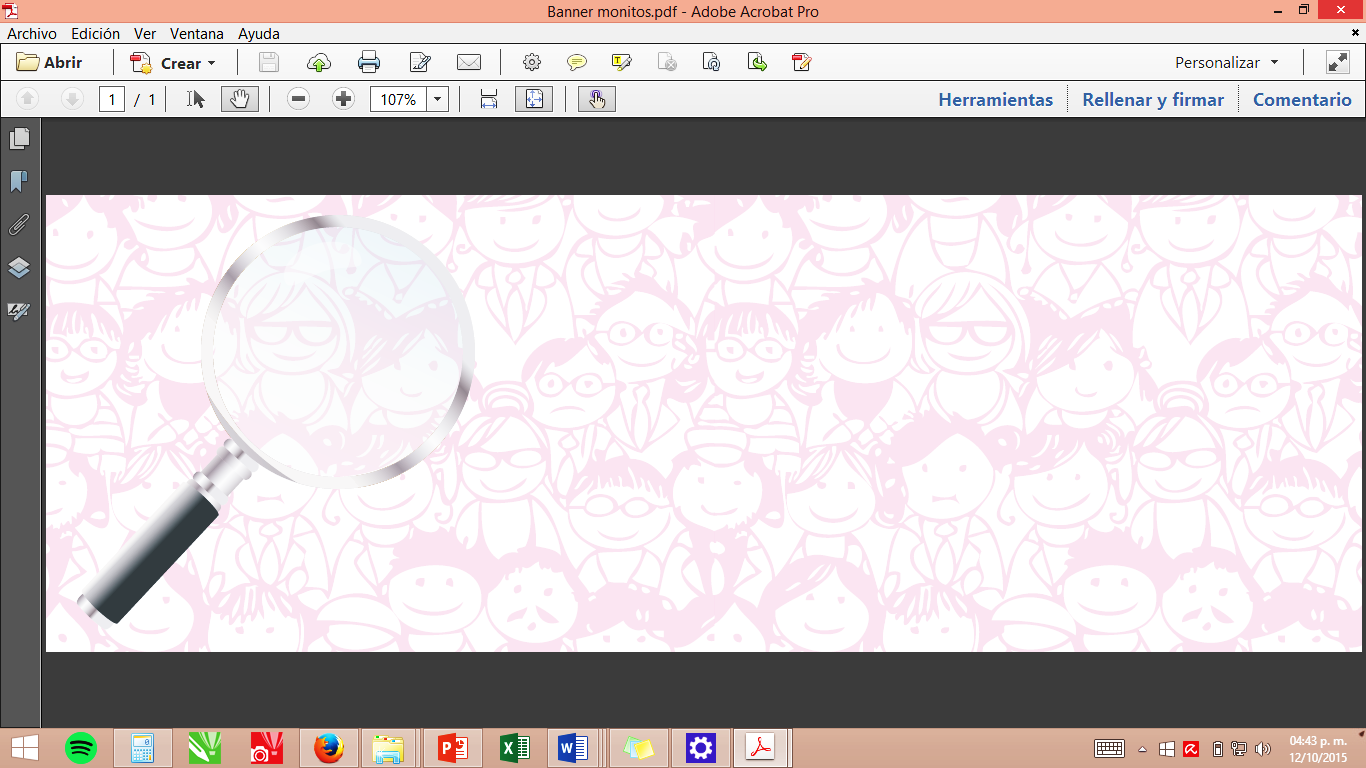 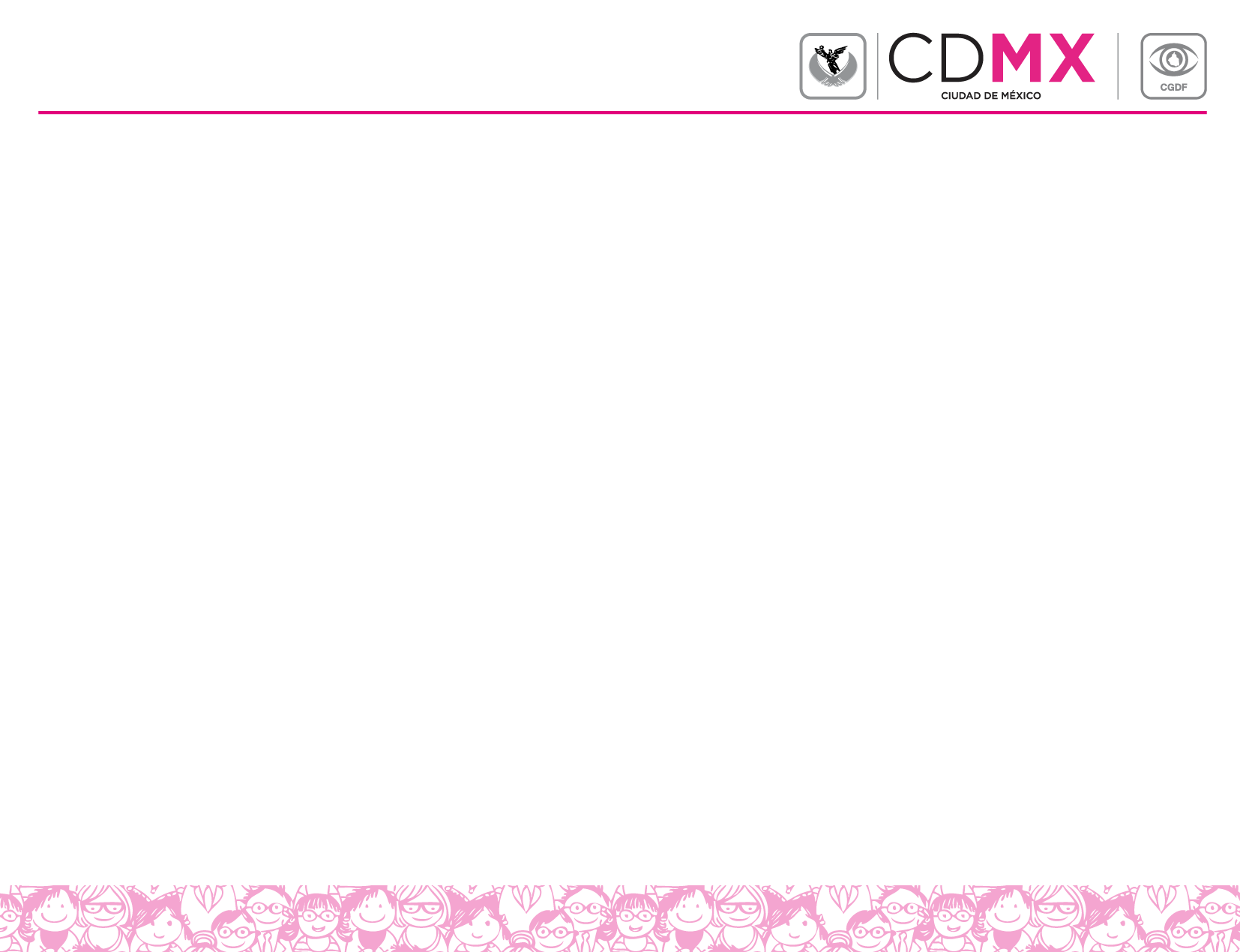 ÓRGANOS COLEGIADOS
100%
Asistencia en Órganos Colegiados de Obra Pública
Se contó con la participación de dos Contraloras y Contralores Ciudadanos en las decisiones de cada uno de los órganos colegiados existentes en la Administración Pública de la Ciudad de México.
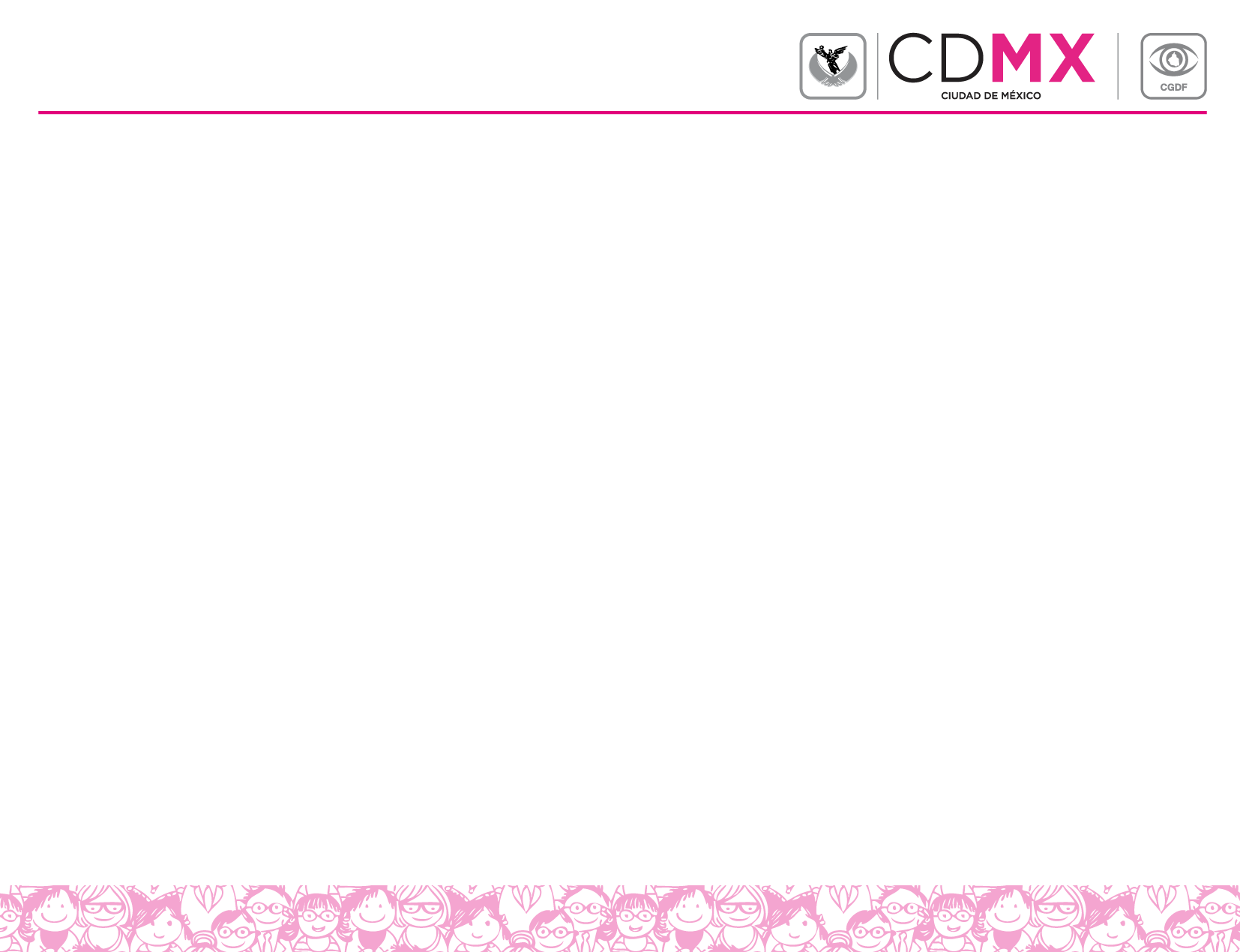 Las y los Contralores Ciudadanos participaron en cada una de las votaciones realizadas en los procedimientos de adjudicación de la Ciudad de México.

Además de participar en diferentes procedimientos de adjudicación e invitaciones restringidas llevas a cabo con recursos Federales.
92%
Asistencia en Órganos Colegiados de Adquisiciones
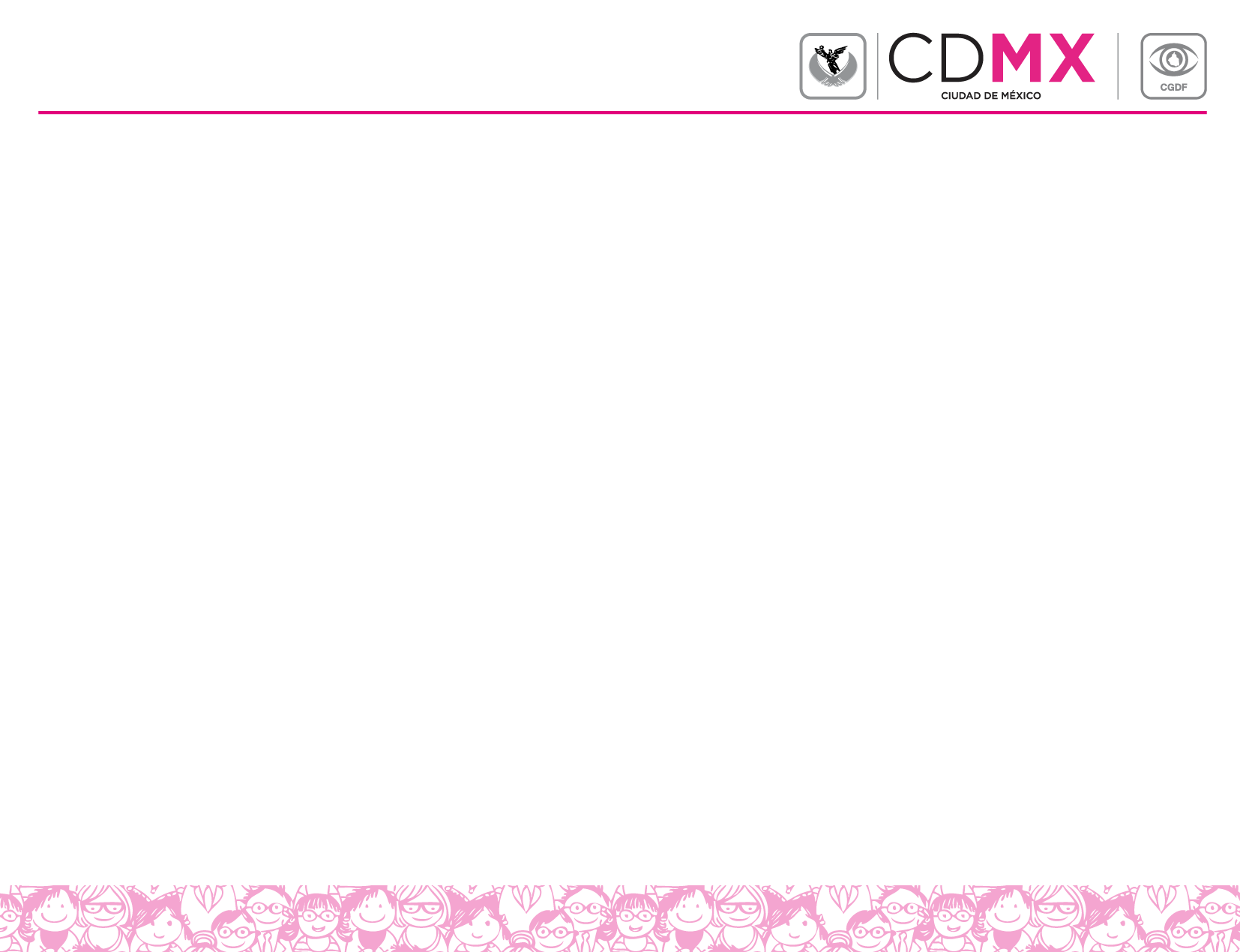 36
Convenios de Colaboración con 
Instituciones Académicas
La Red de Contraloría Ciudadana se fortalece con la participación de jóvenes estudiantes y practicantes, como Contraloras y Contralores Ciudadanos, con perfiles profesionales y preparación especializada para la revisión de diferentes procesos de la Administración Pública del Distrito Federal.

Además de contribuir en la formación de una ciudadanía comprometida con la participación y vigilancia gubernamental.
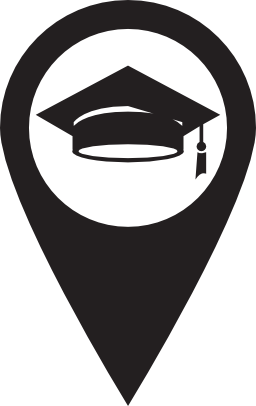 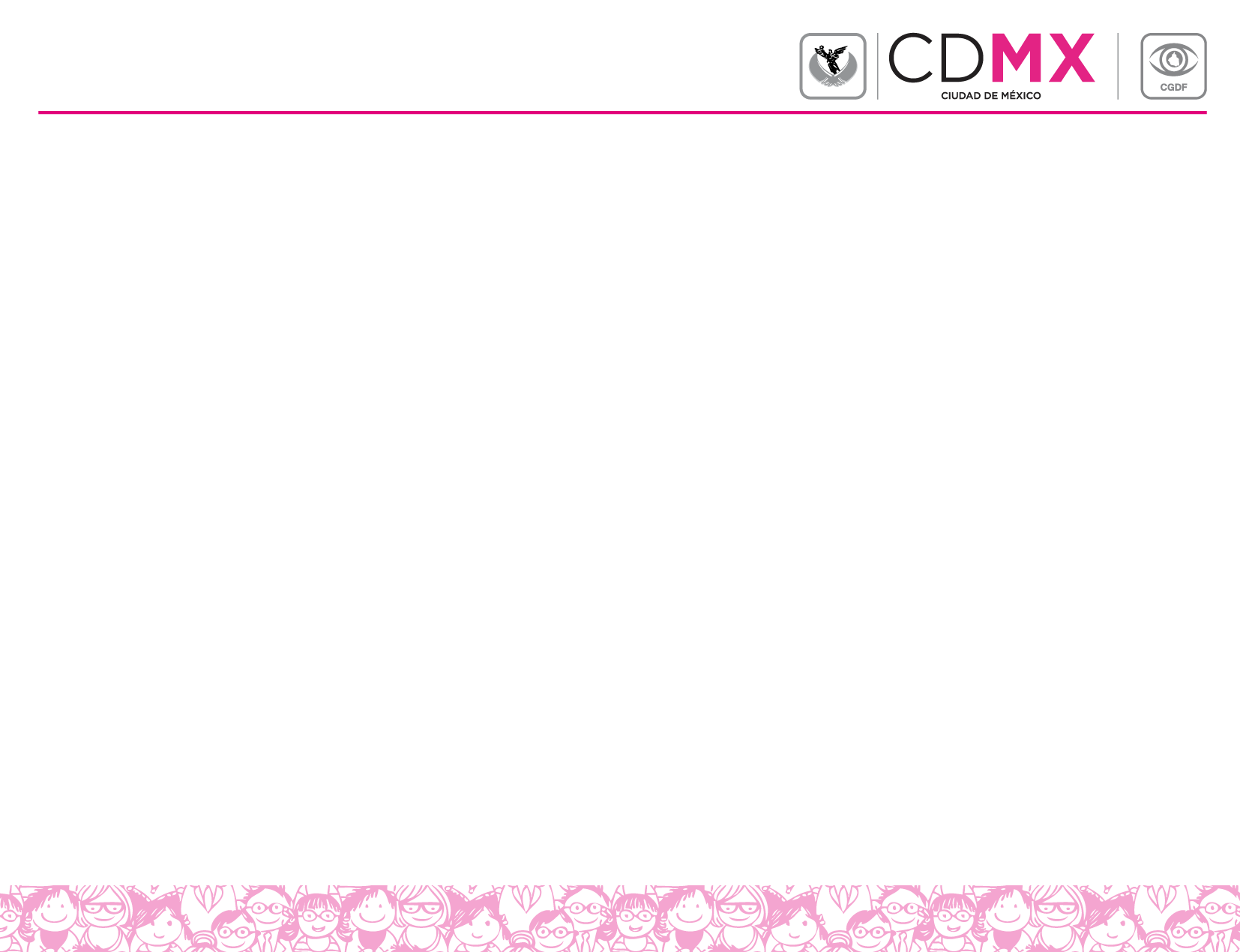 400%
En Operativos de
Verificación Realizados
Para vigilar y supervisar programas de alto impacto social y verificar trámites y servicios
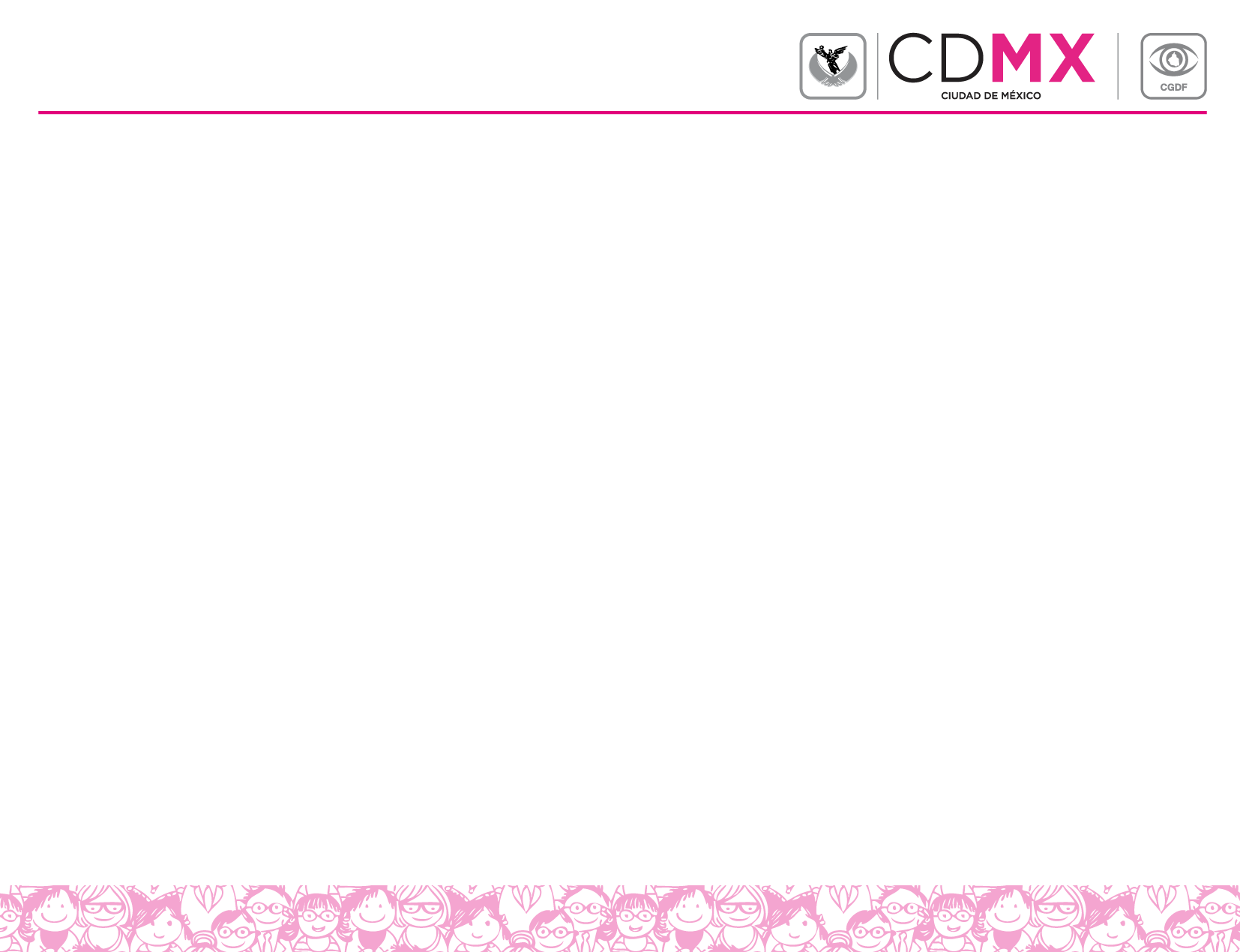 700%
Para vigilar y supervisar programas de alto impacto social y verificar trámites y servicios
En Programas
Federales vigilados
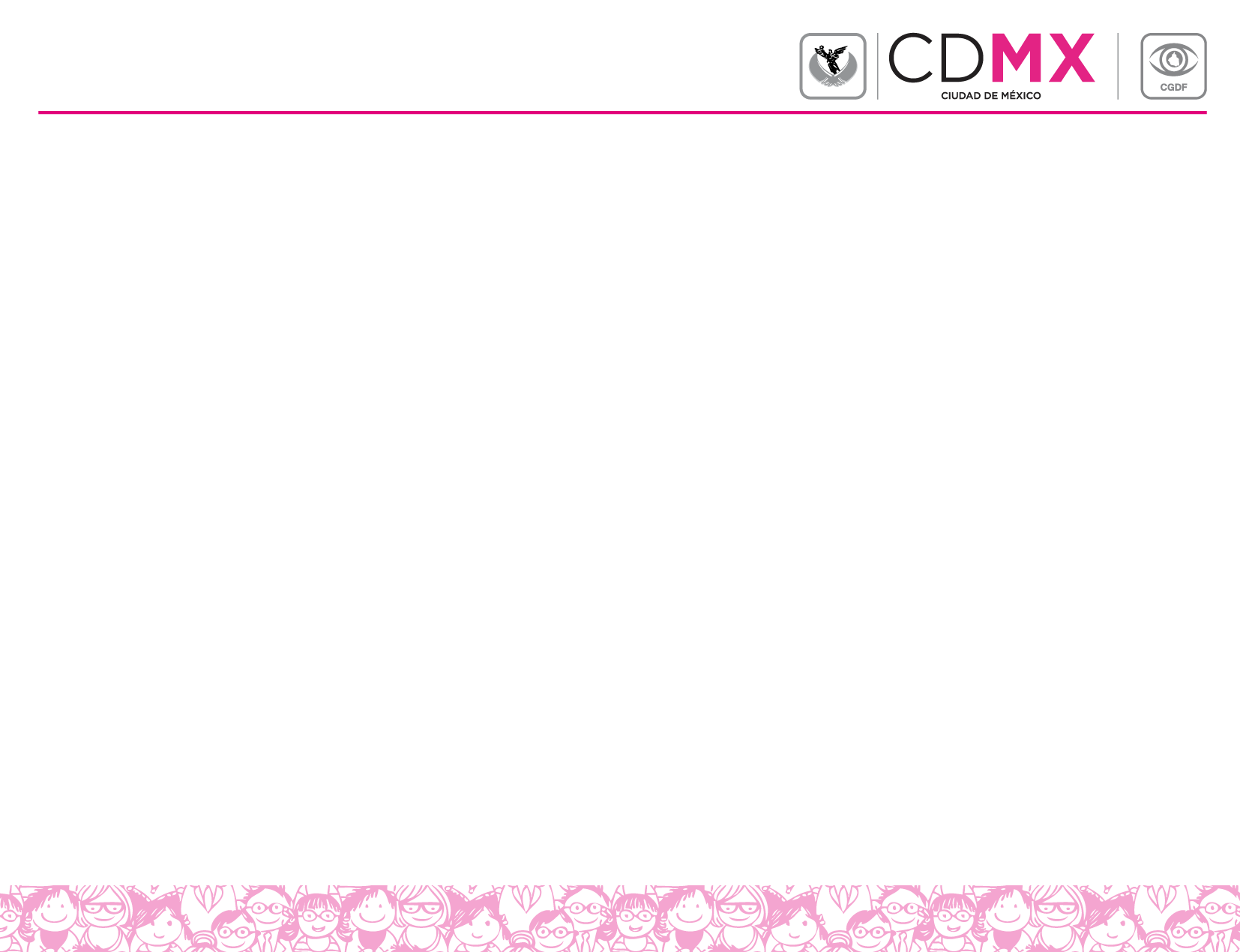 PRESENCIA INTERNACIONAL
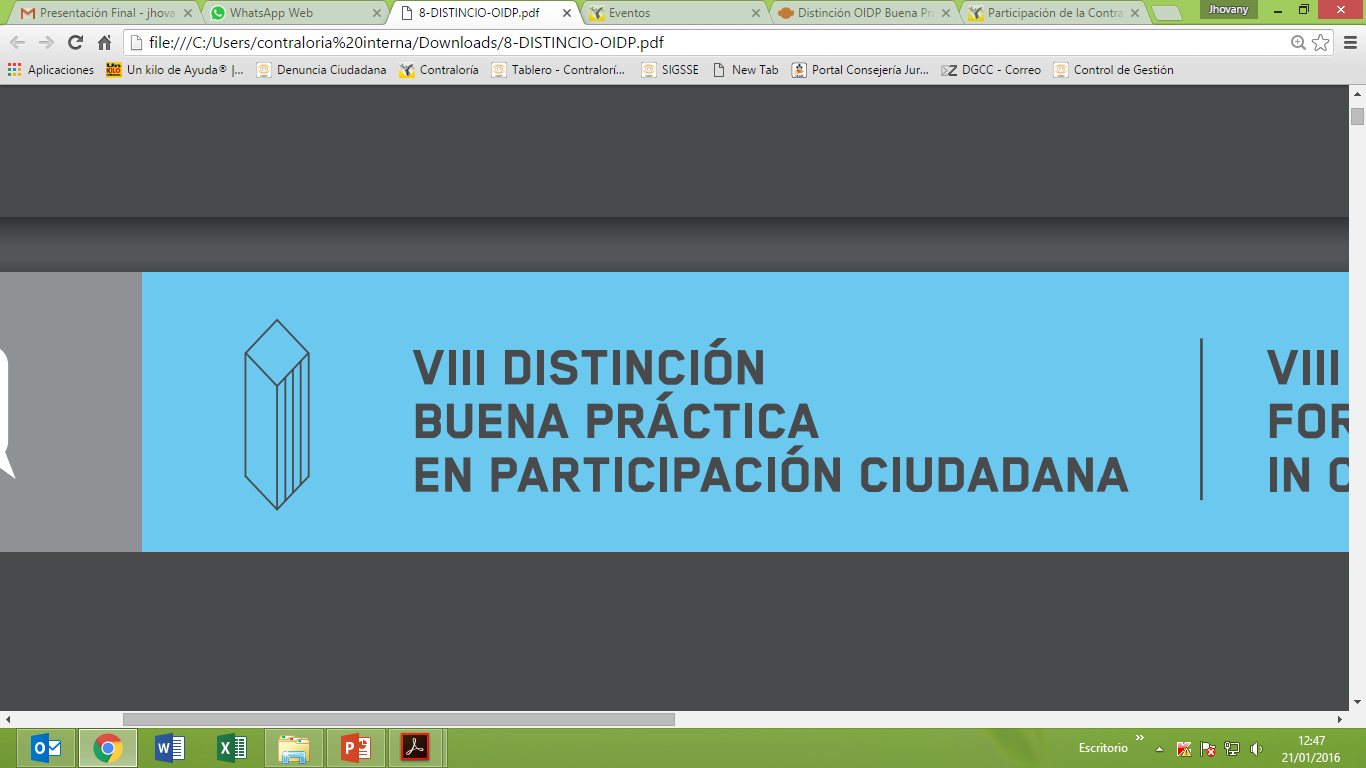 Gracias a la destacada participación honorífica y voluntaria de las Contraloras y Contralores Ciudadanos en la vigilancia y verificación dentro de los procesos de la Administración Pública, la Contraloría General de la Ciudad de México, a través de la Dirección General de Contralorías Ciudadanas, se hizo acreedora a una mención especial por parte del Observatorio Internacional de Democracia Participativa, cuyo jurado estuvo conformado por 24 entidades de todo el mundo.
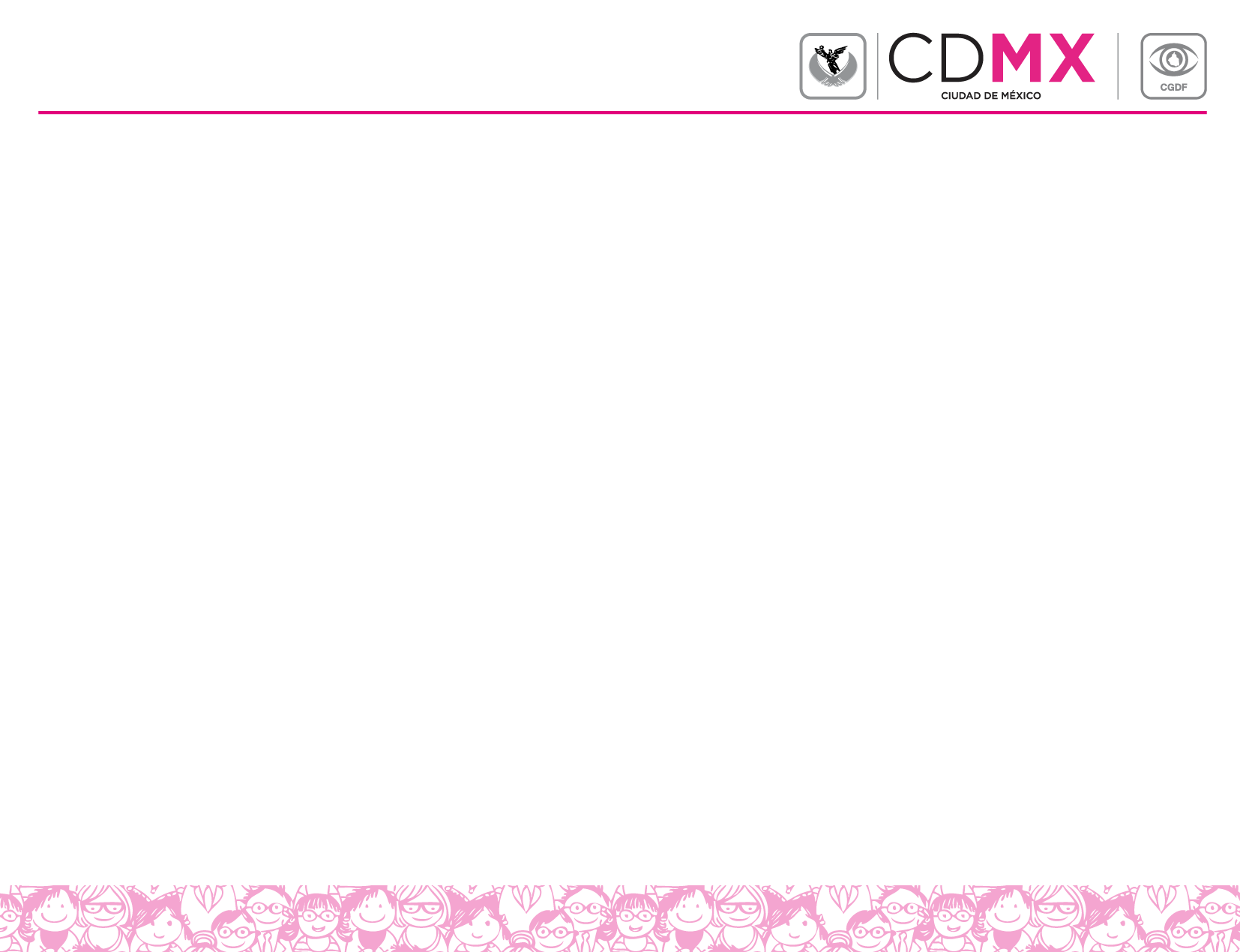 ¡GRACIAS!
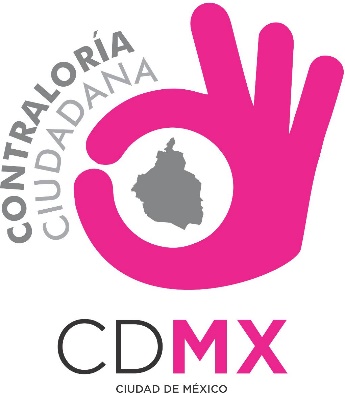 Mtra. Irene Muñoz Trujillo
Directora General de 
Contralorías Ciudadanas
T. 5627-9700 ext 50603
iremunoz@df.gob.mx